٦
الفصل
العمليات على الكسور الاعتيادية
الفصل السادس:
العمليات على الكسور الاعتيادية
٦-٣ جمع الكسور المتشابهة وطرحها
صفحة ١٣
أدوات
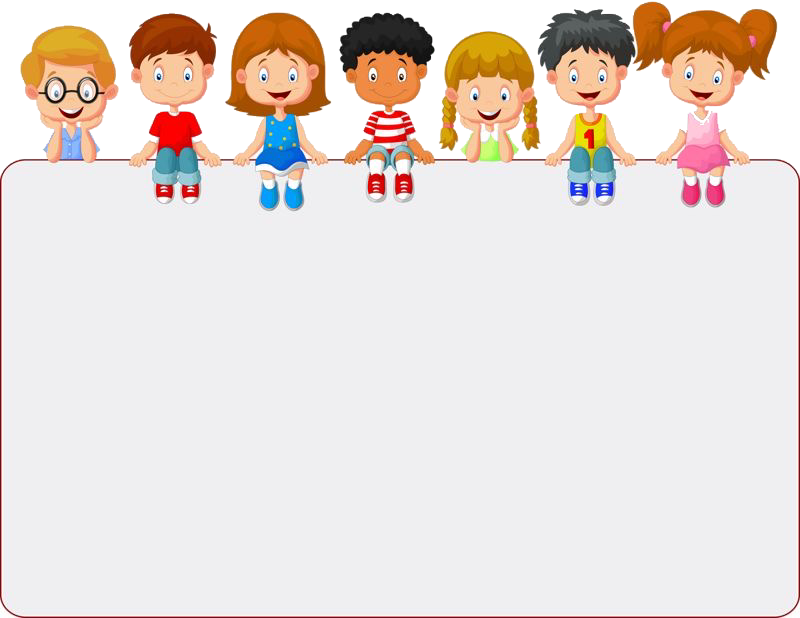 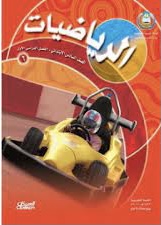 جدول التعلم
نشاط
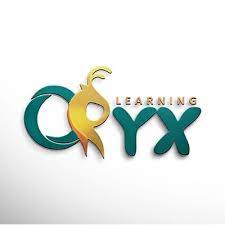 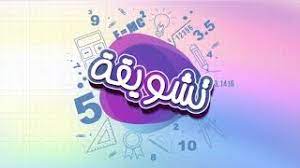 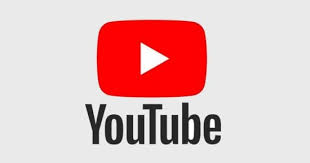 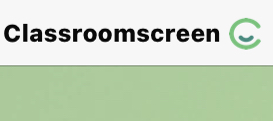 ماذا تعلمت
ماذا أعرف
ماذا أريد أن أعرف
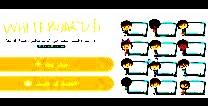 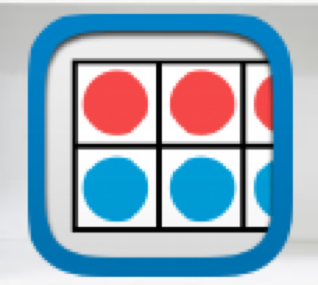 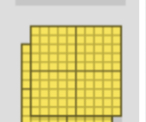 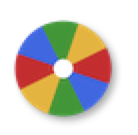 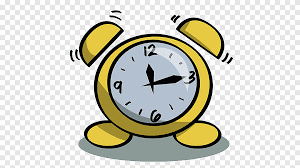 أدوات
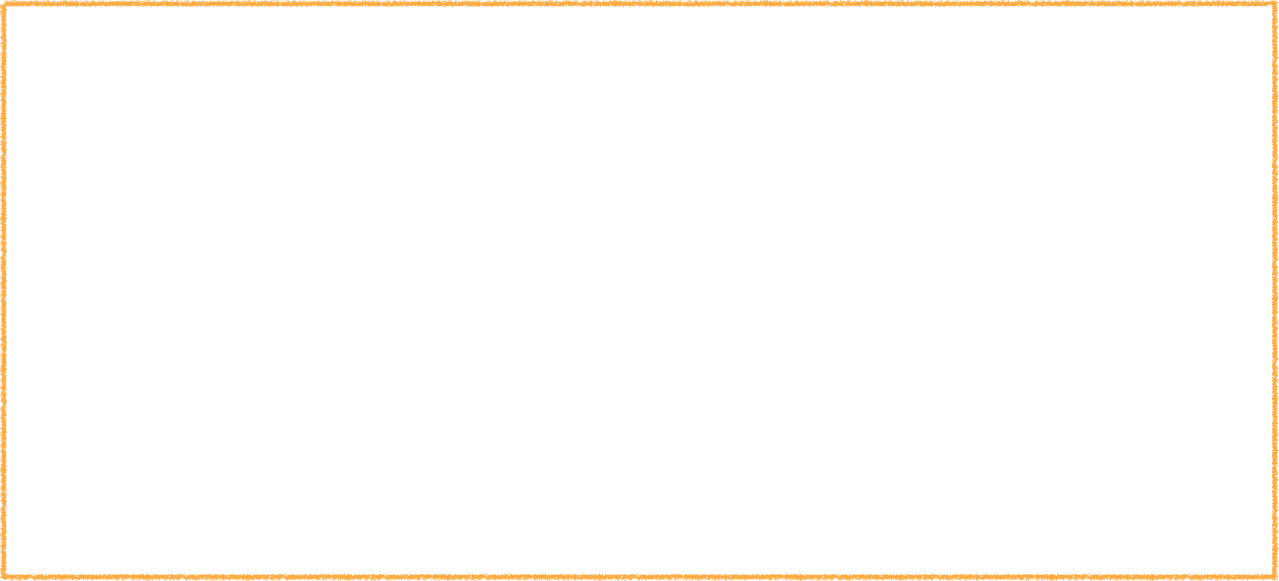 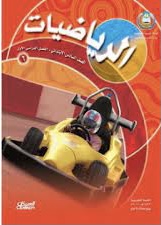 تعزيز مهارة
نشاط
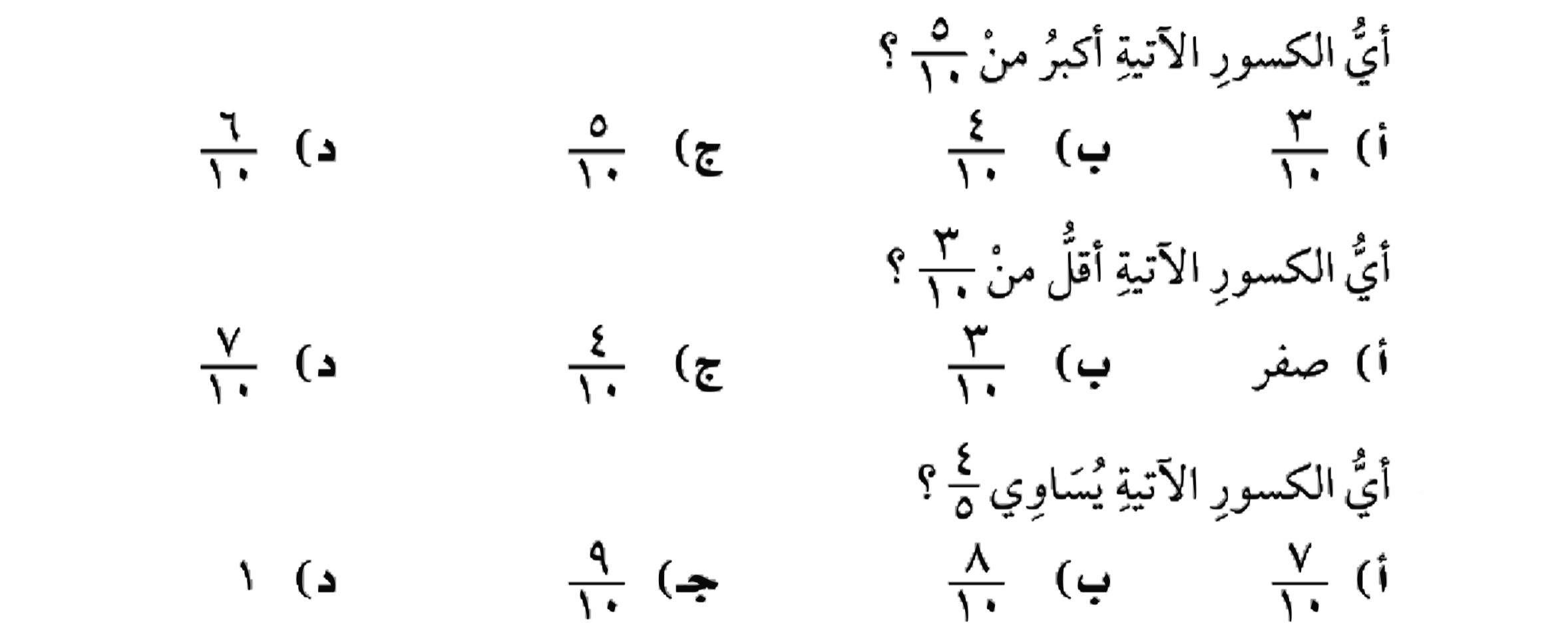 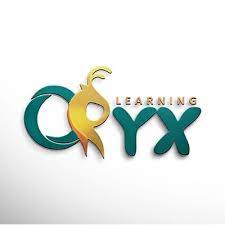 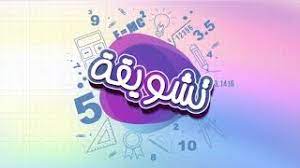 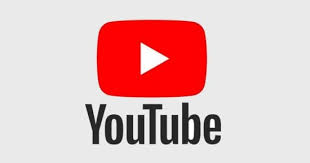 المهارة ٧: مقارنة الكسور باستعمال المقامات المشتركة
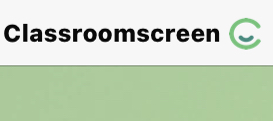 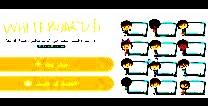 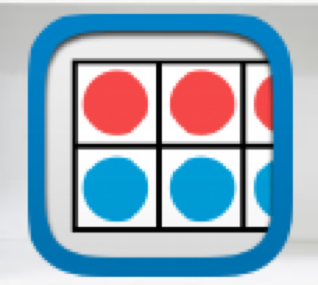 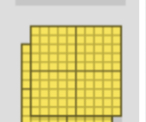 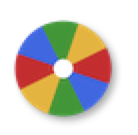 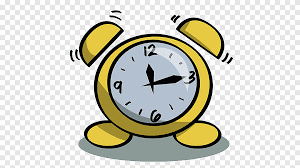 أدوات
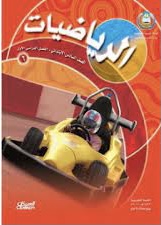 فكرة الدرس
المفردات
نشاط
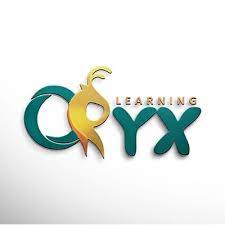 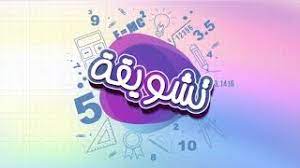 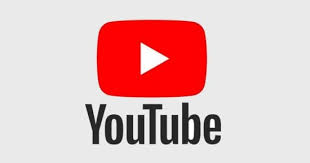 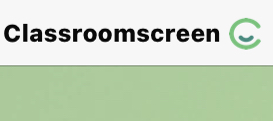 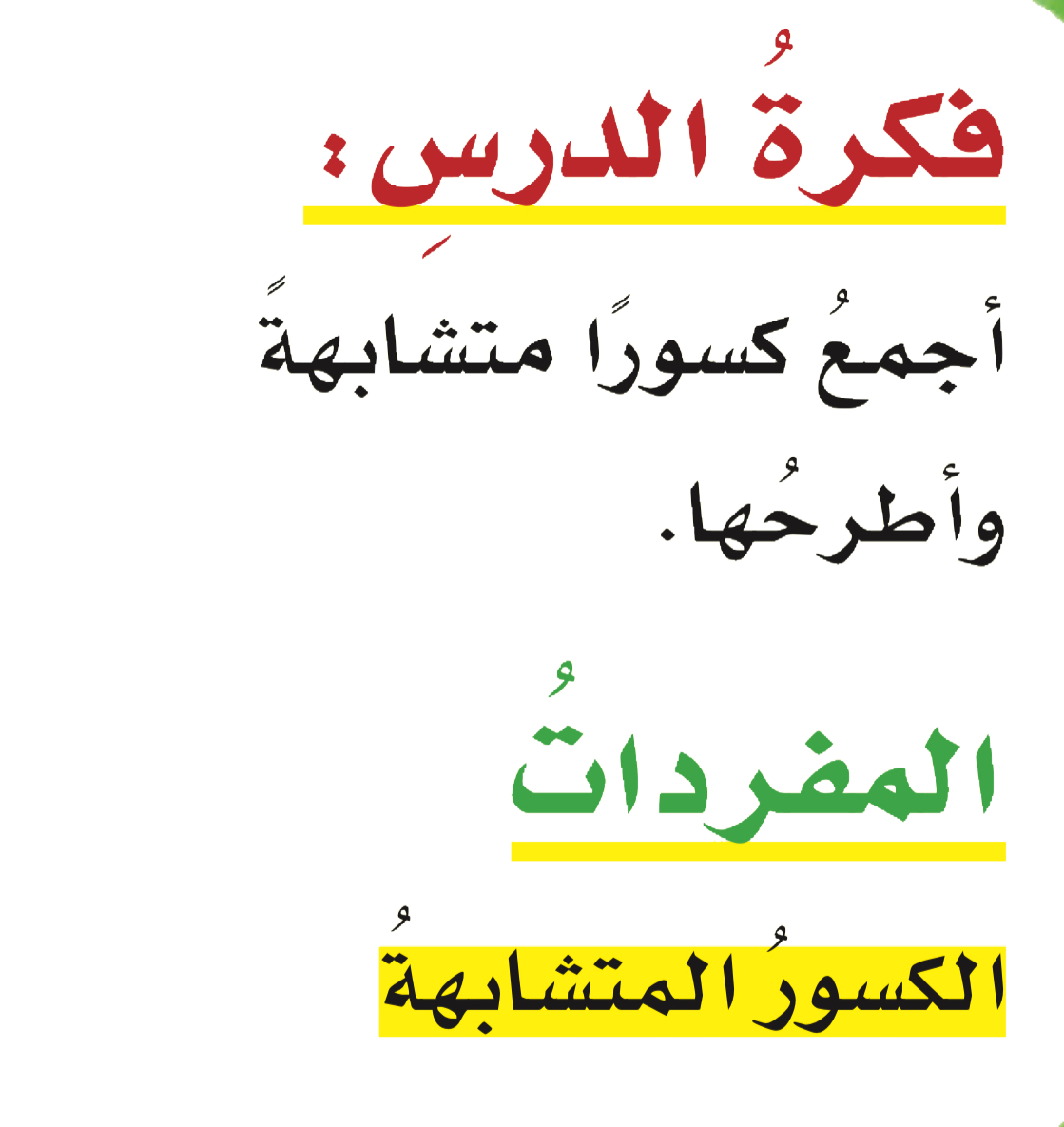 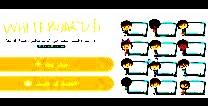 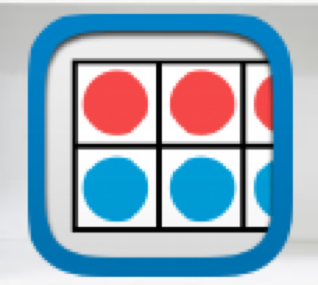 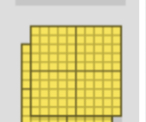 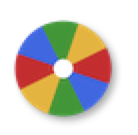 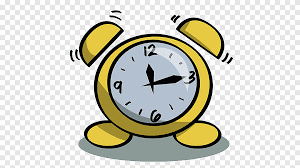 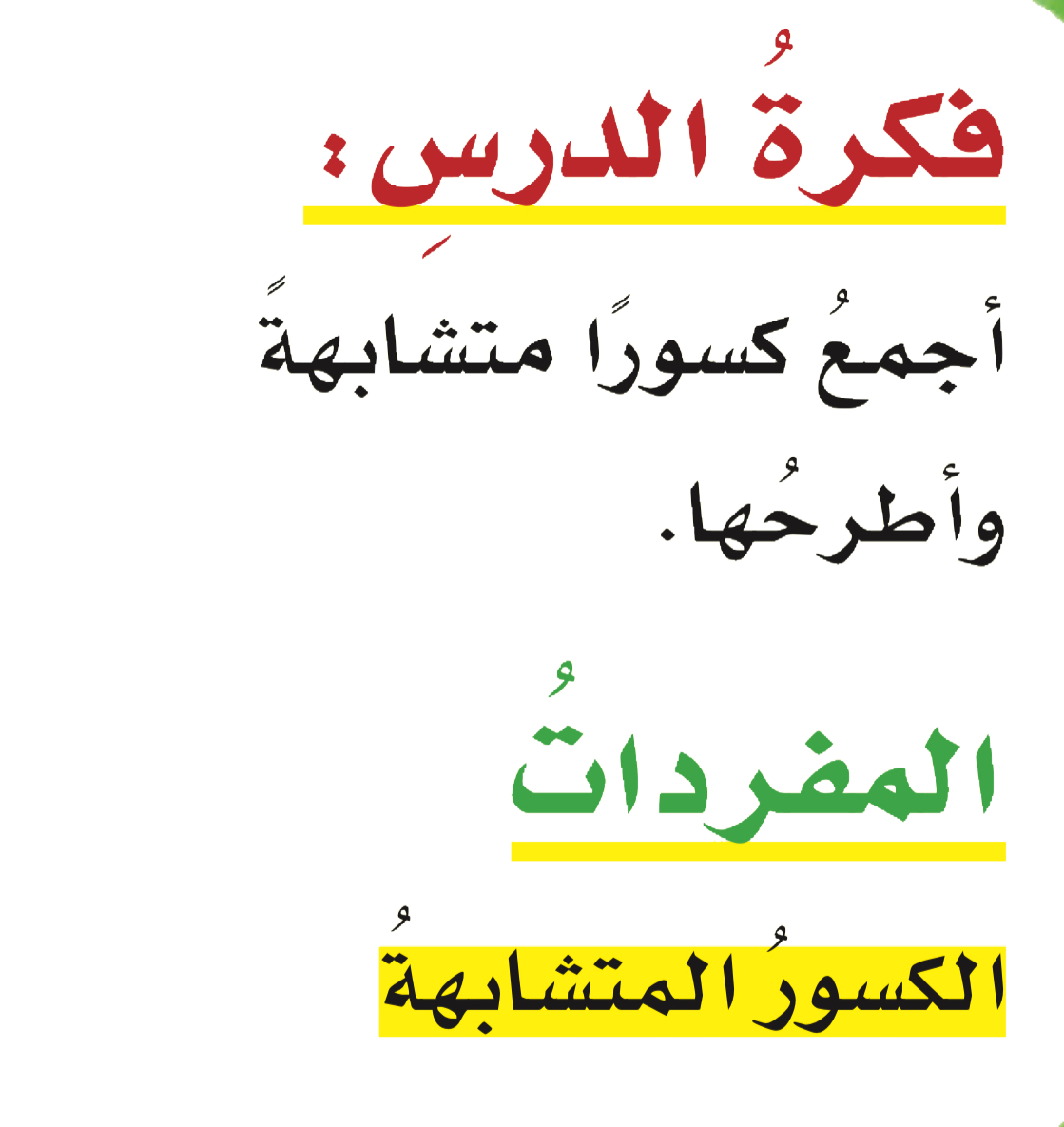 أدوات
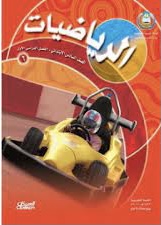 نشاط
نشاط
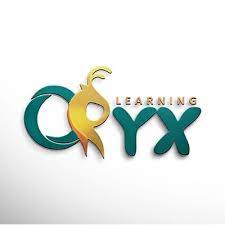 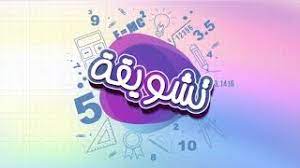 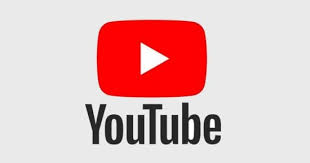 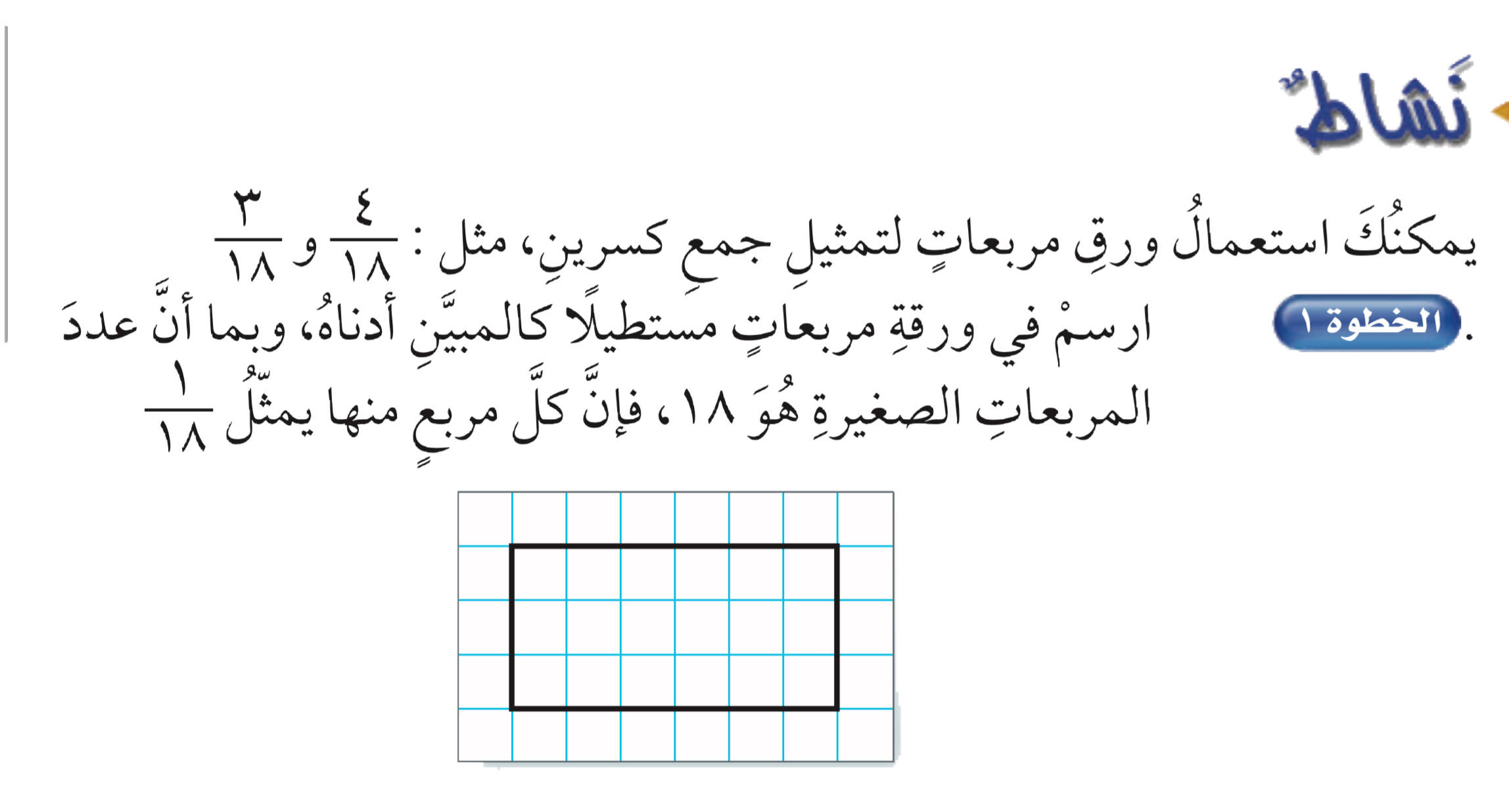 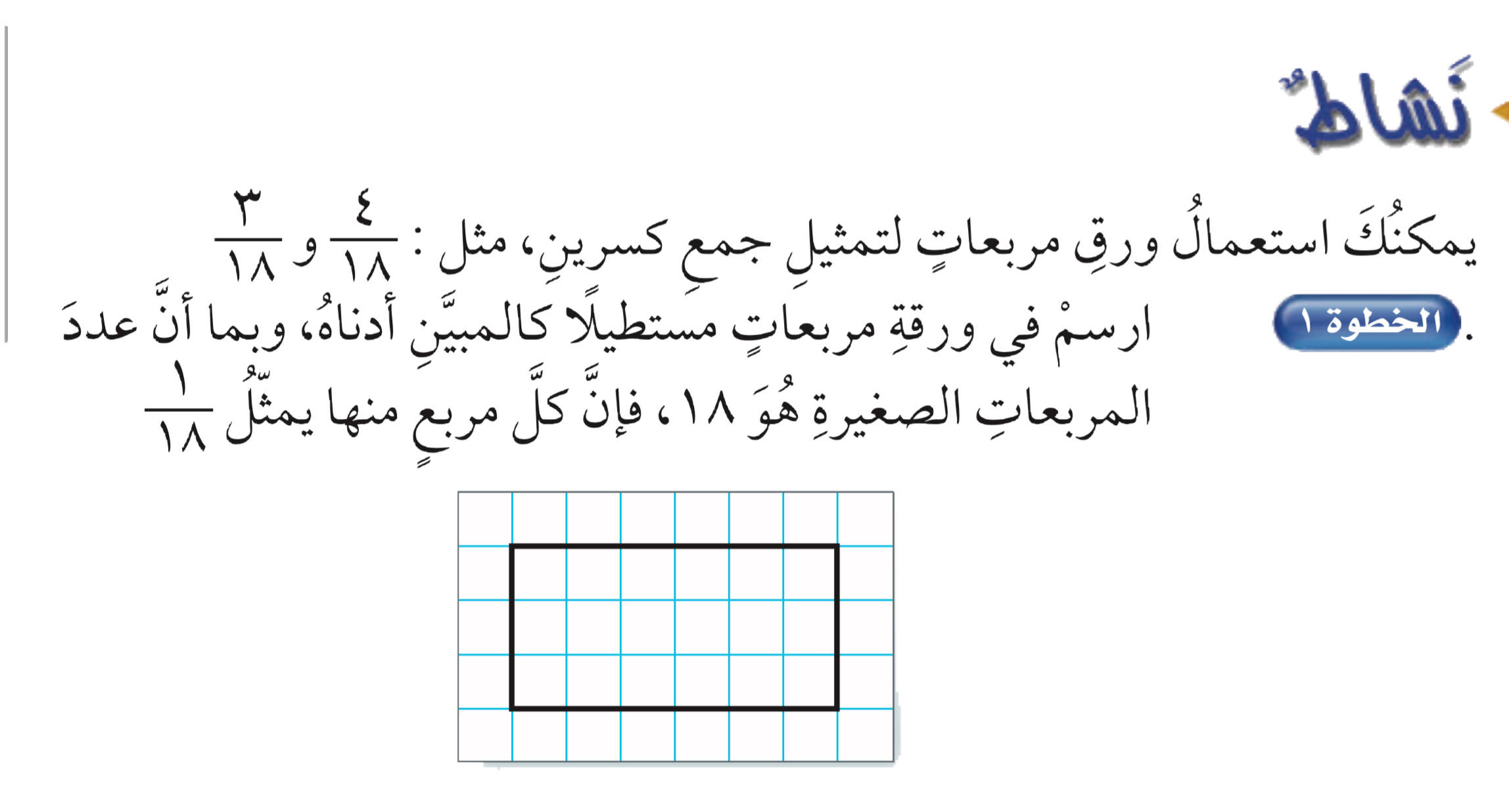 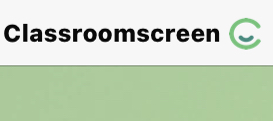 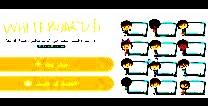 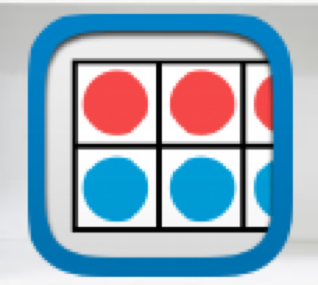 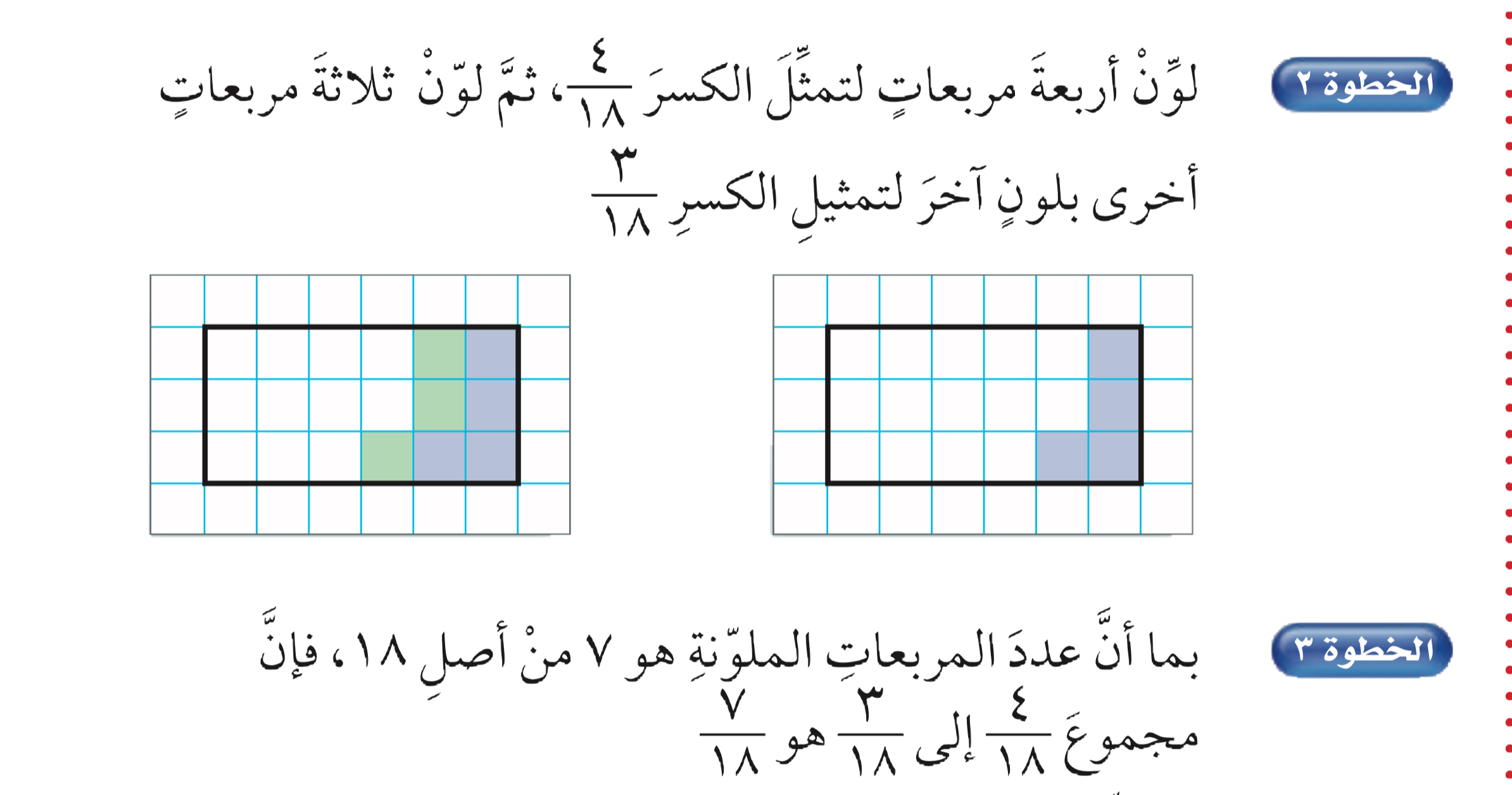 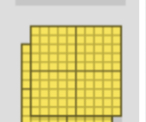 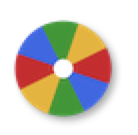 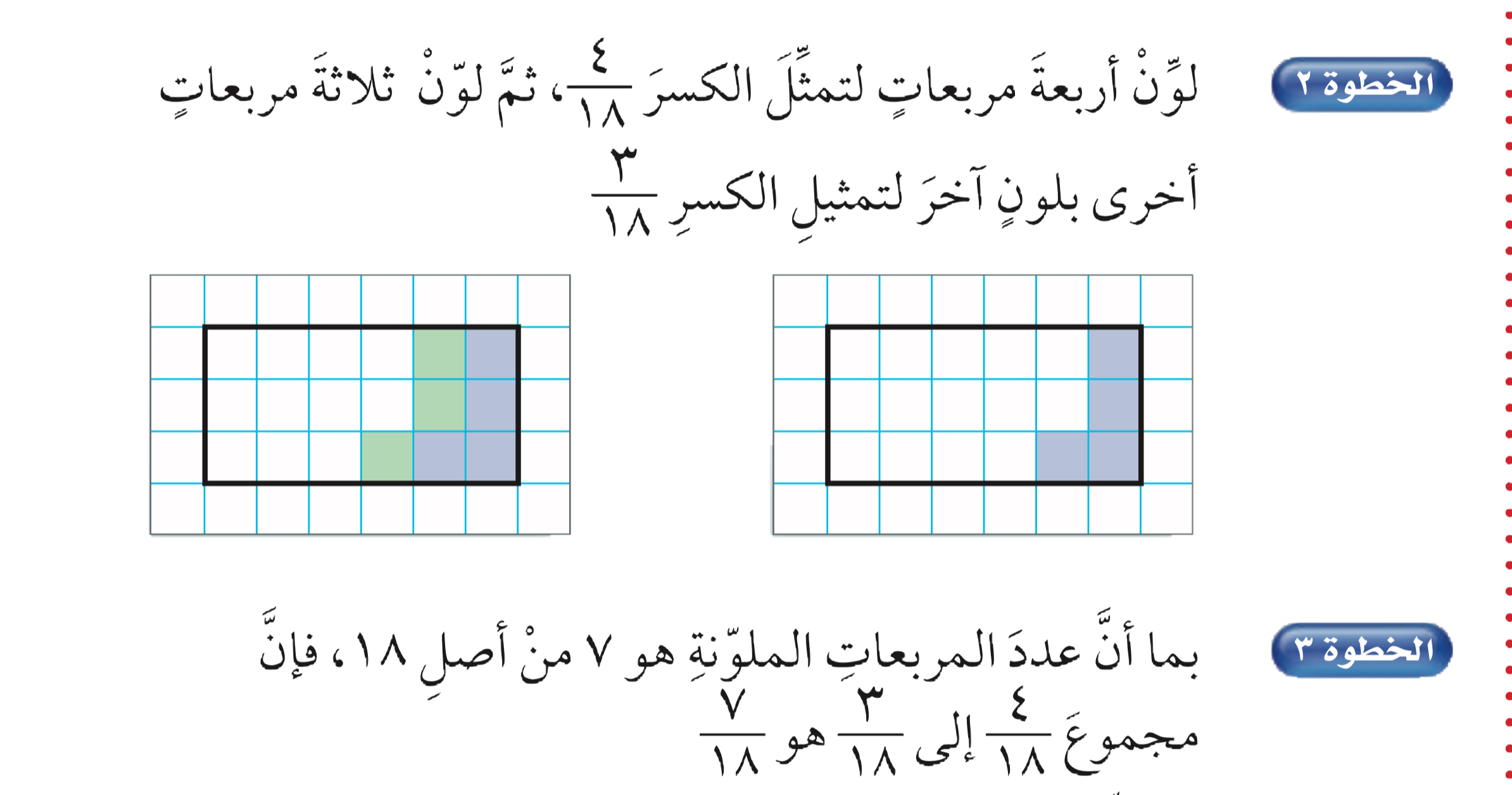 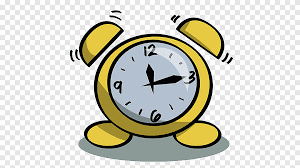 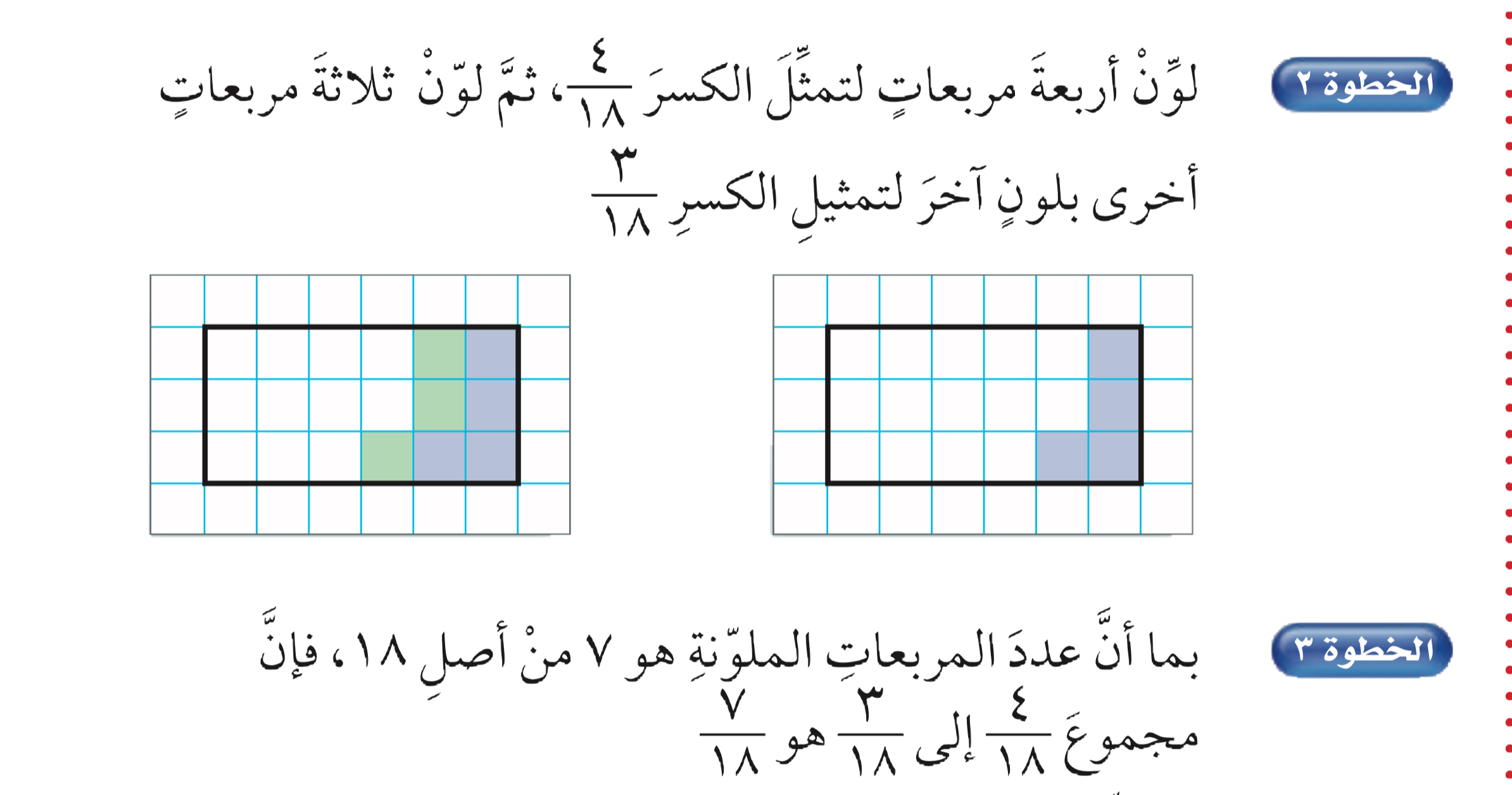 أدوات
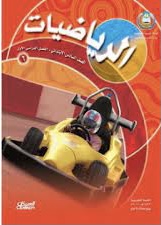 نشاط
نشاط
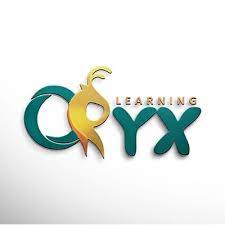 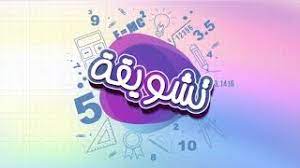 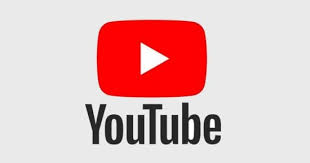 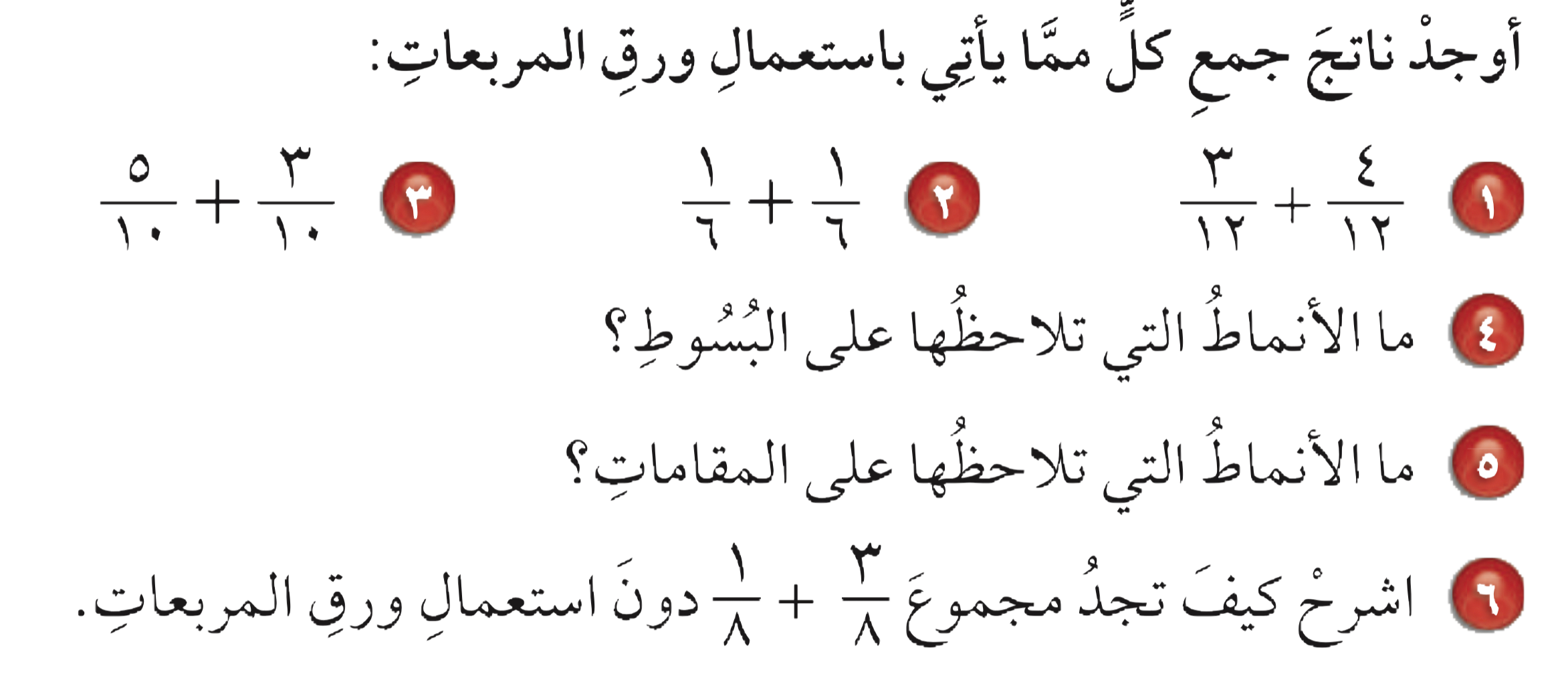 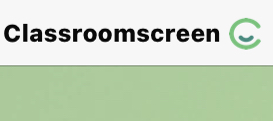 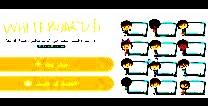 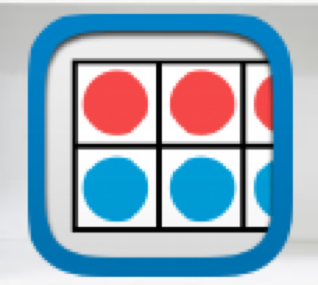 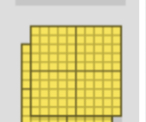 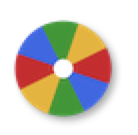 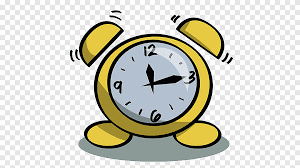 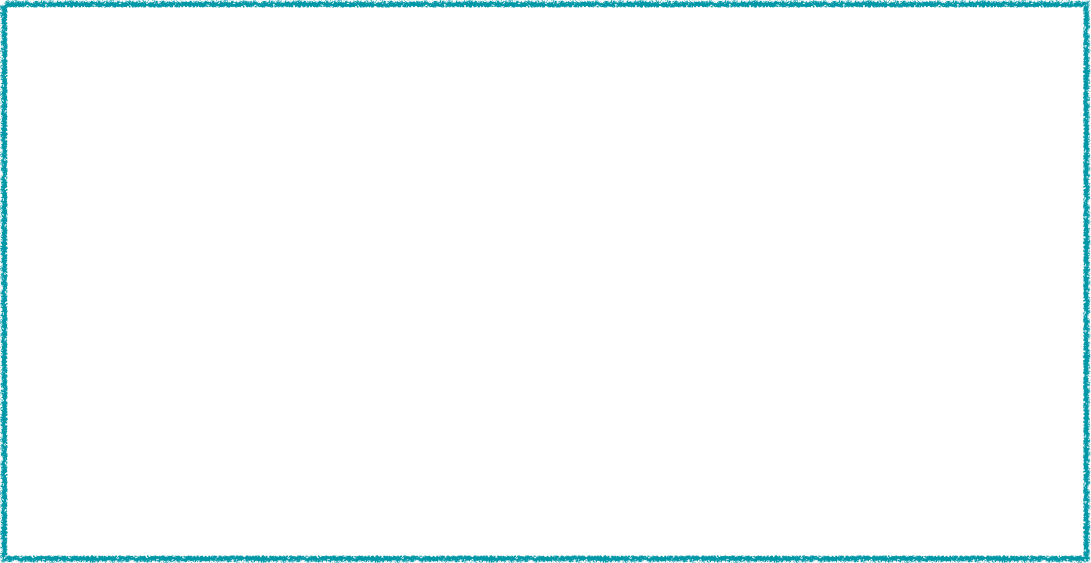 أدوات
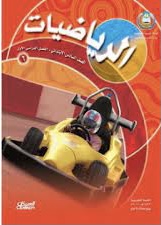 مفهوم أساسي
نشاط
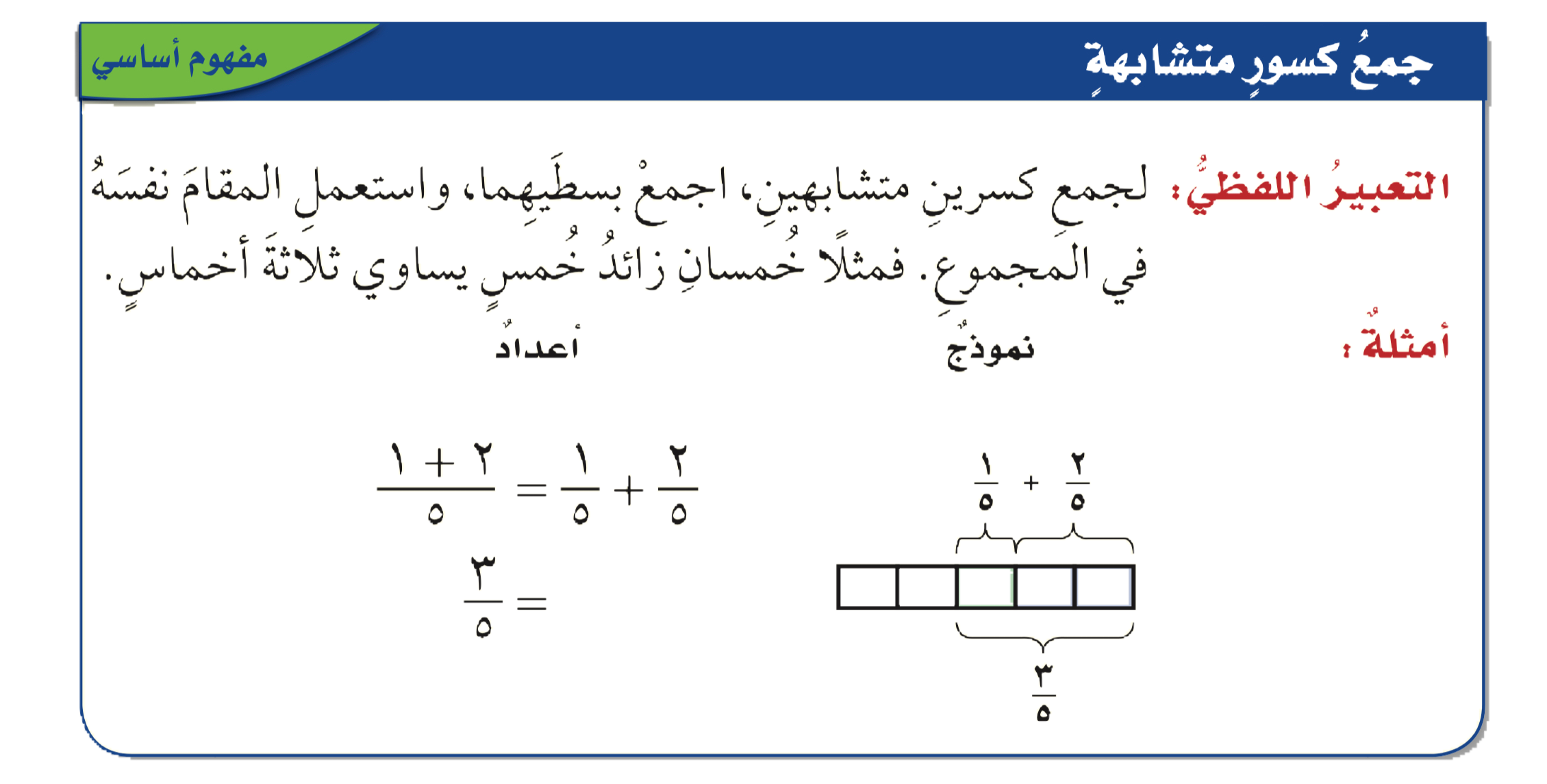 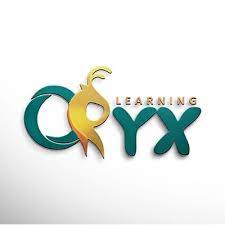 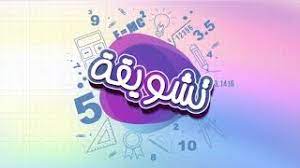 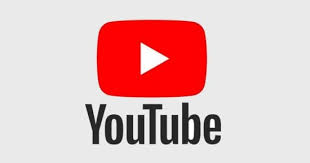 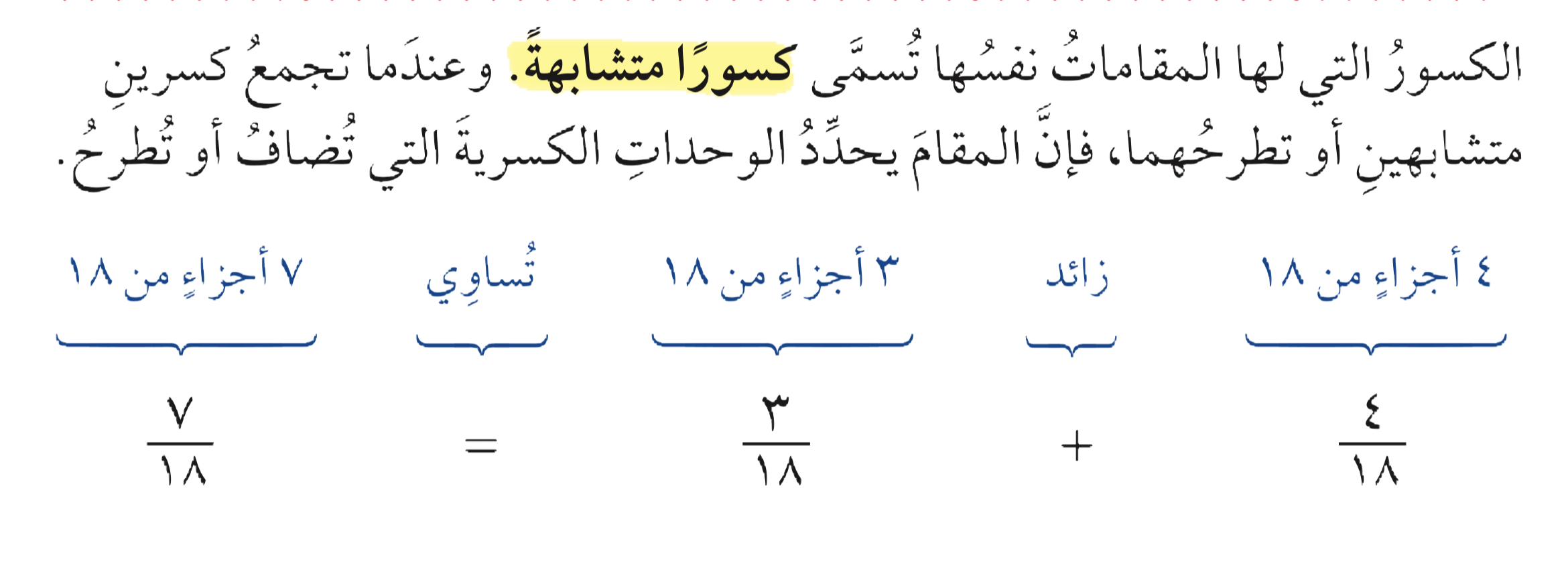 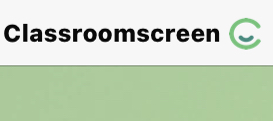 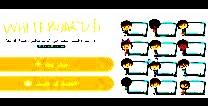 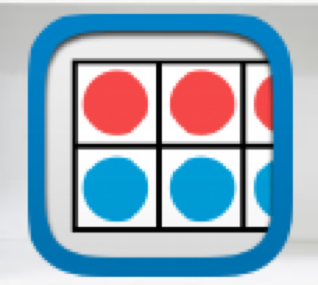 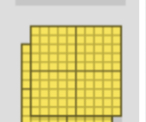 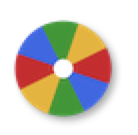 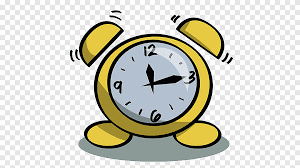 تحقق من فهمك
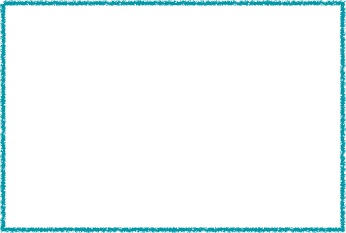 أدوات
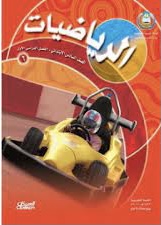 مثال
نشاط
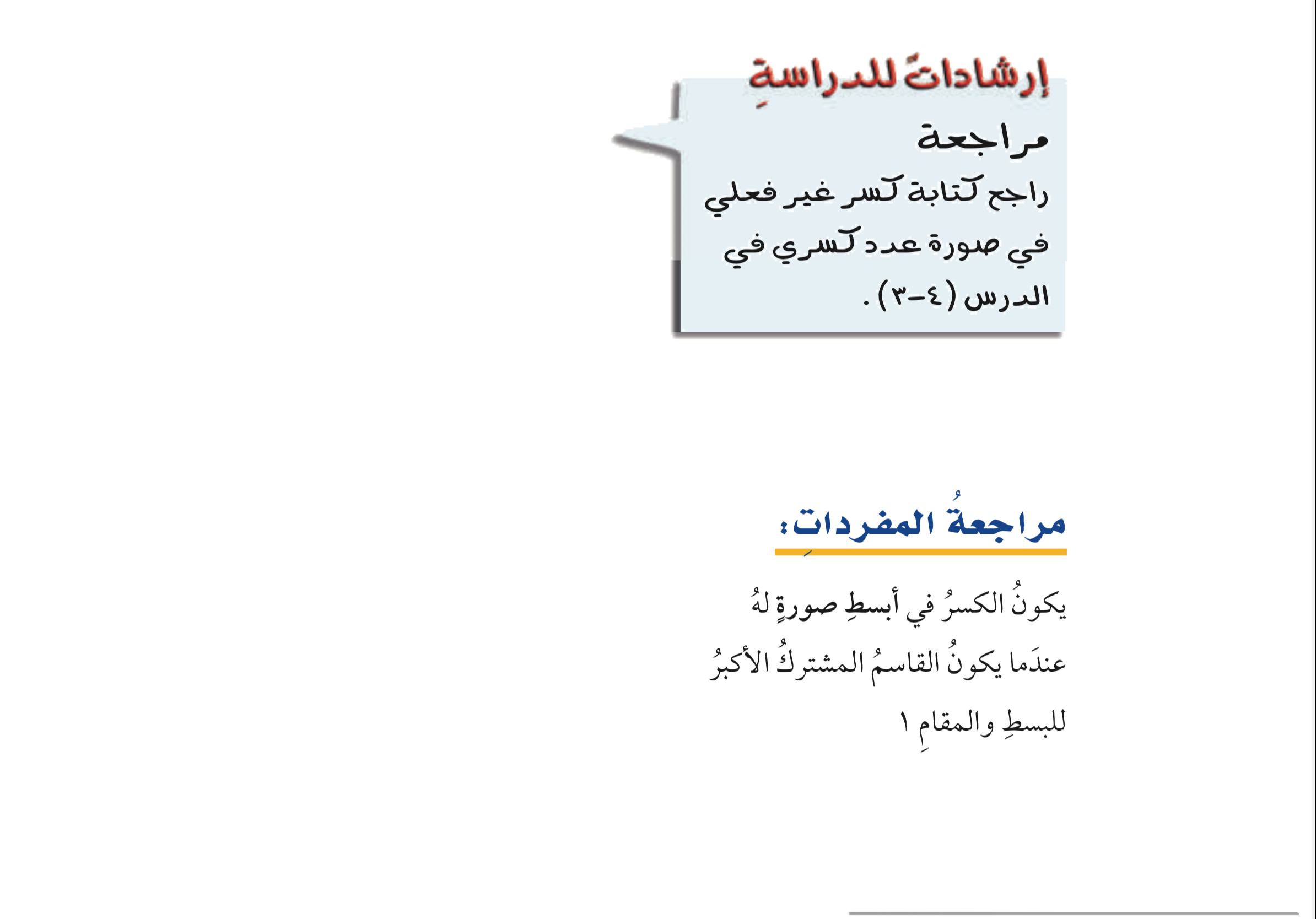 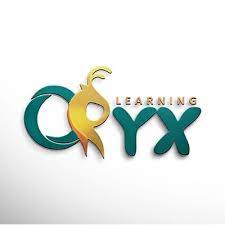 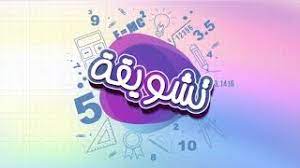 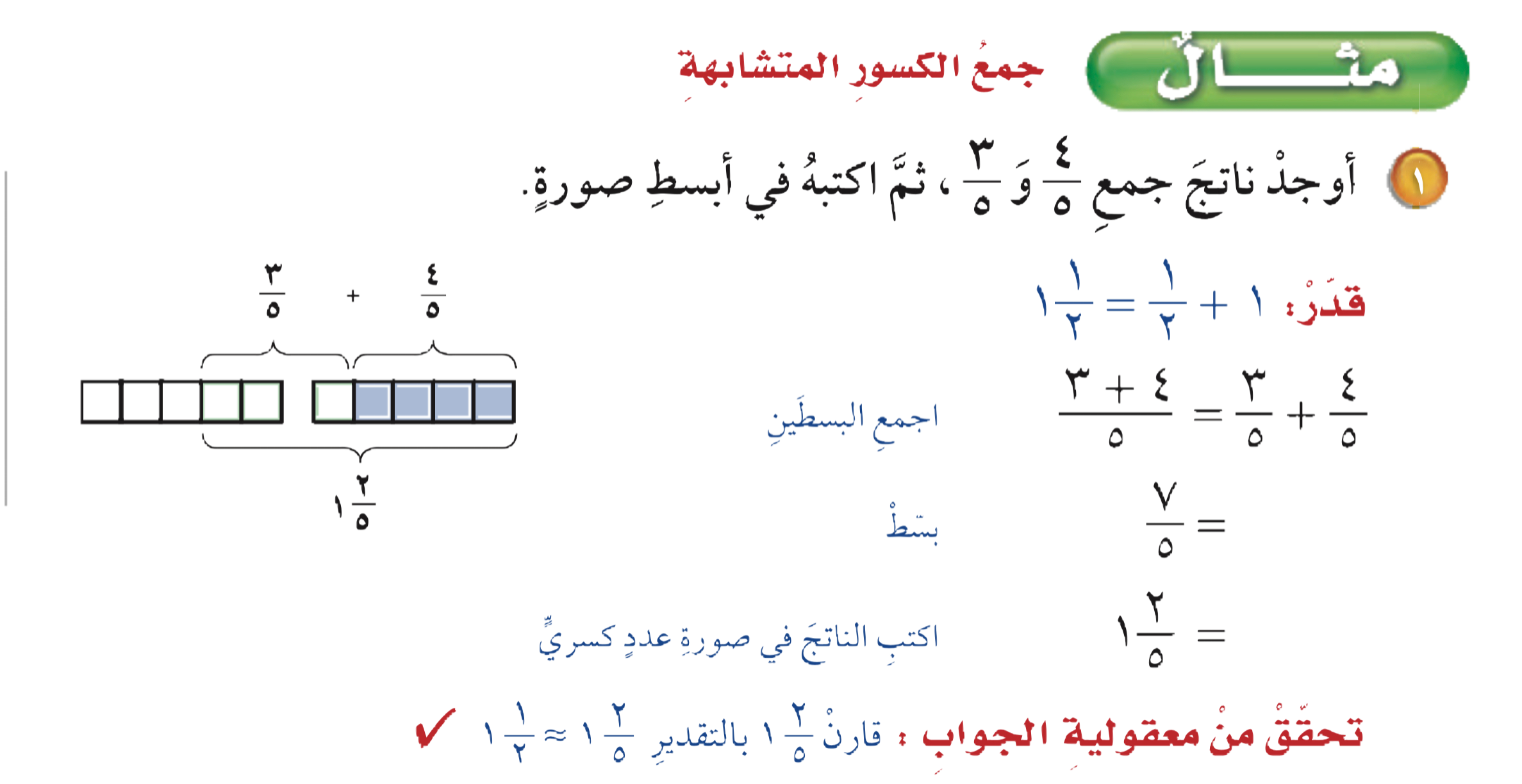 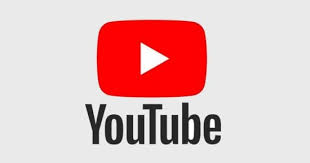 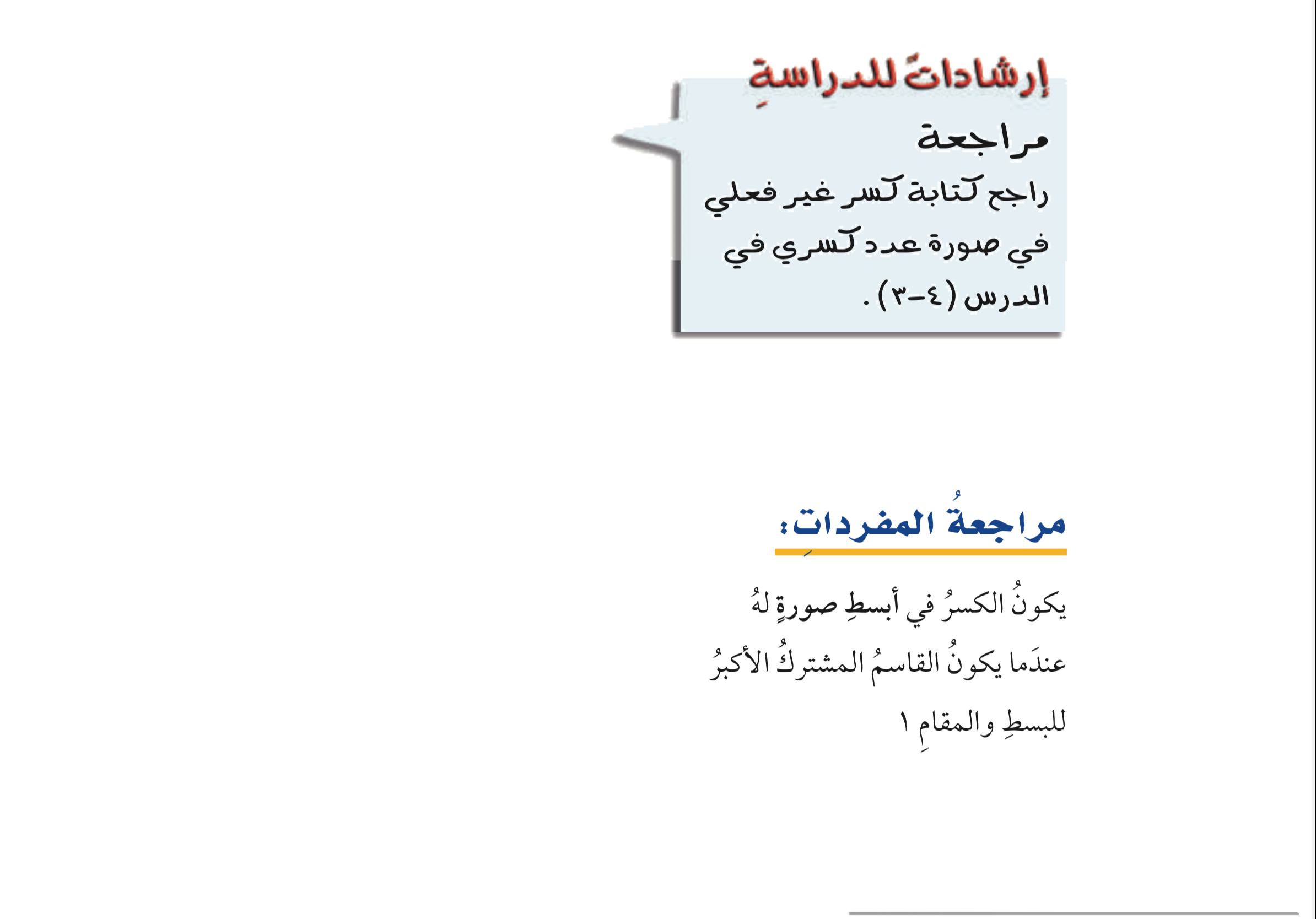 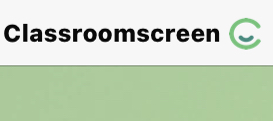 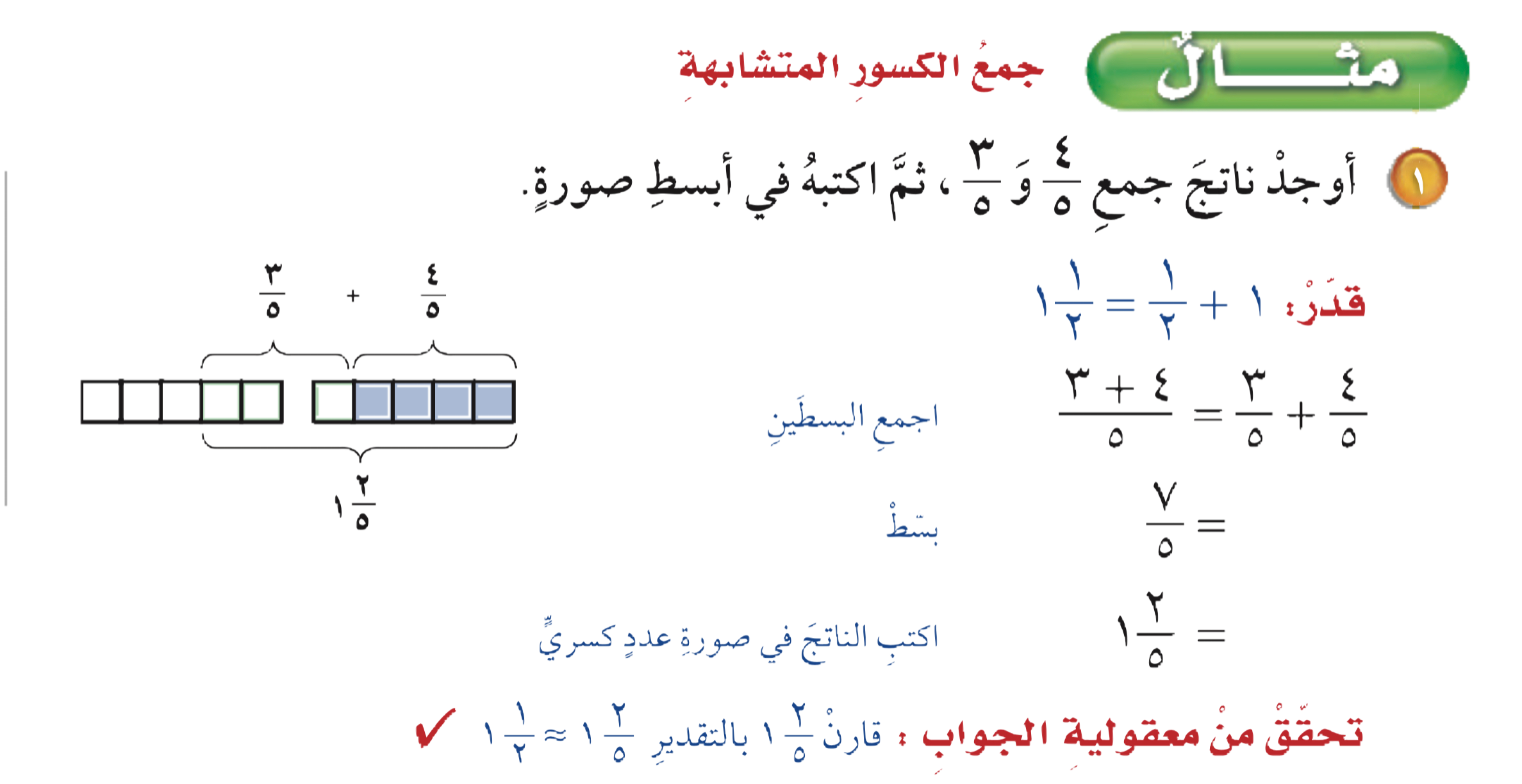 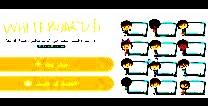 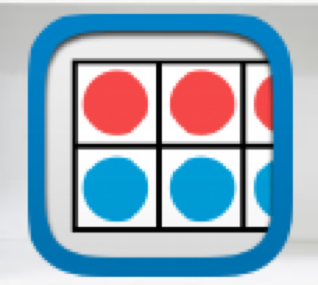 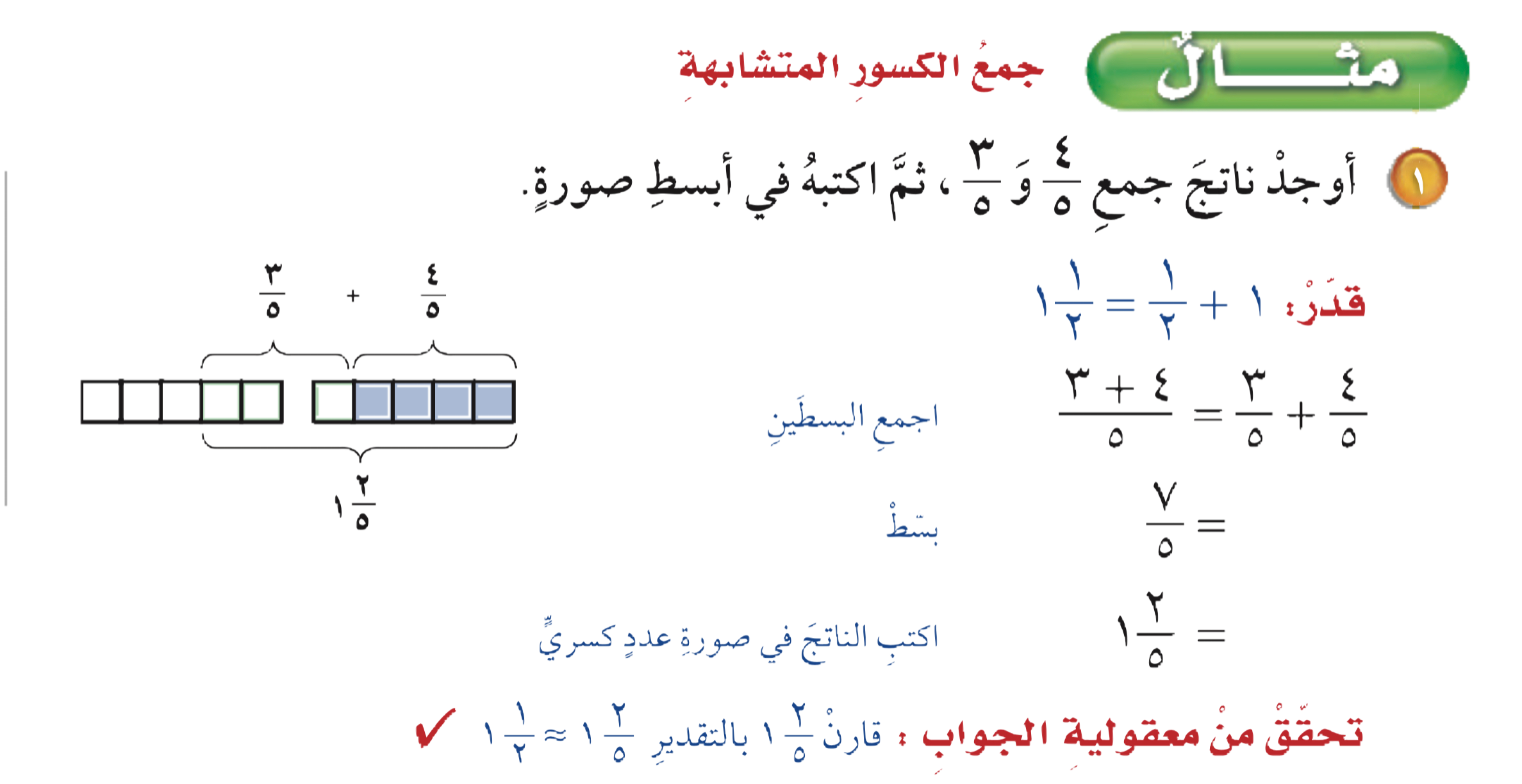 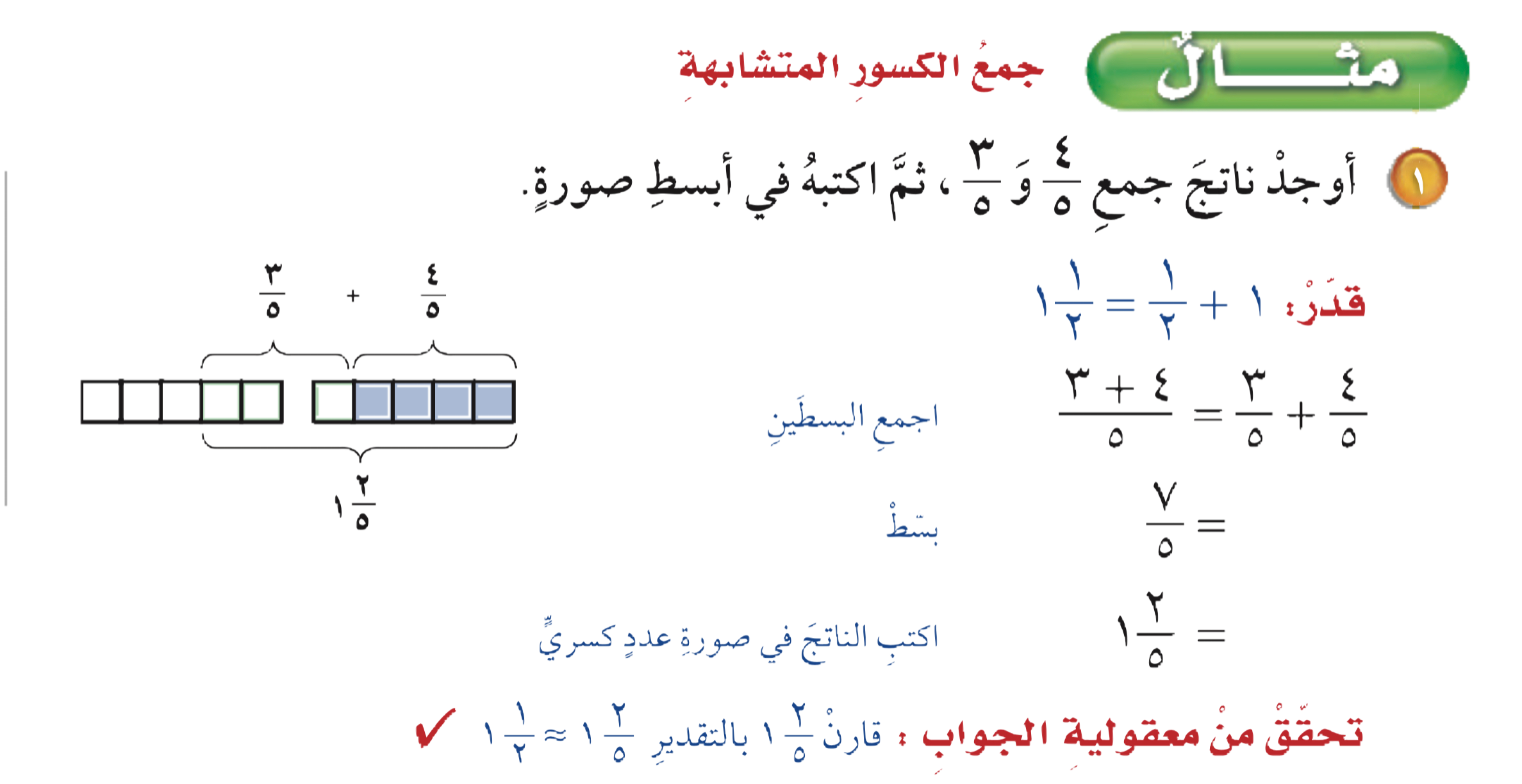 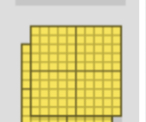 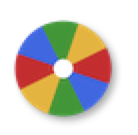 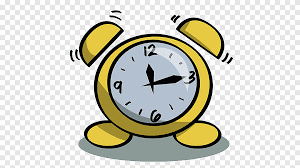 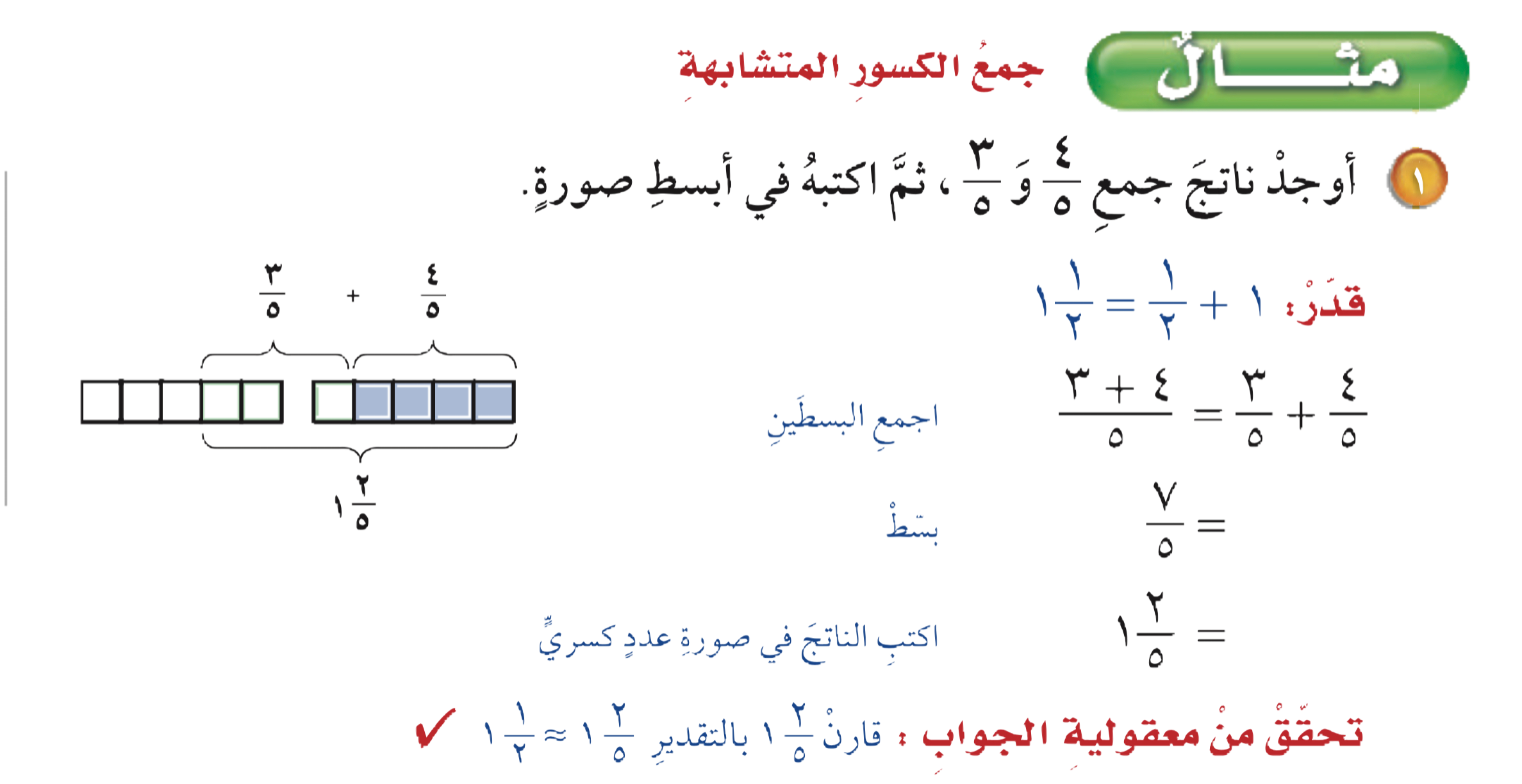 أدوات
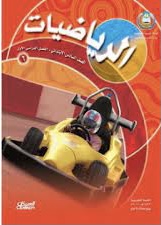 الحل
نشاط
تحقق من فهمك
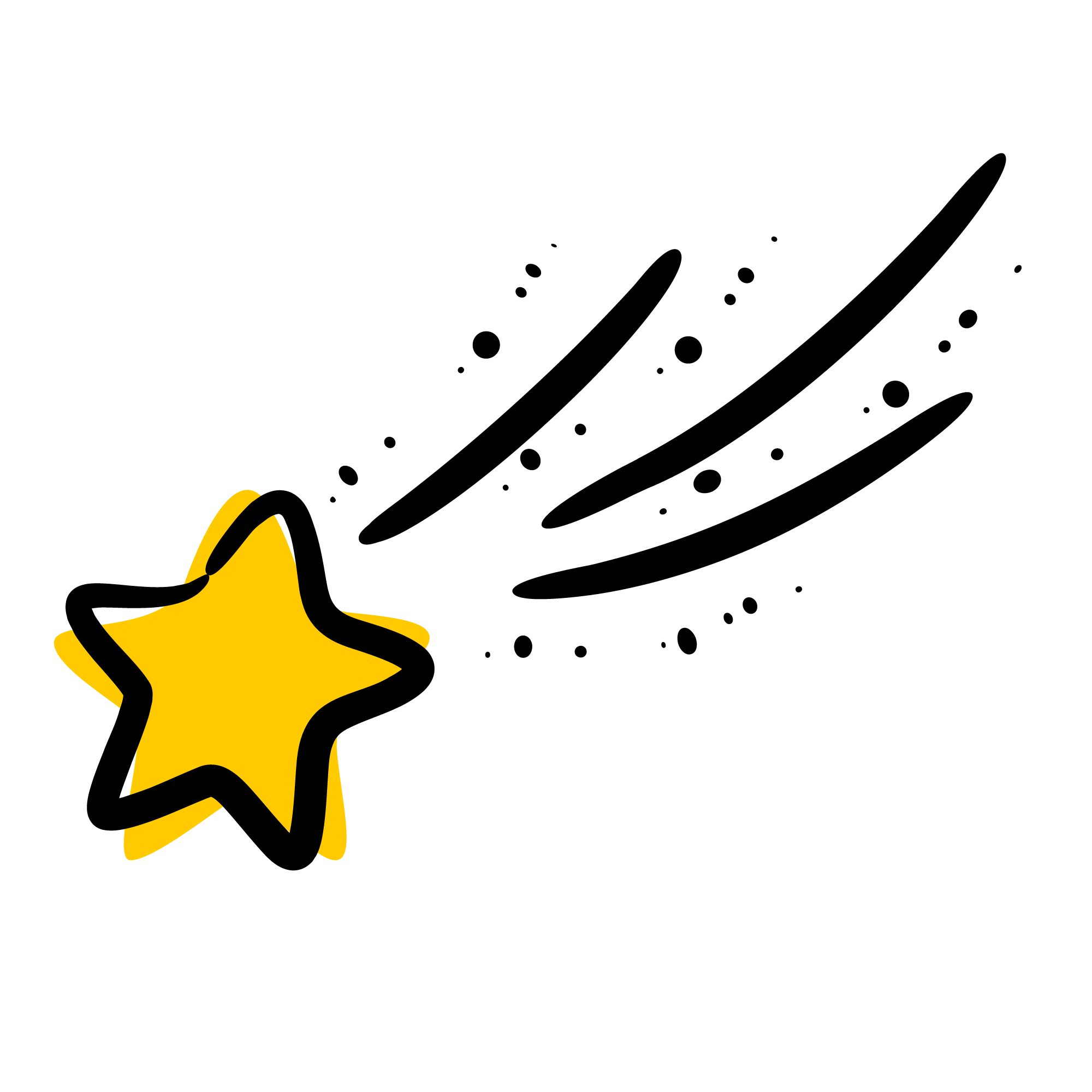 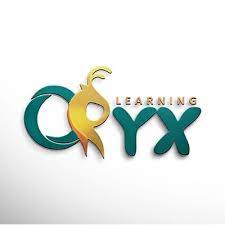 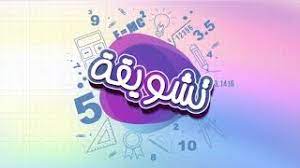 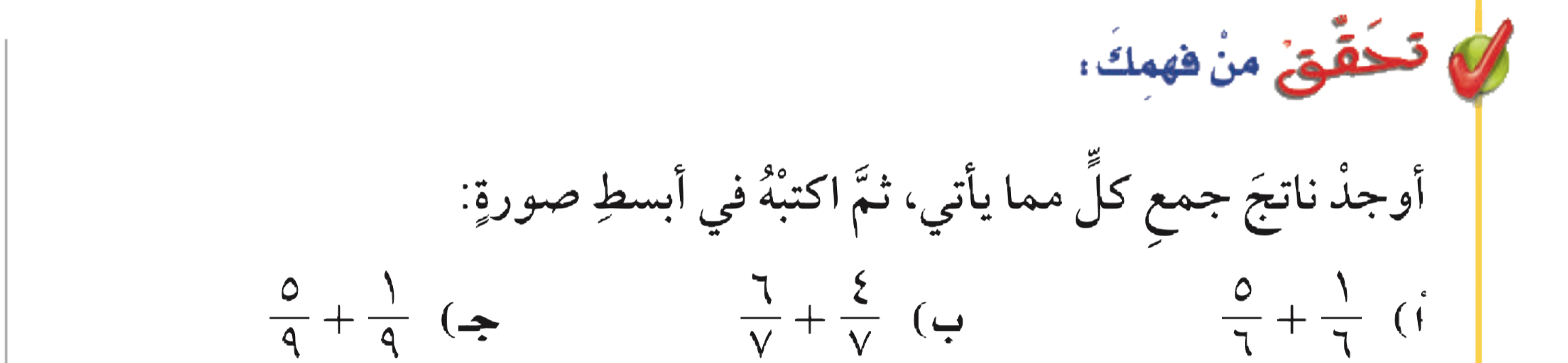 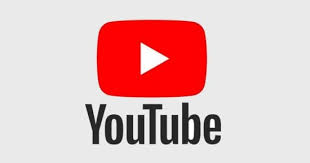 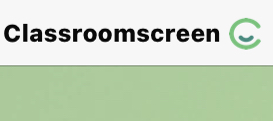 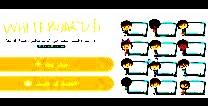 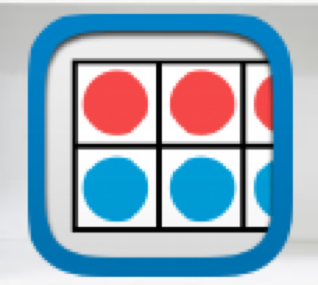 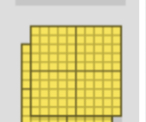 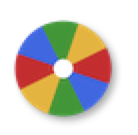 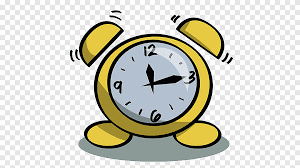 أدوات
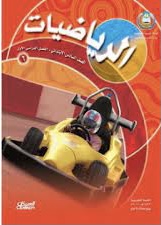 نشاط
تحقق من فهمك
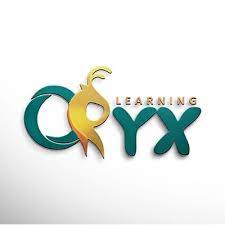 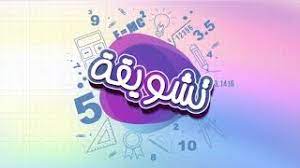 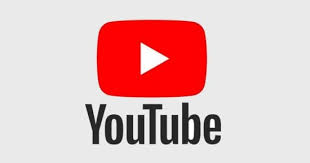 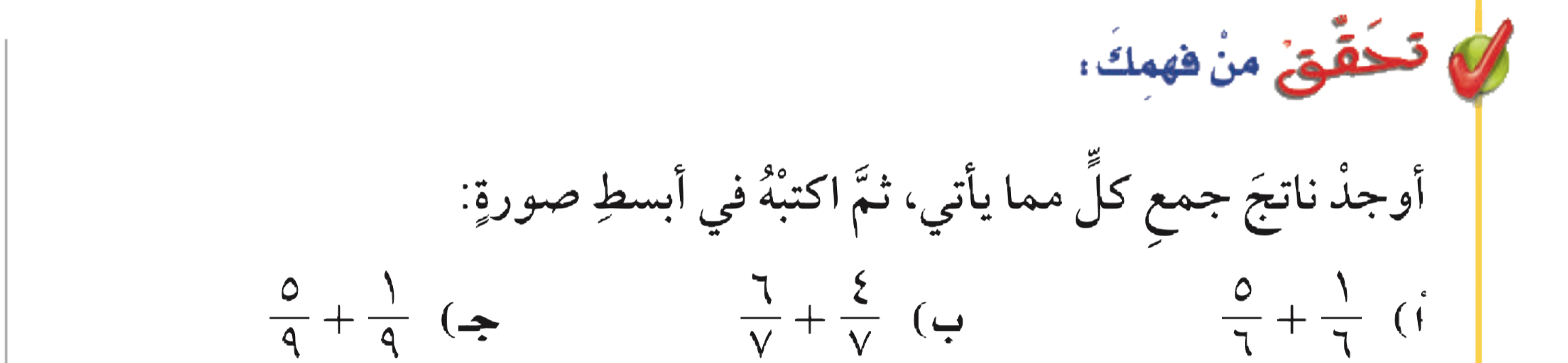 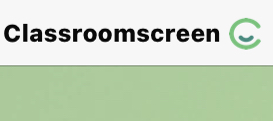 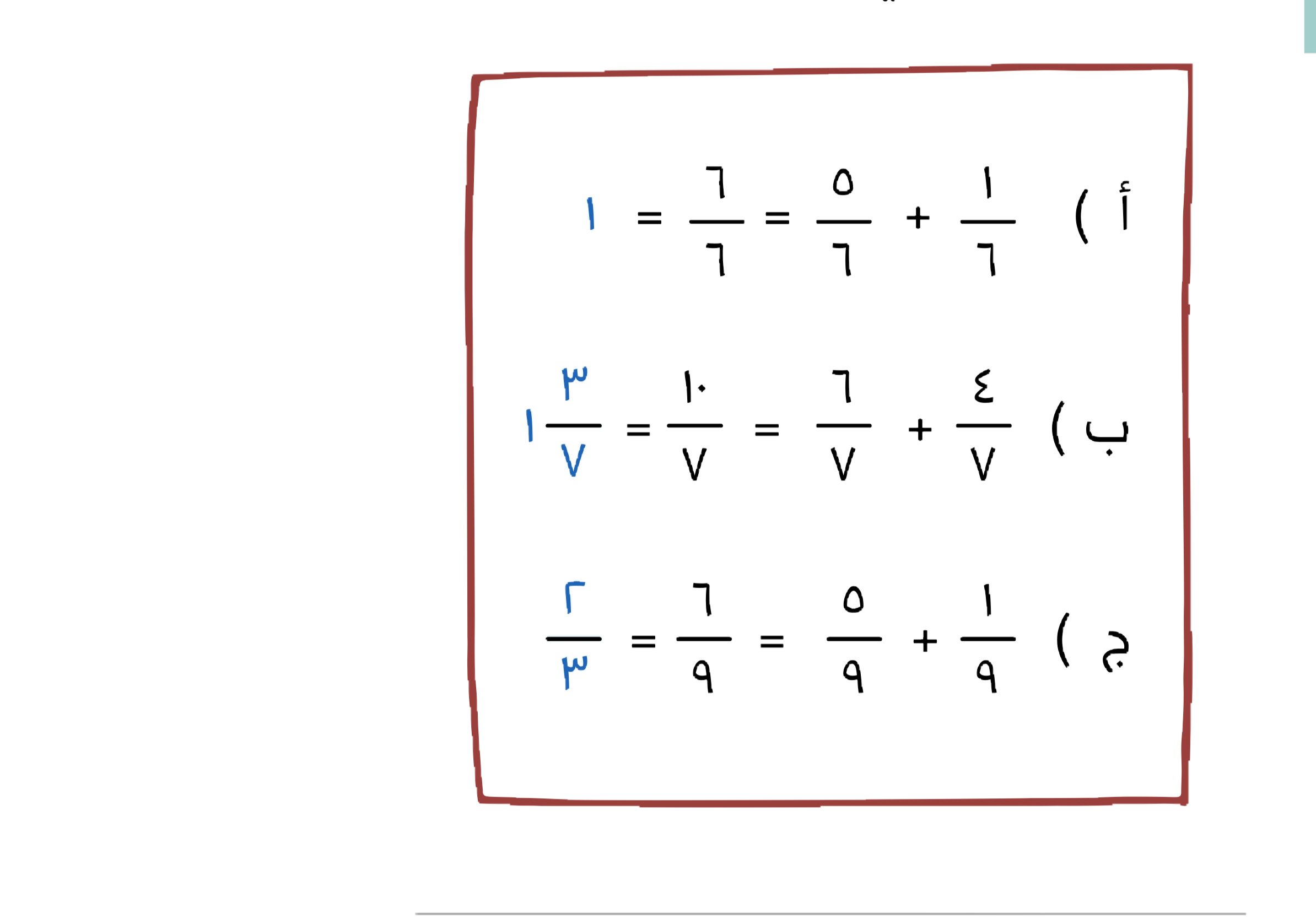 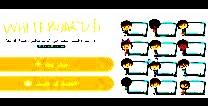 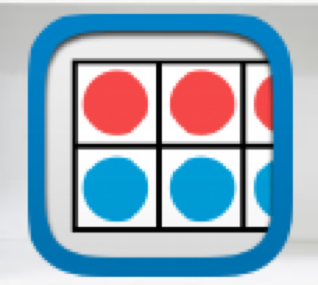 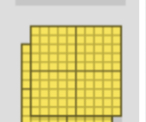 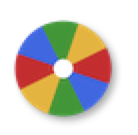 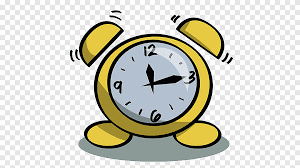 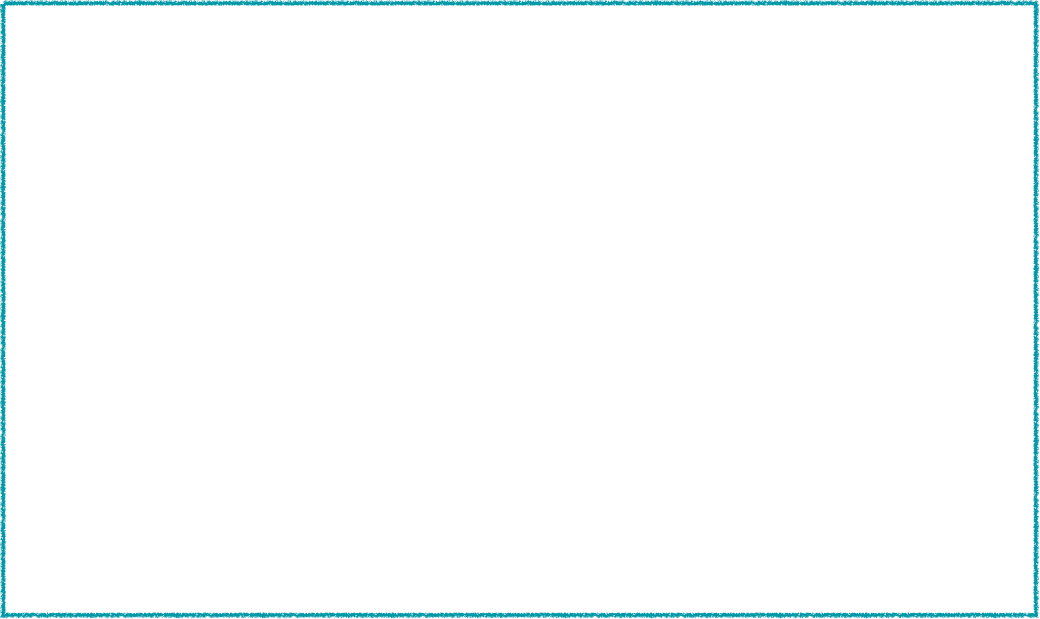 أدوات
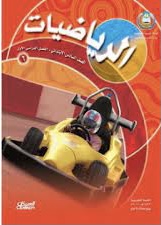 مفهوم أساسي
نشاط
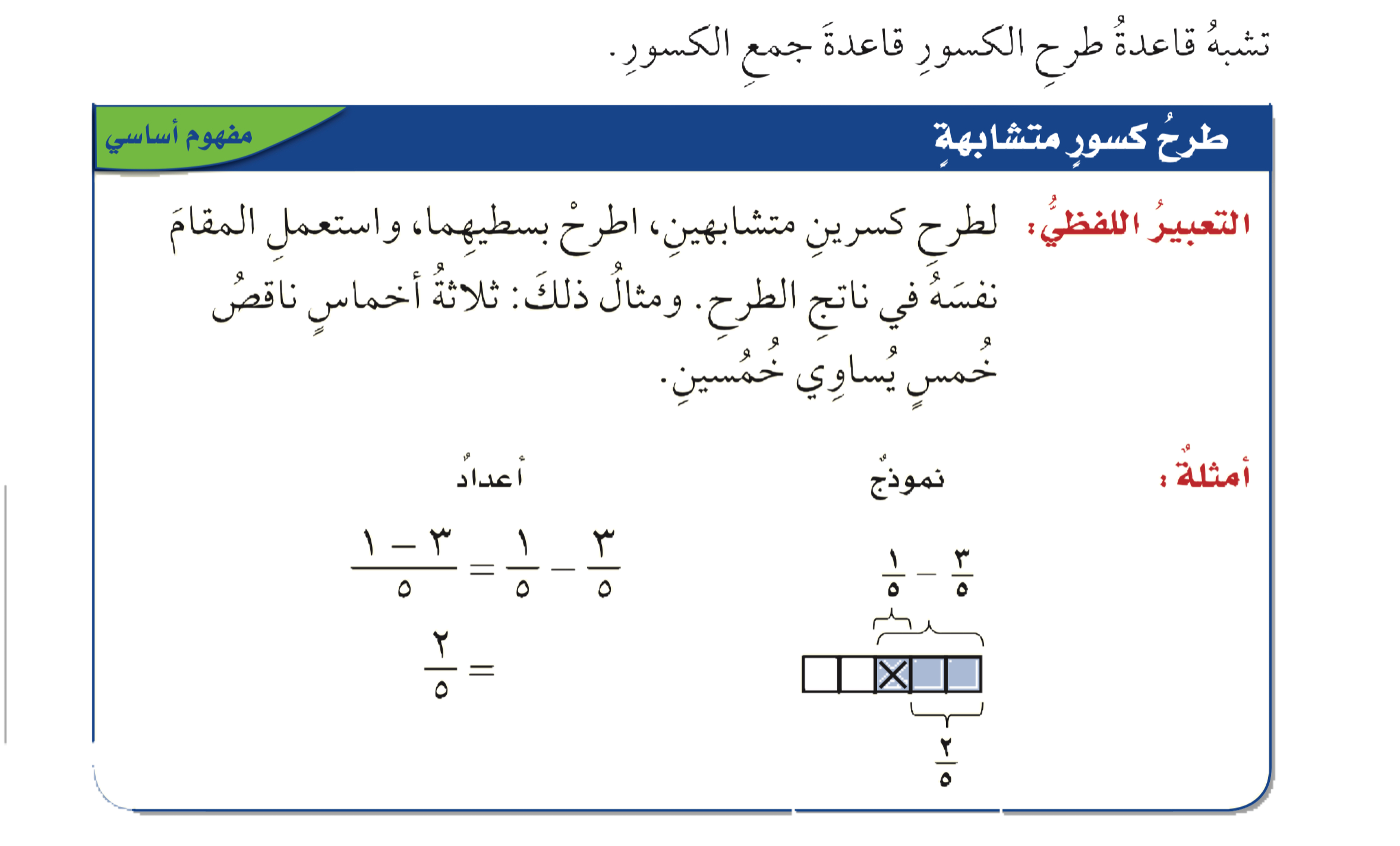 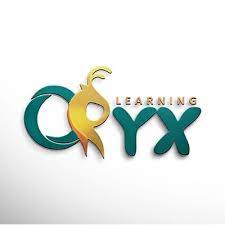 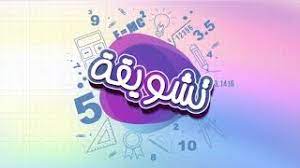 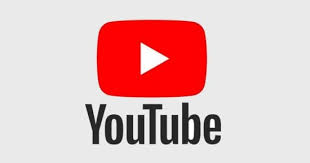 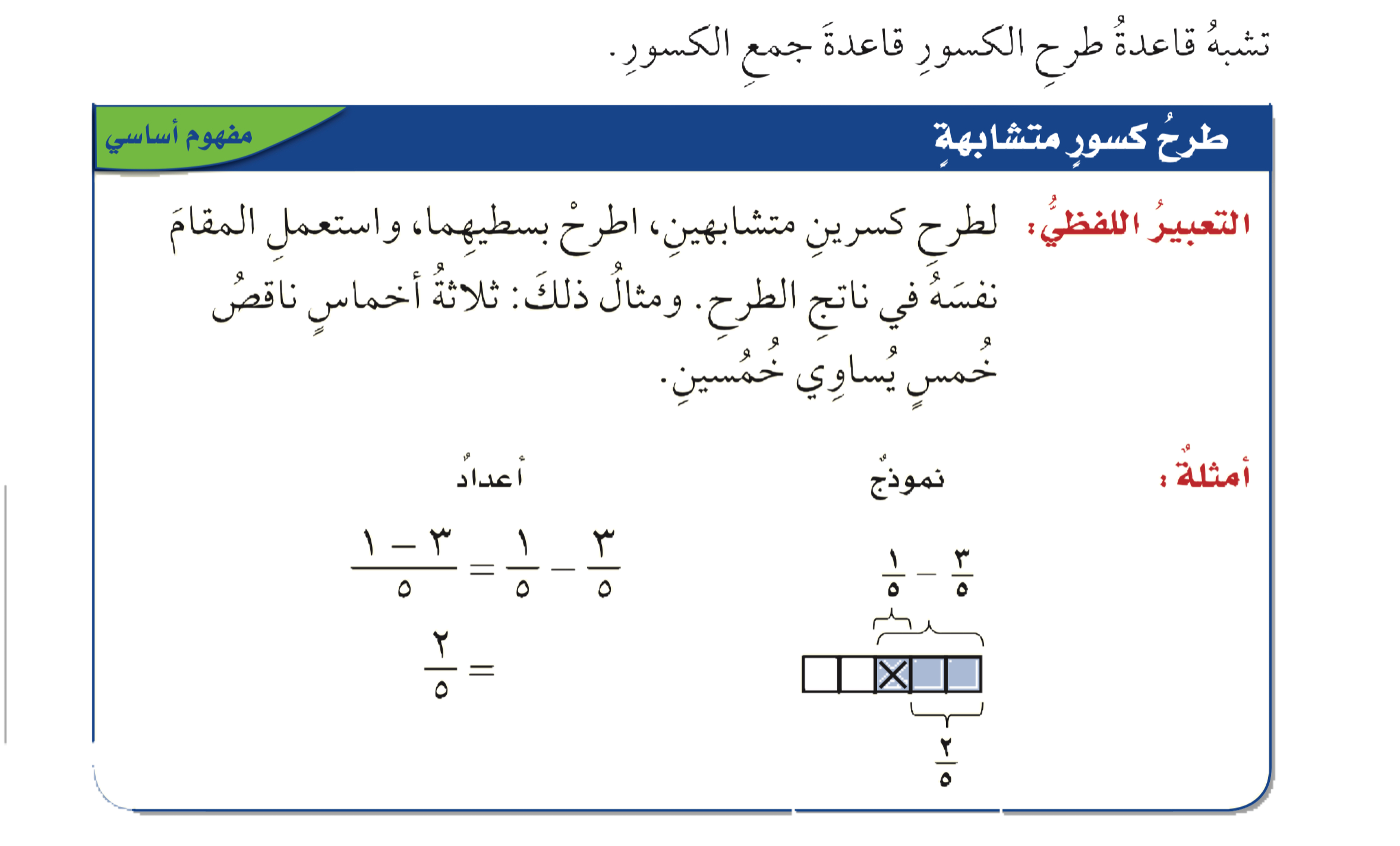 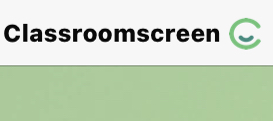 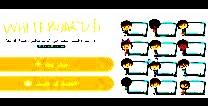 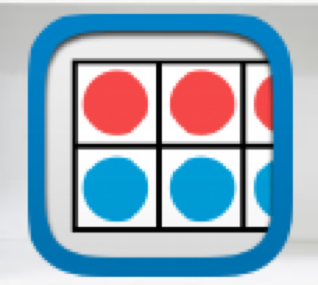 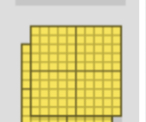 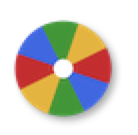 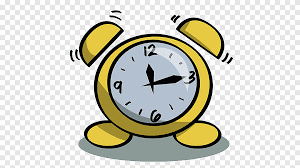 تحقق من فهمك
أدوات
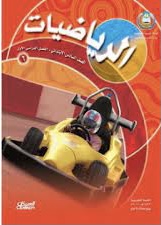 مثال
نشاط
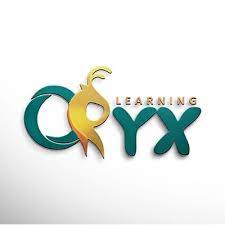 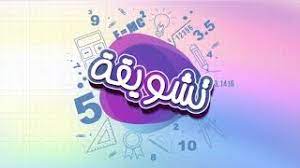 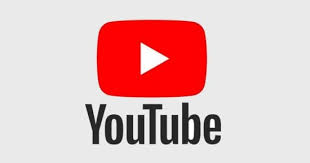 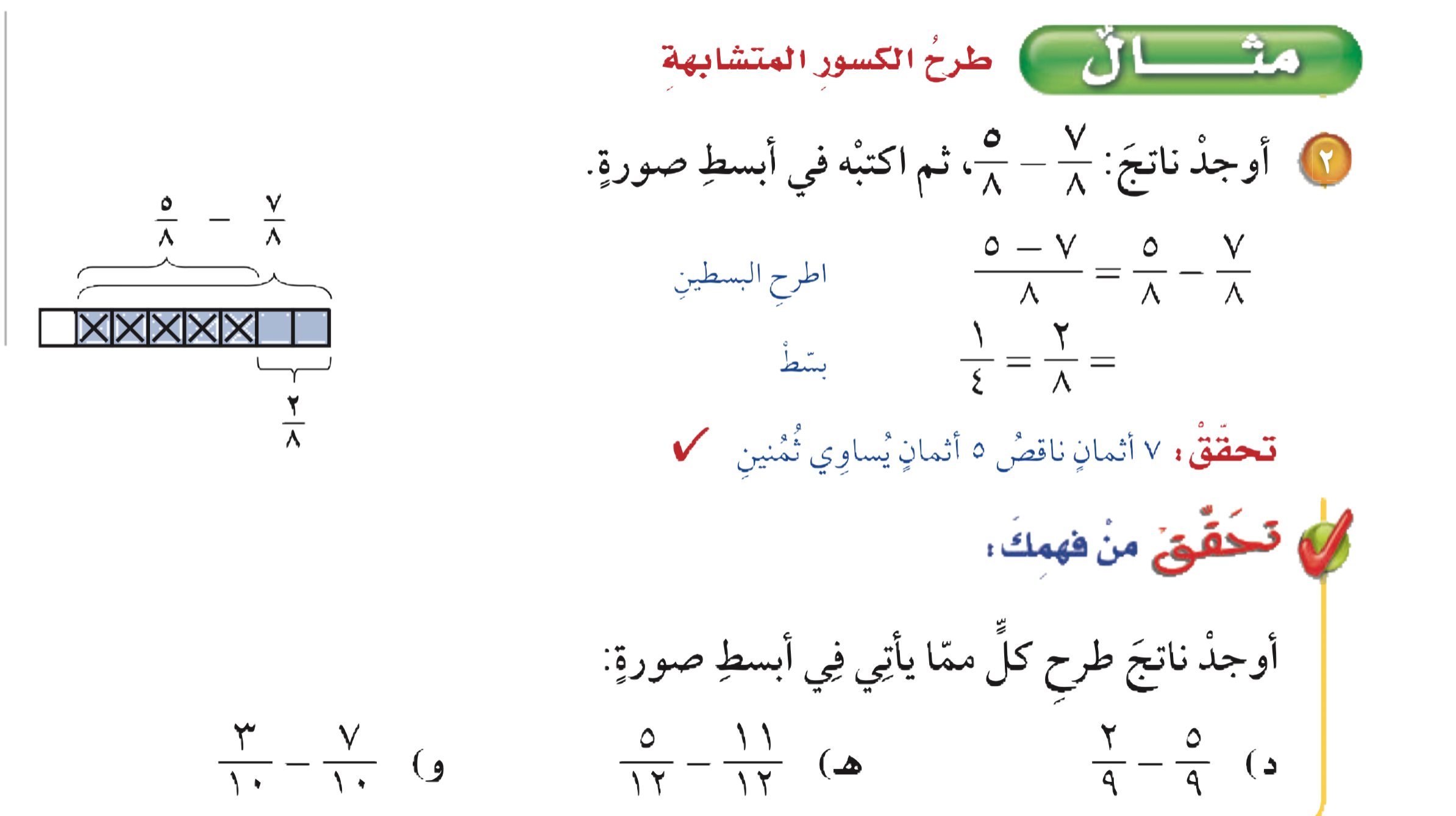 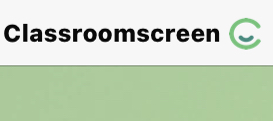 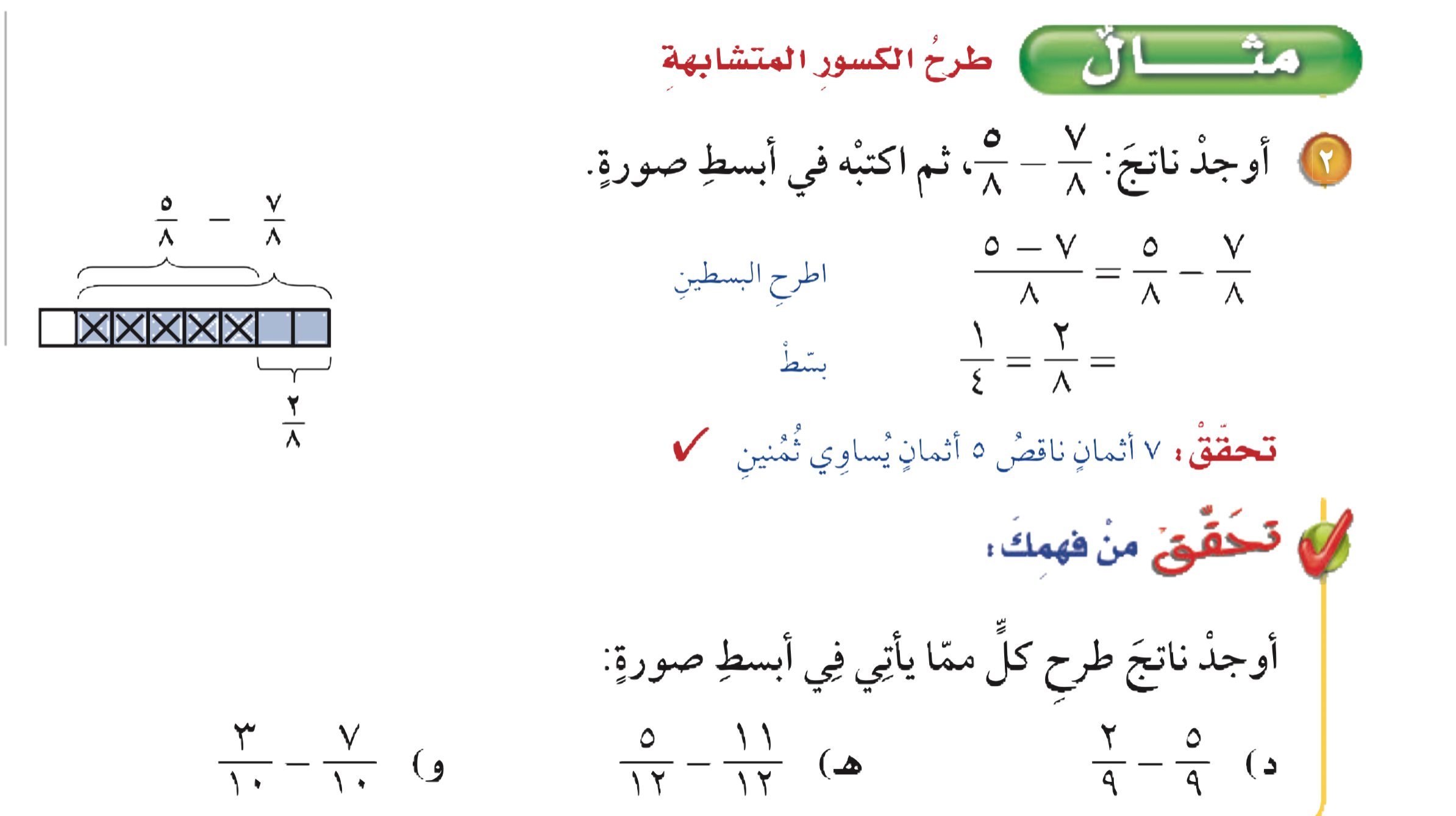 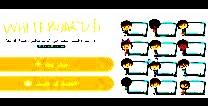 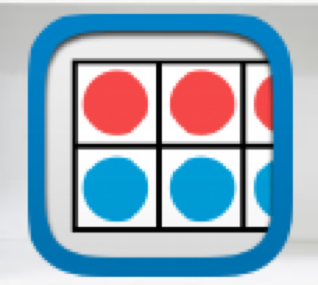 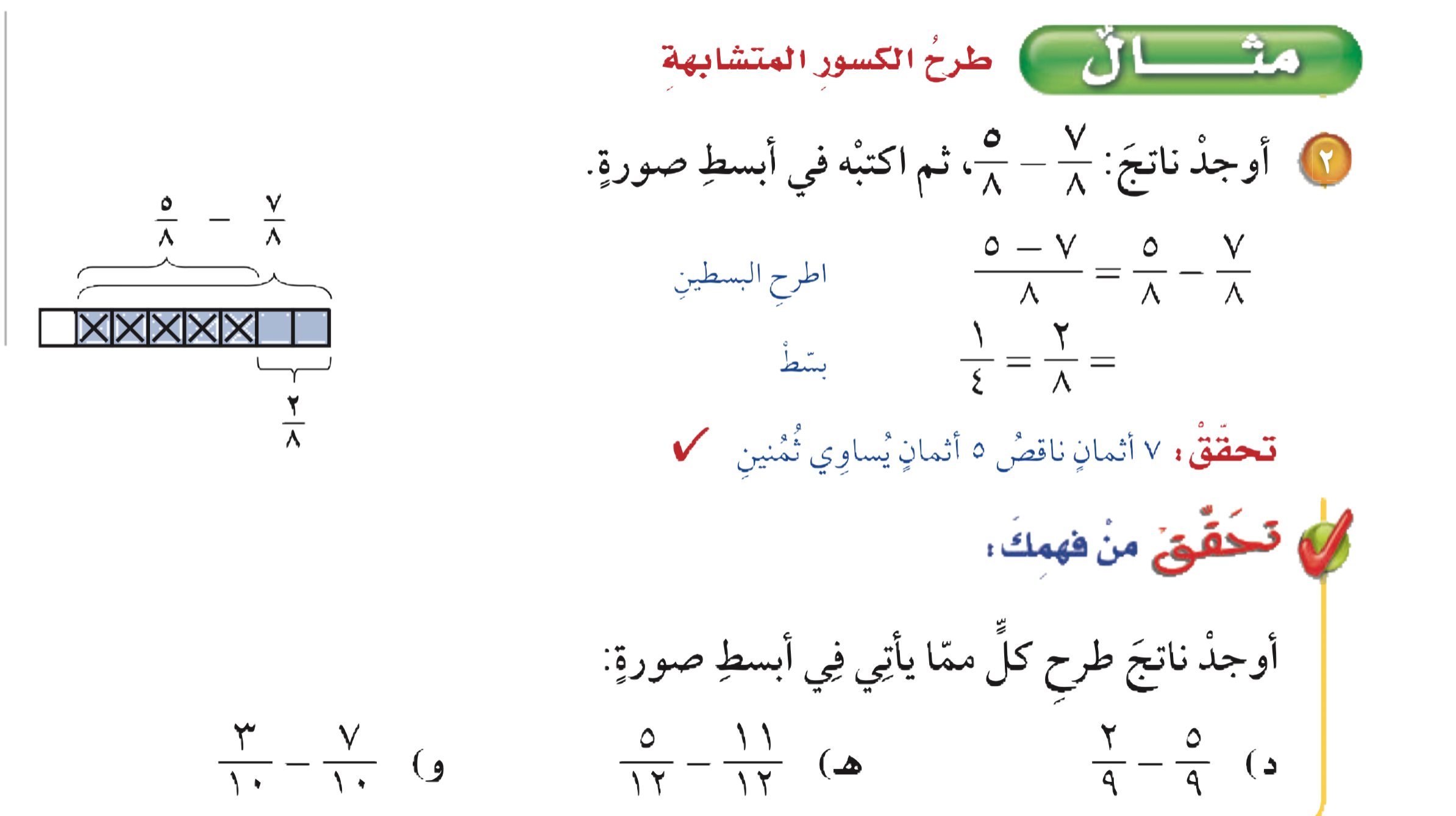 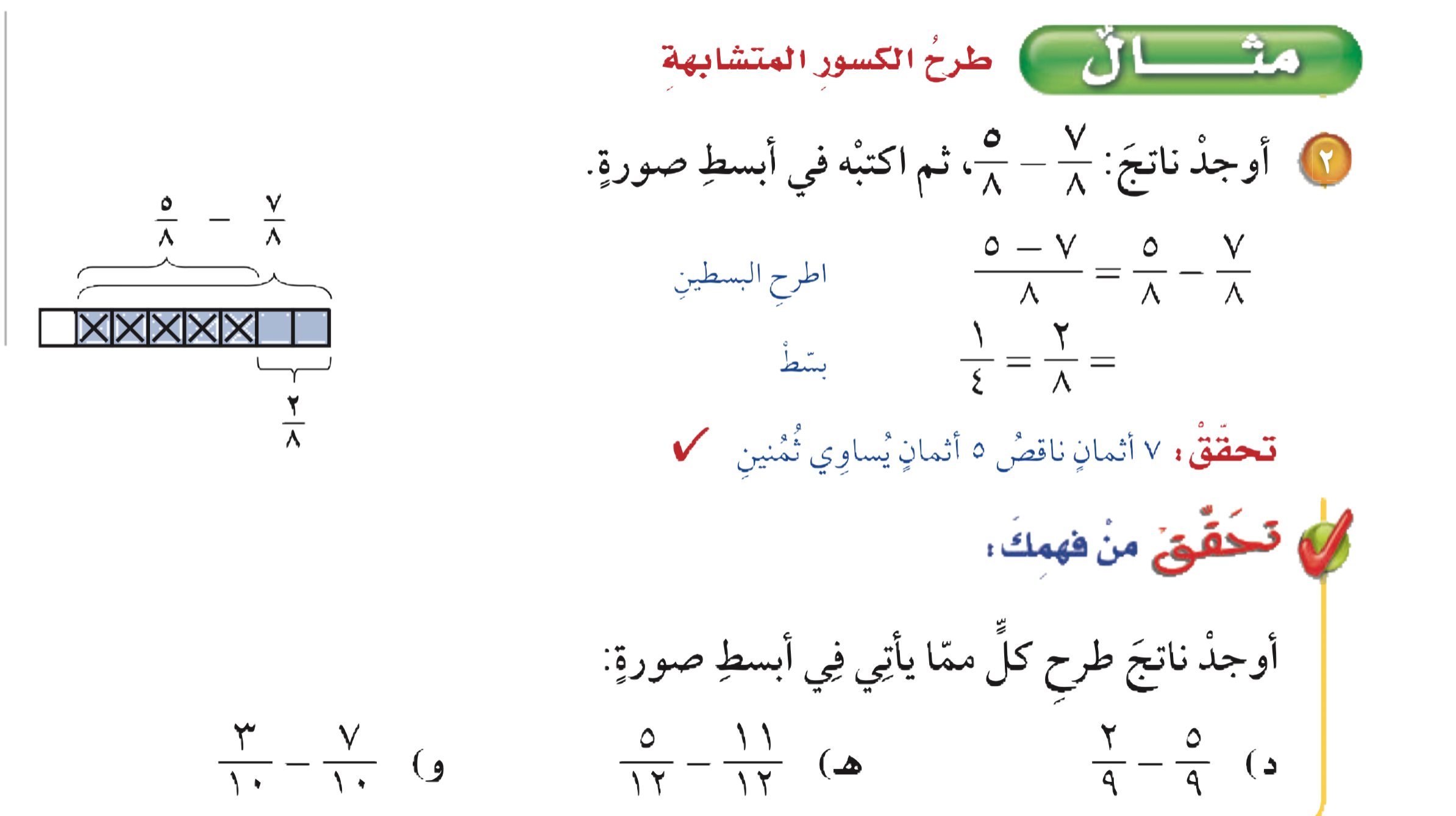 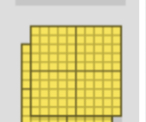 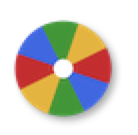 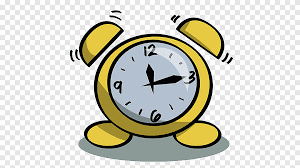 أدوات
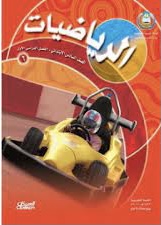 الحل
نشاط
تحقق من فهمك
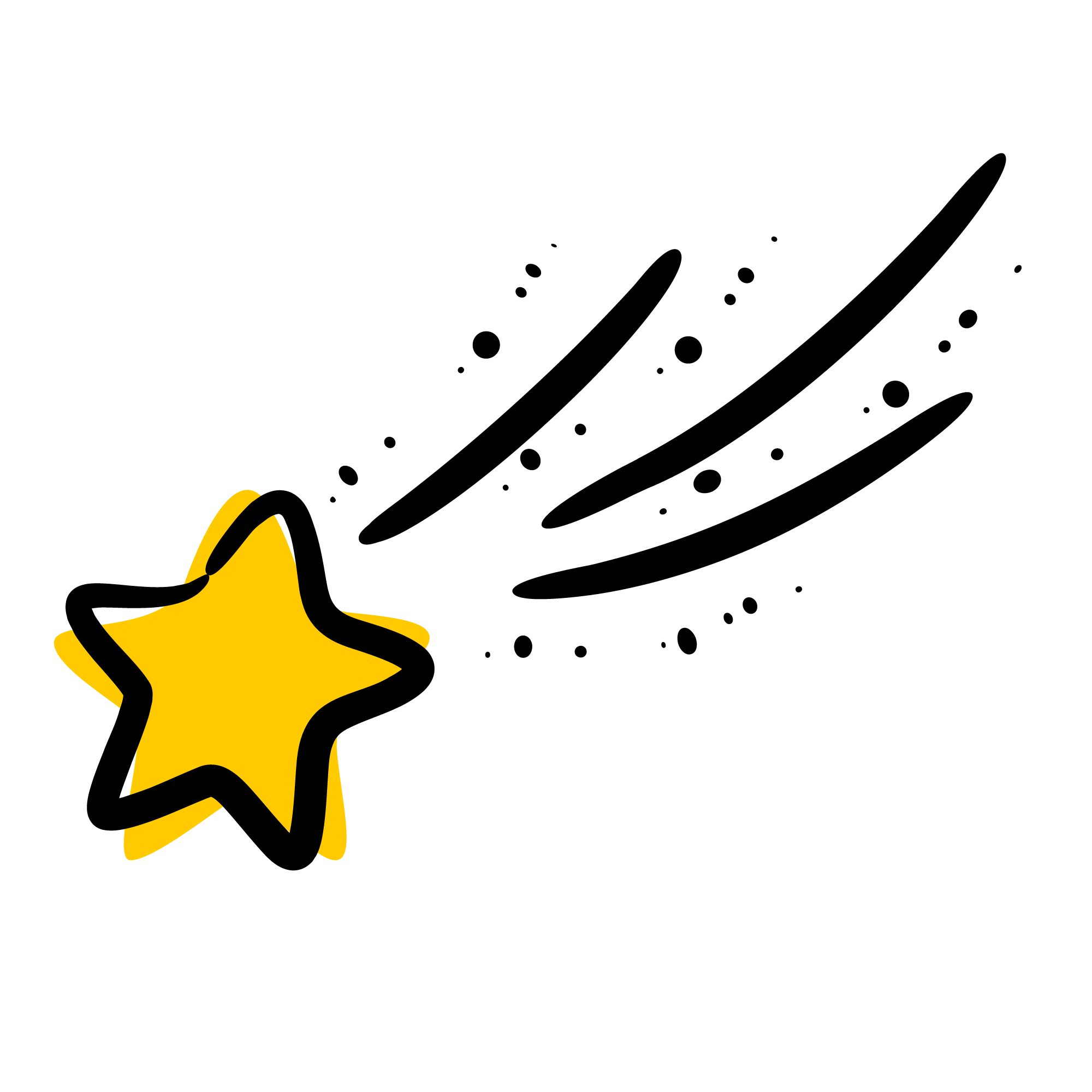 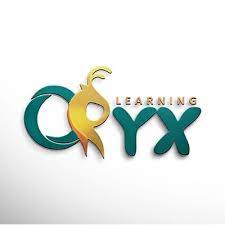 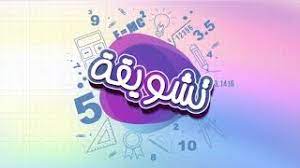 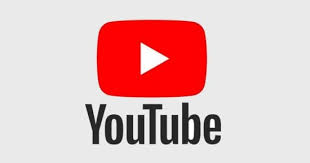 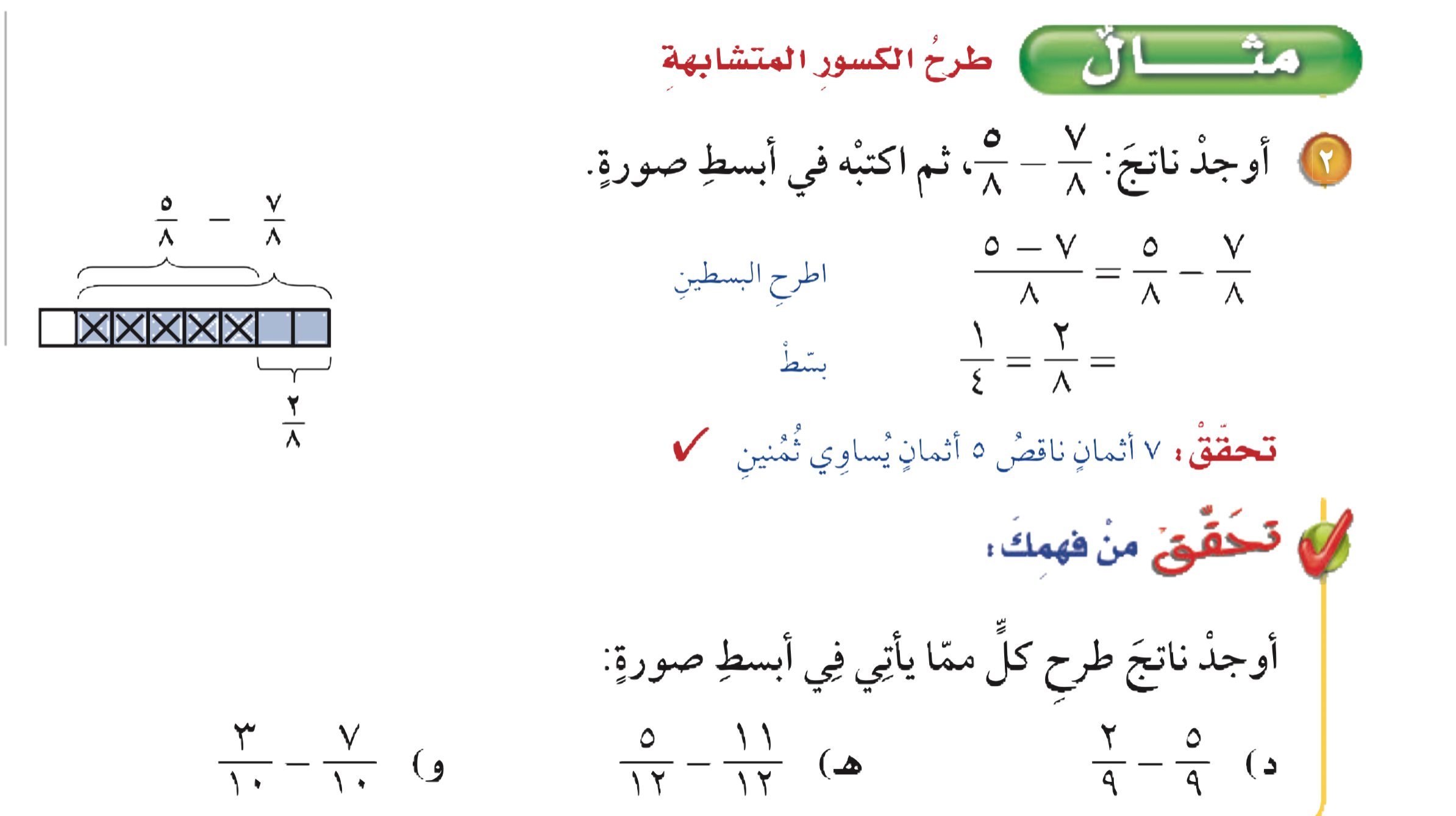 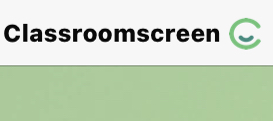 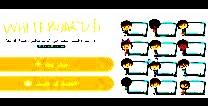 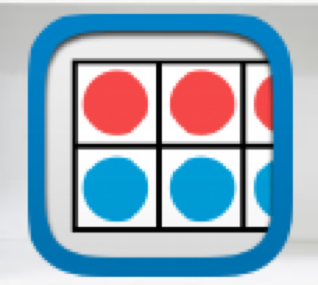 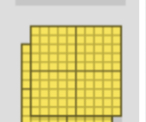 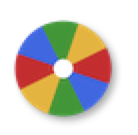 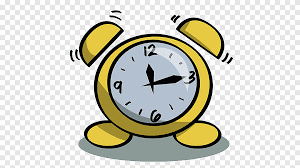 أدوات
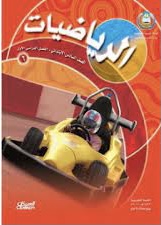 نشاط
تحقق من فهمك
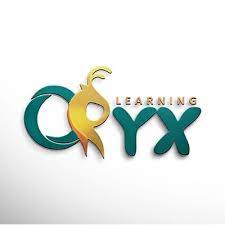 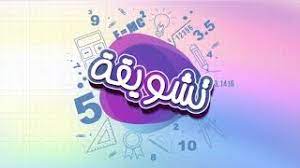 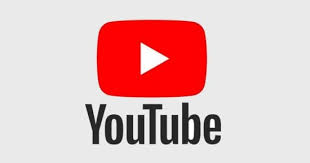 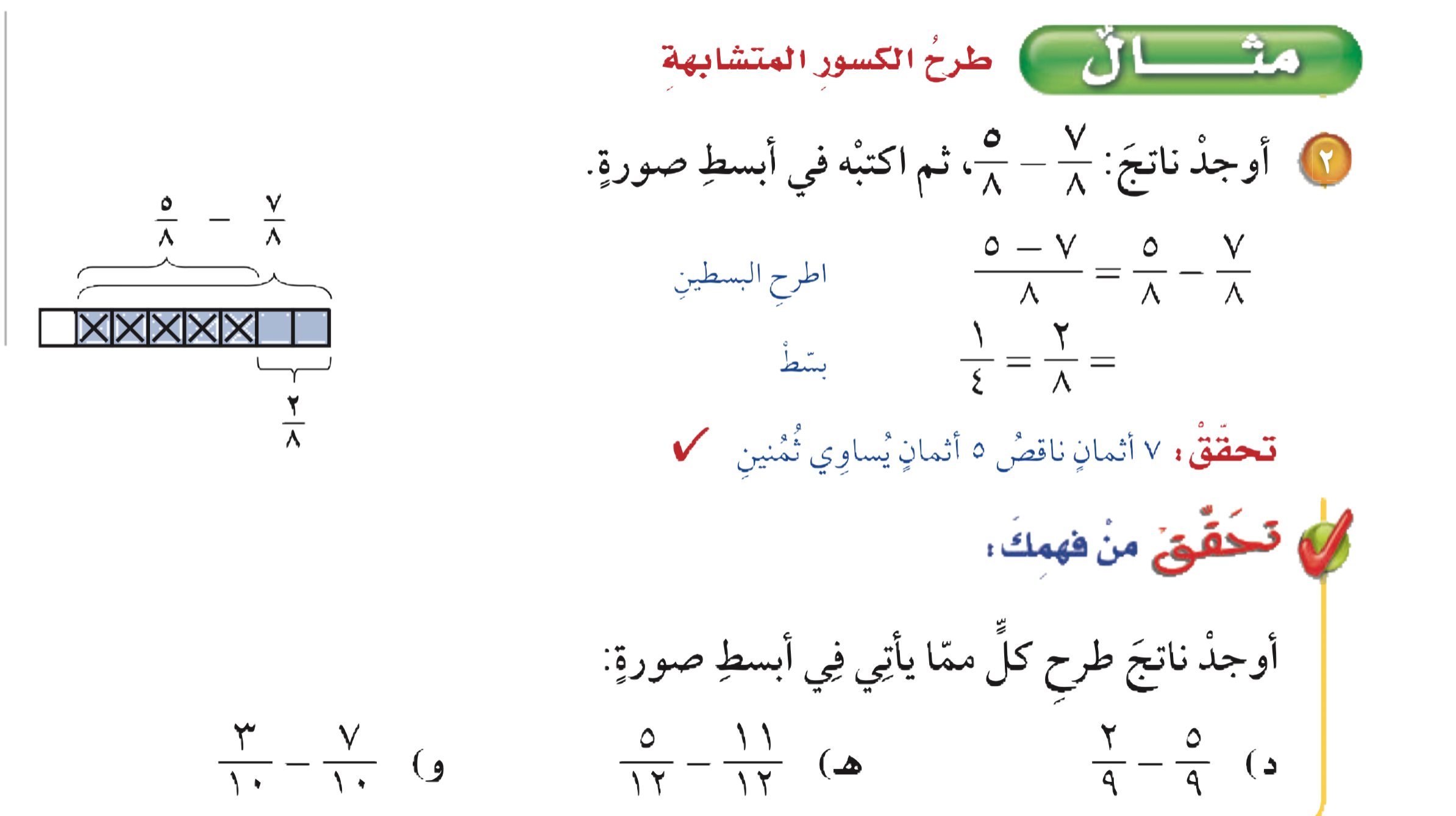 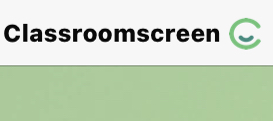 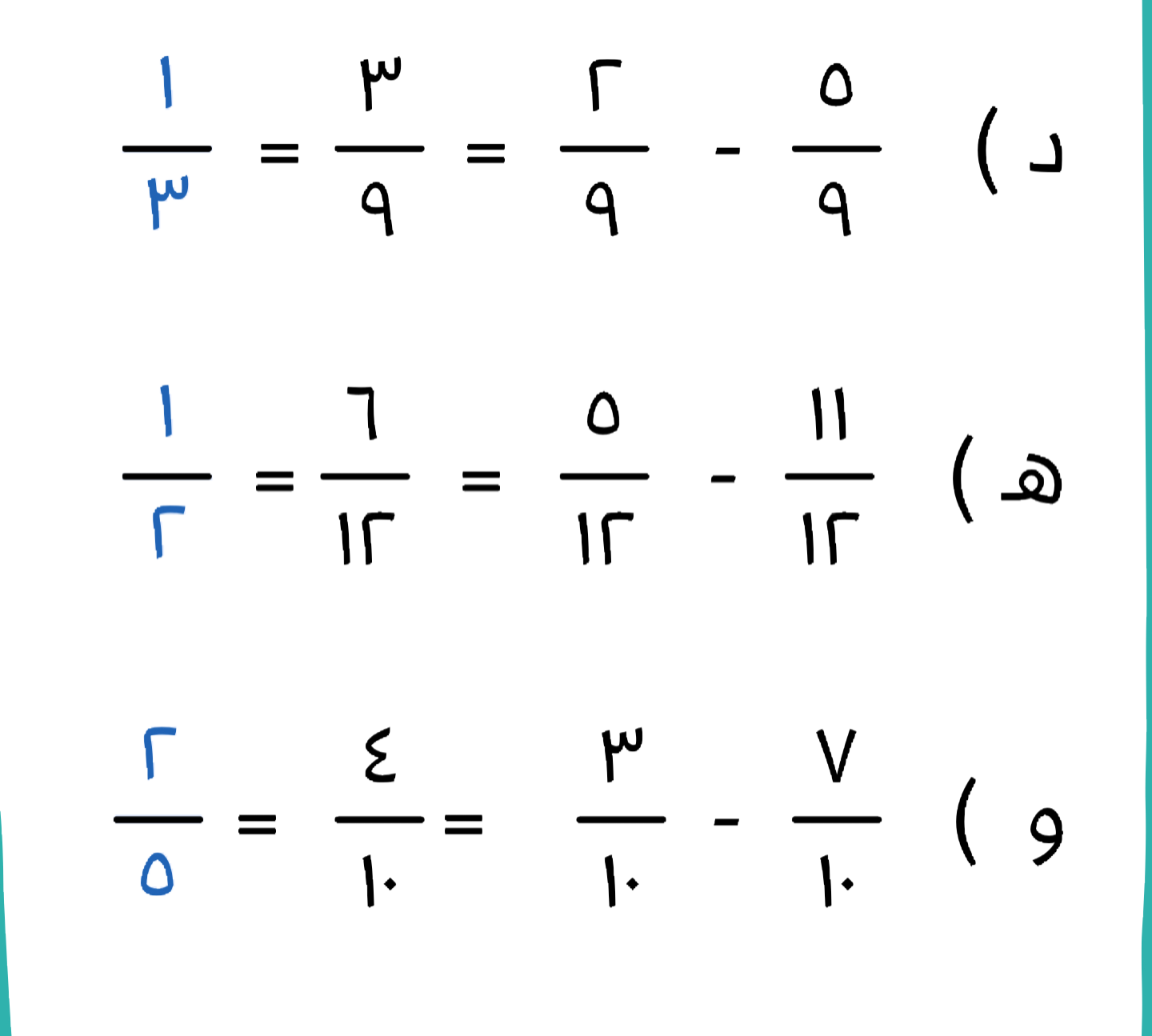 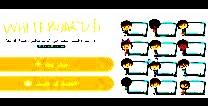 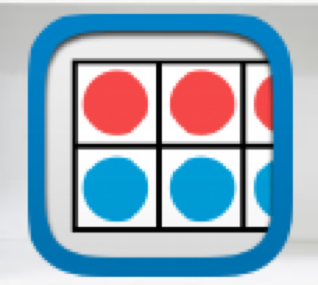 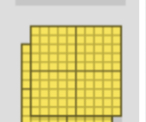 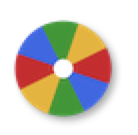 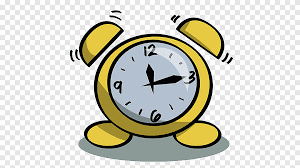 تحقق من فهمك
أدوات
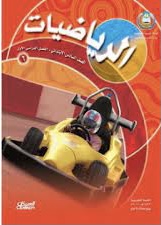 مثال من واقع الحياة
نشاط
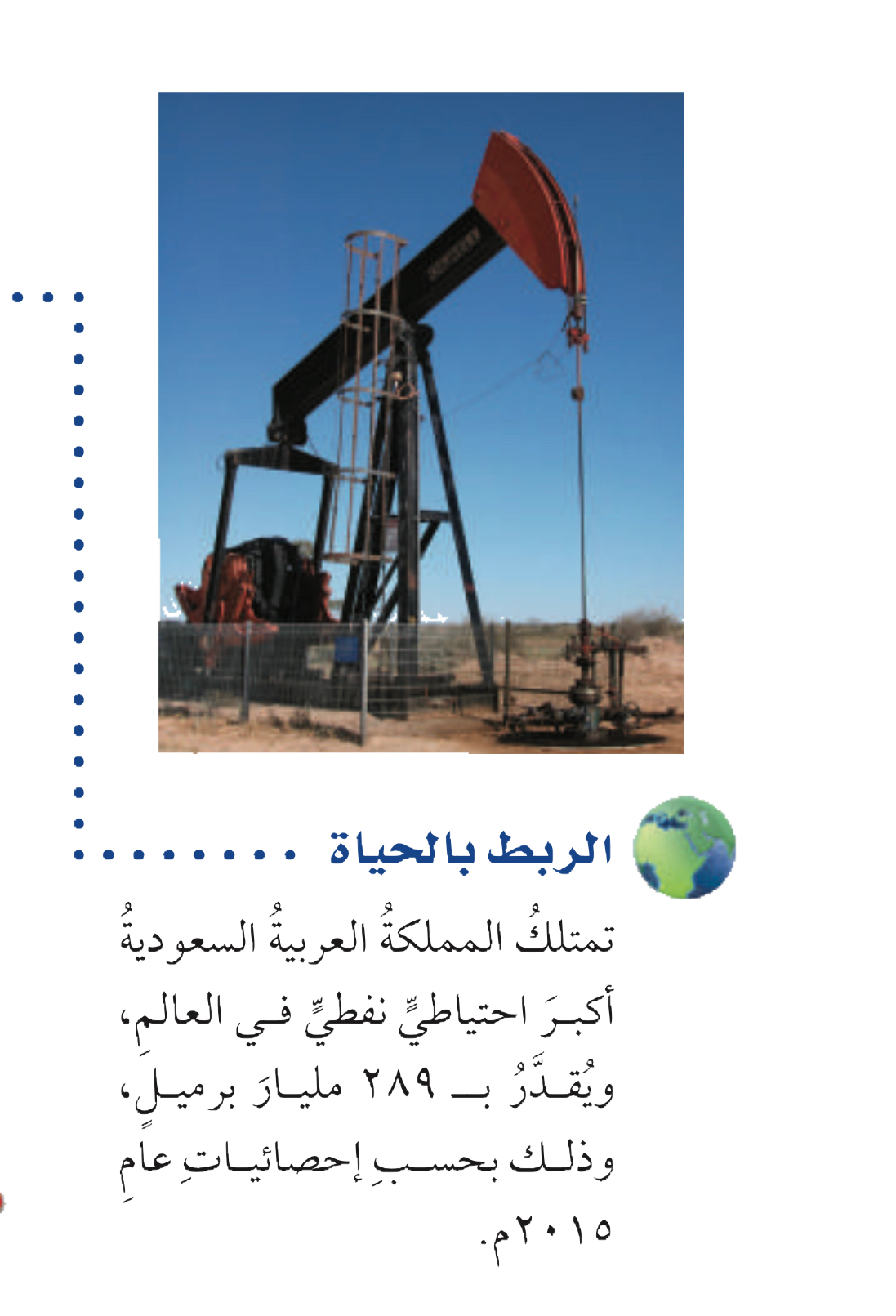 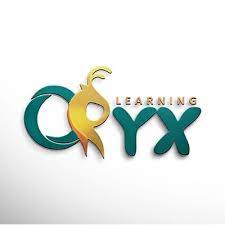 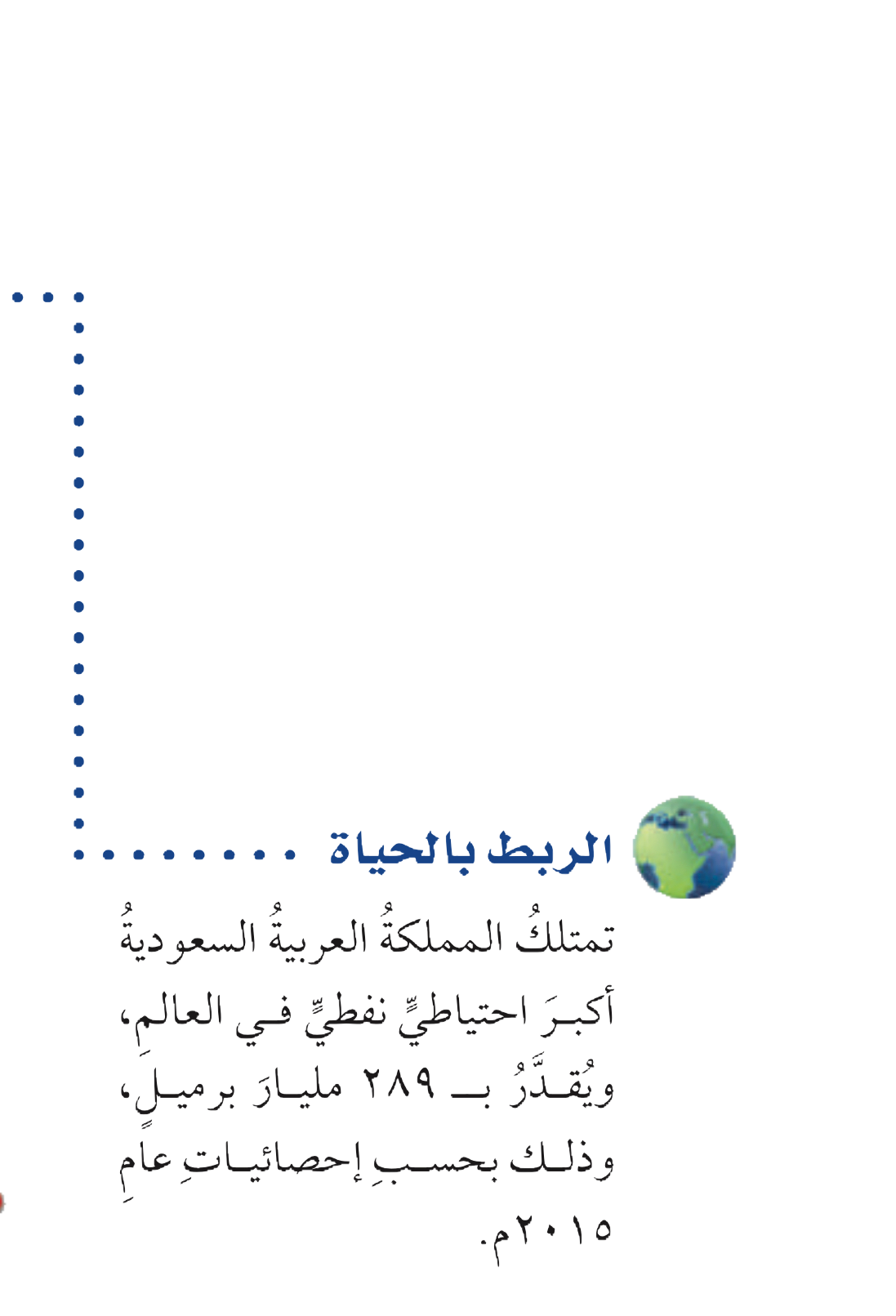 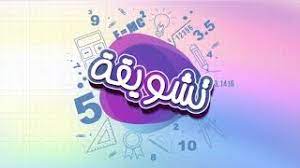 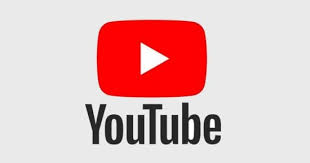 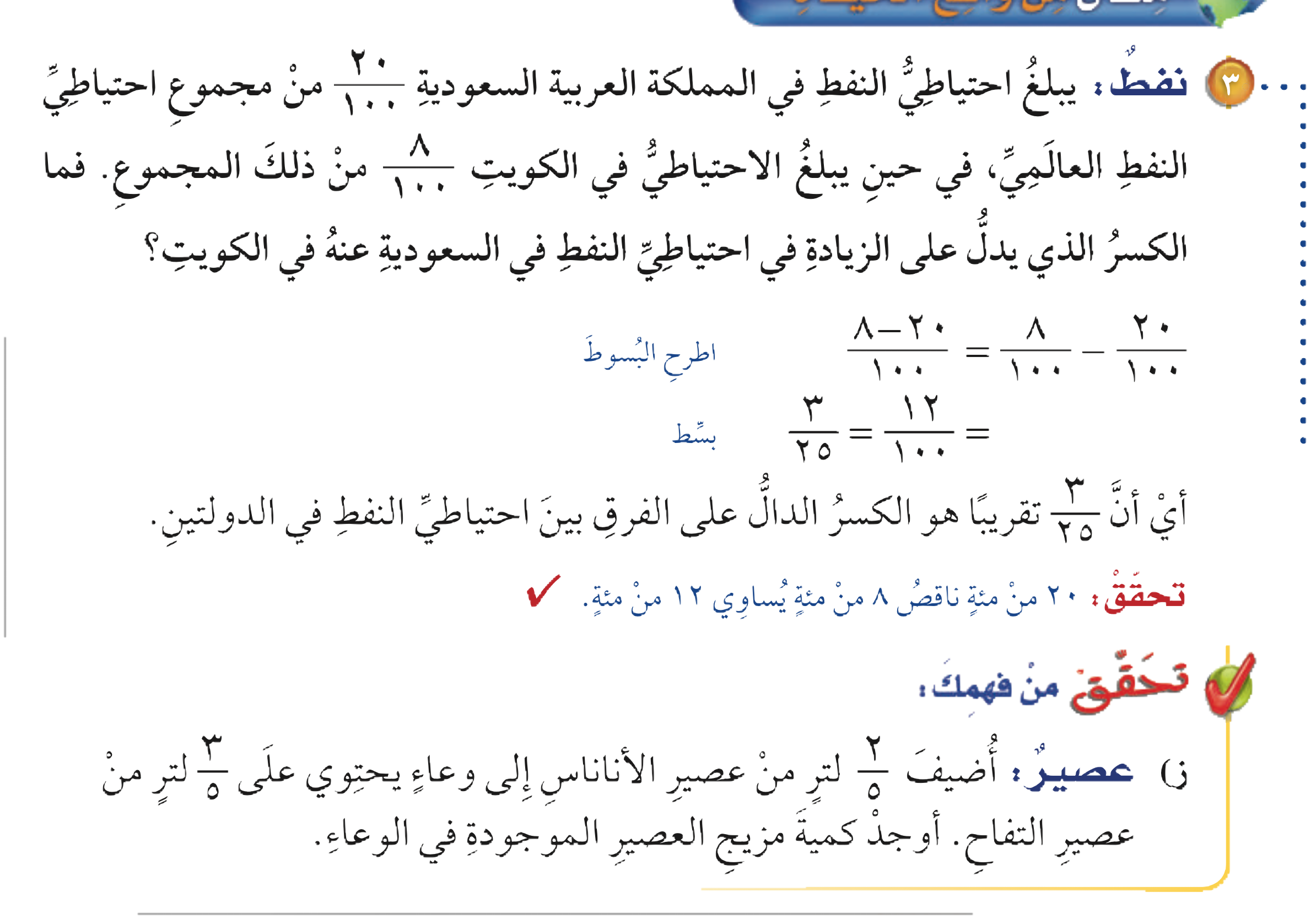 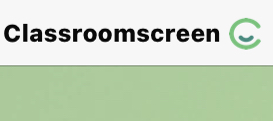 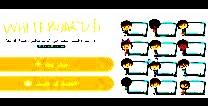 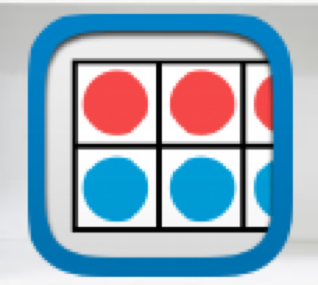 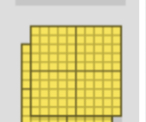 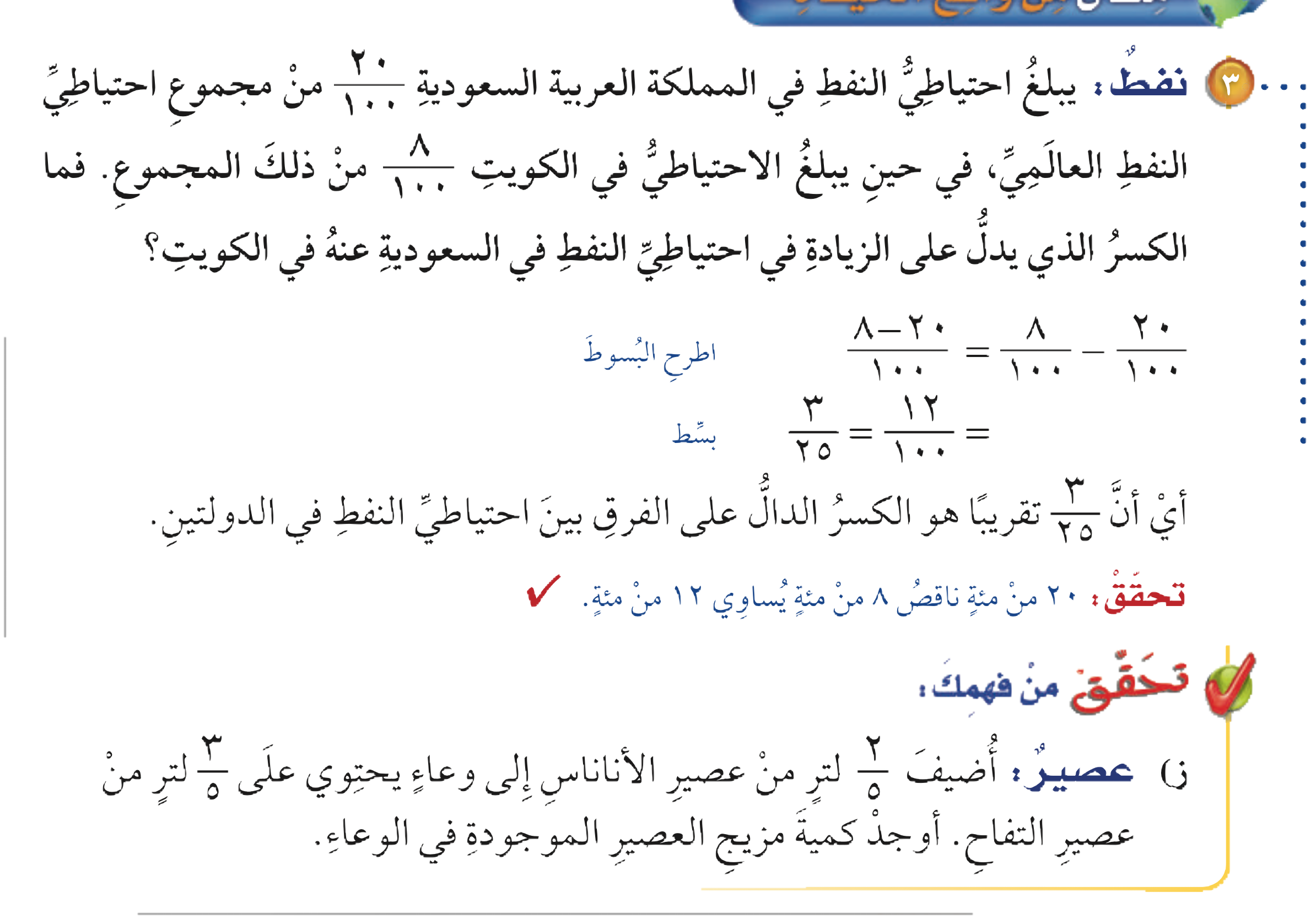 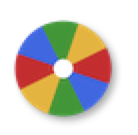 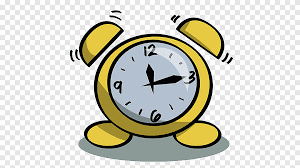 أدوات
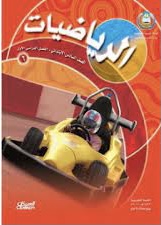 الحل
نشاط
تحقق من فهمك
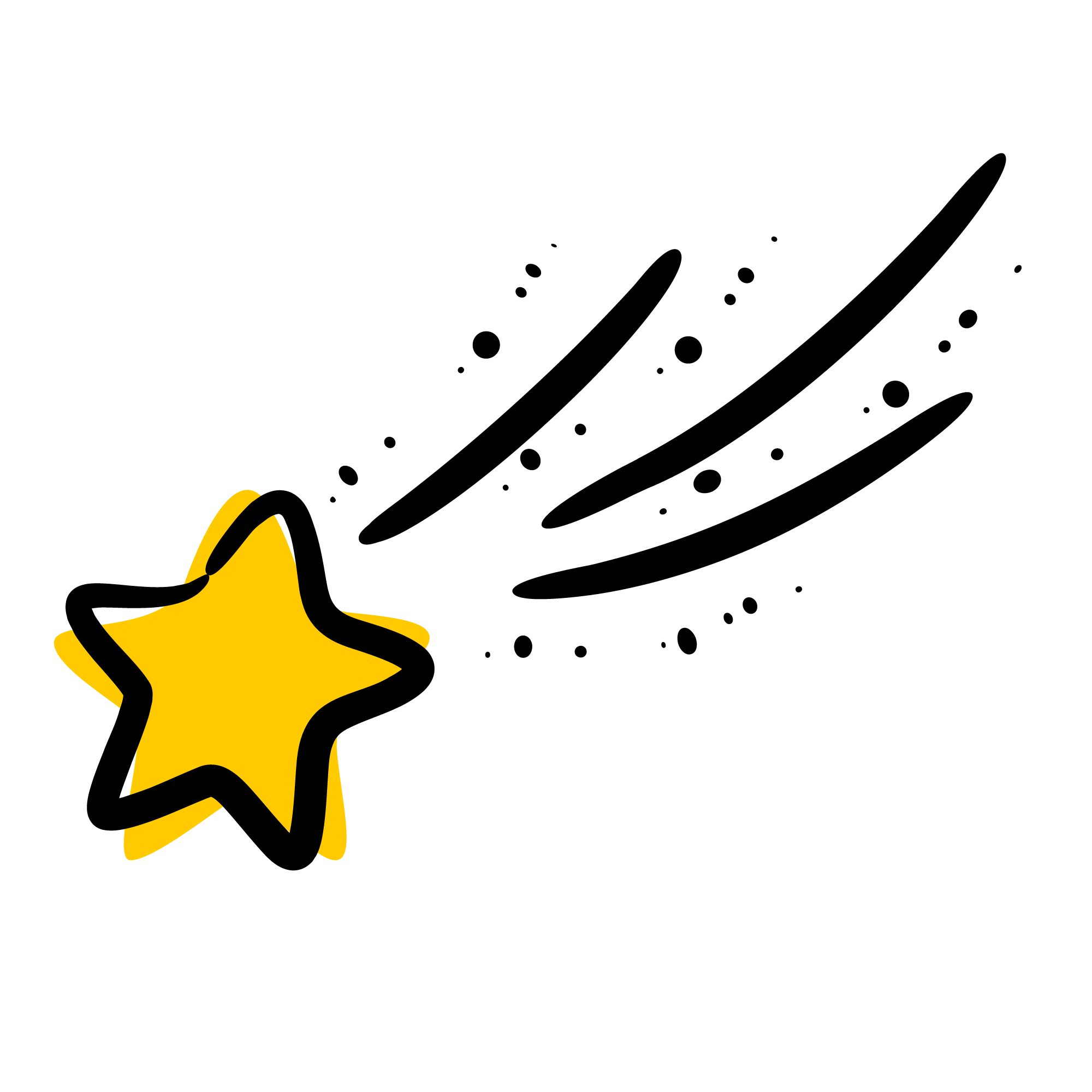 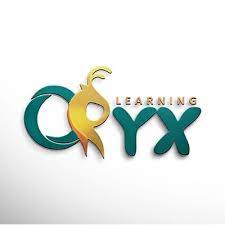 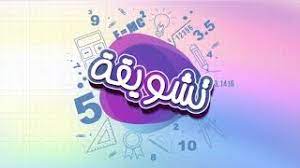 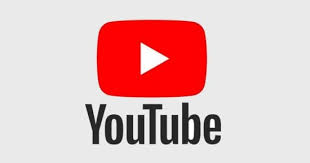 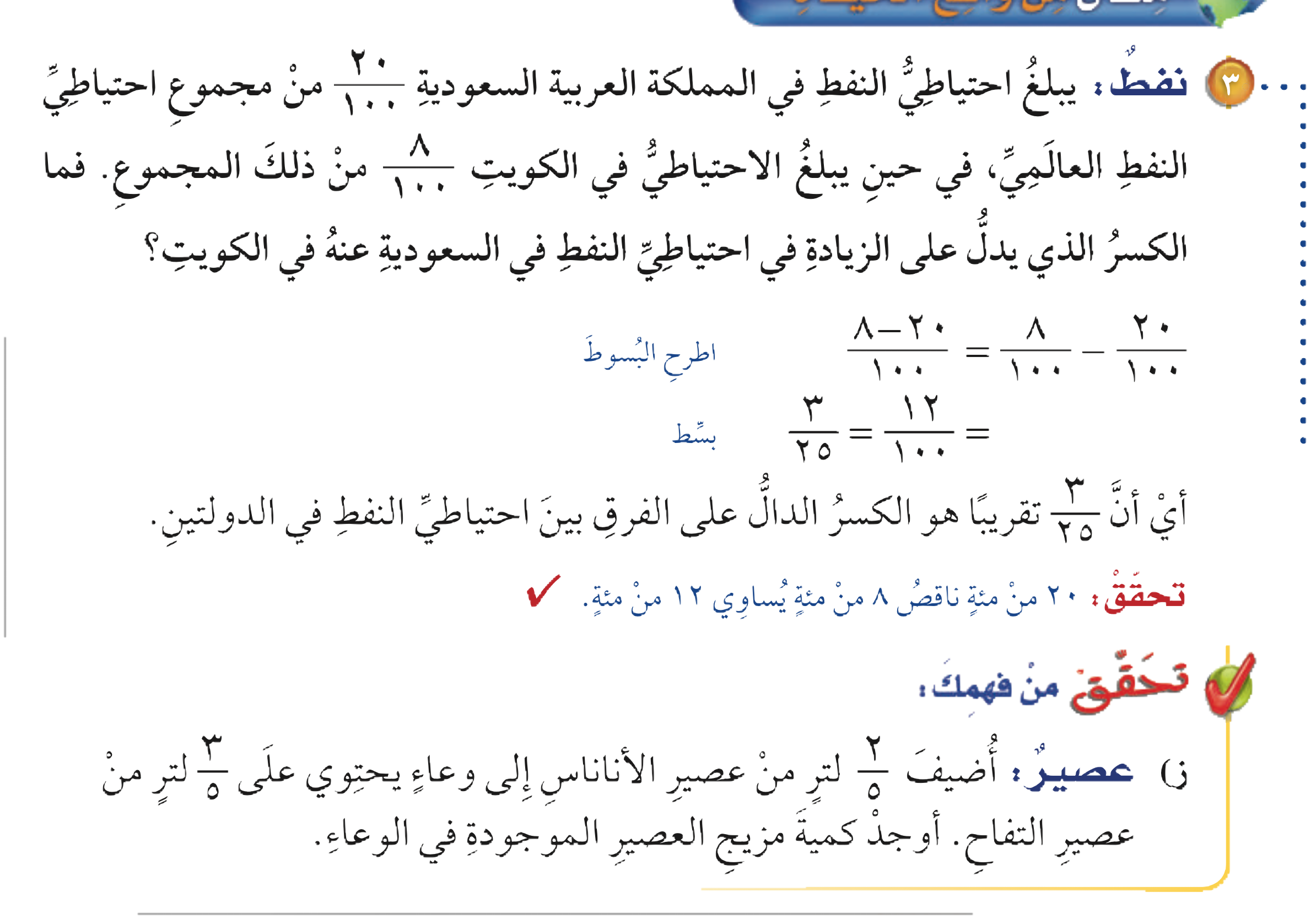 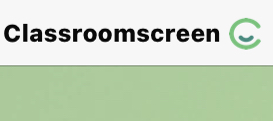 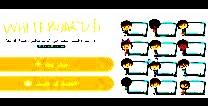 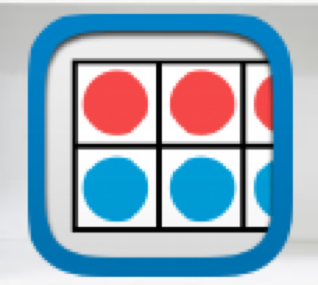 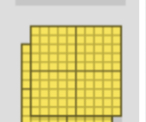 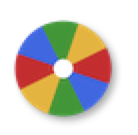 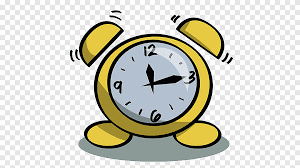 أدوات
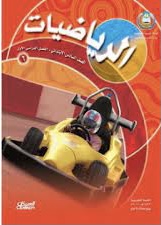 نشاط
تحقق من فهمك
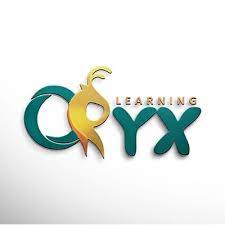 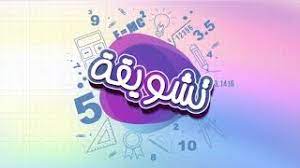 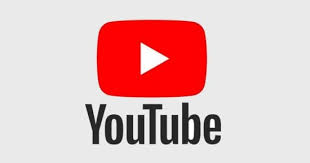 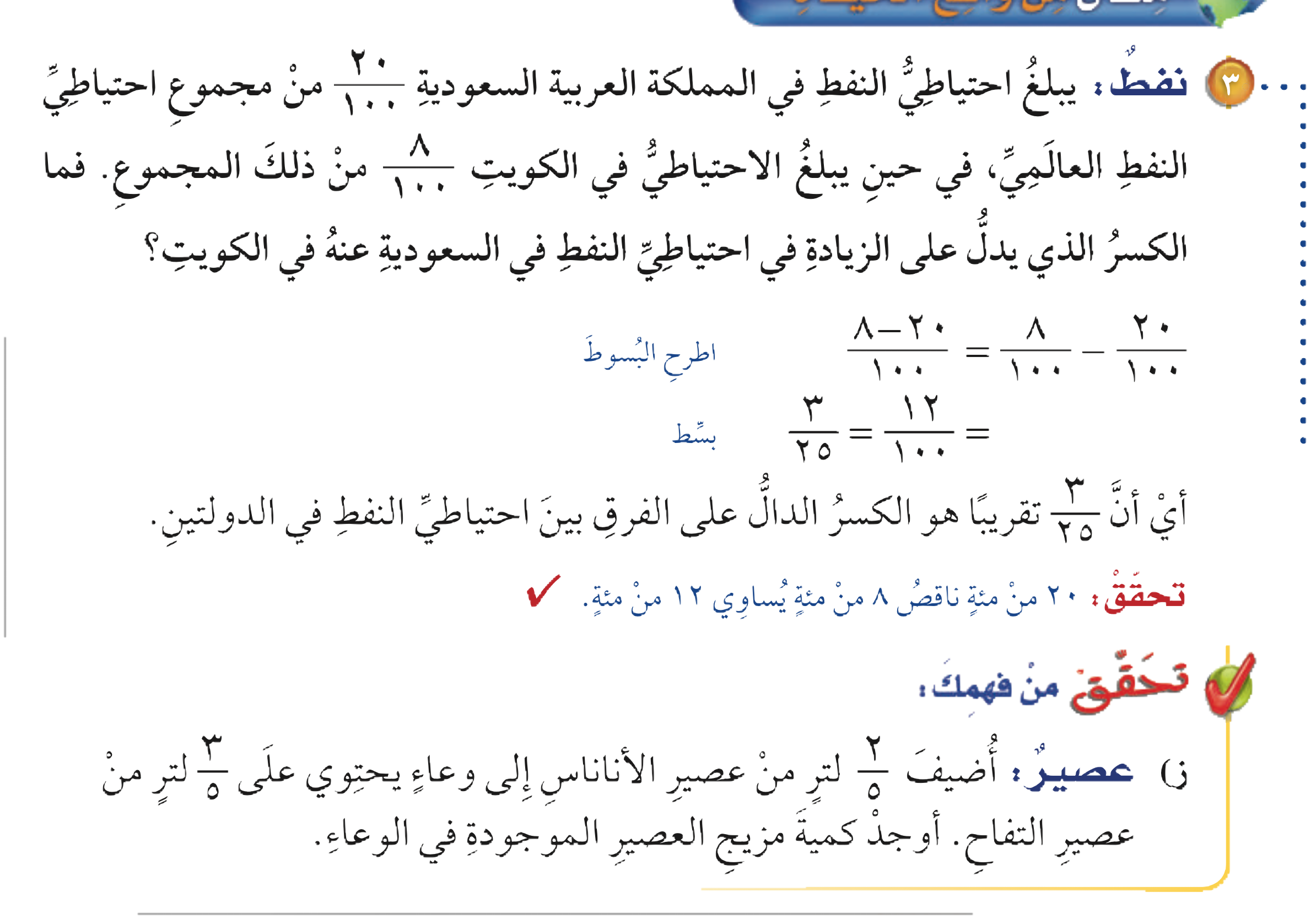 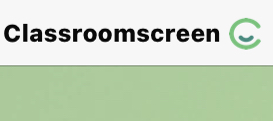 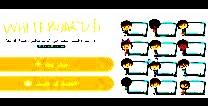 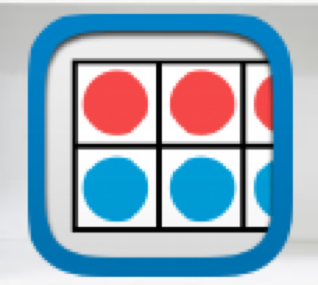 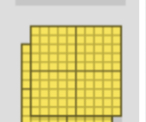 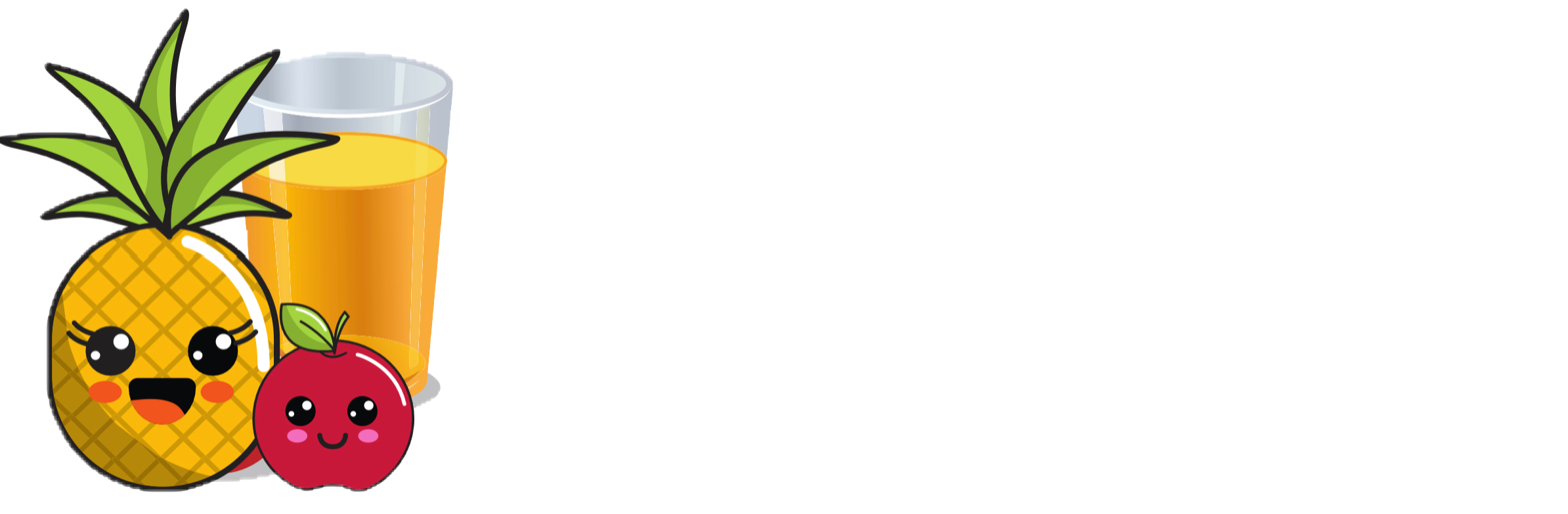 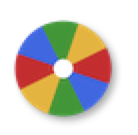 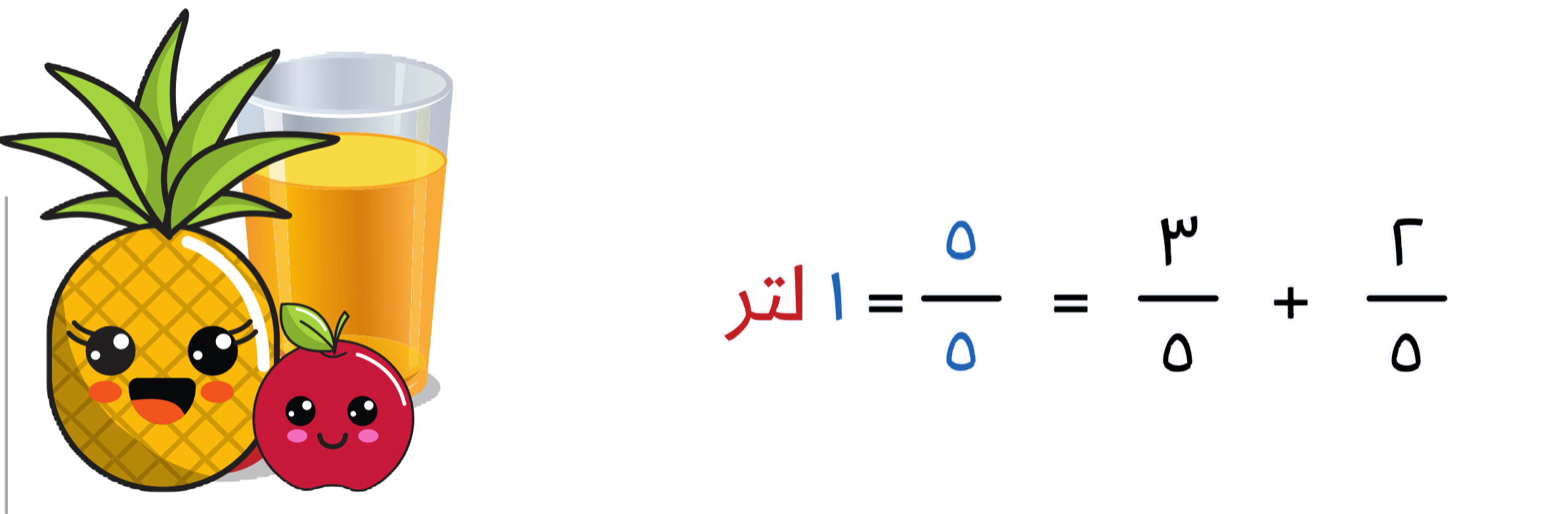 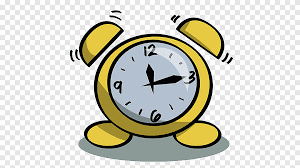 أدوات
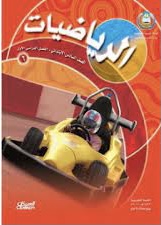 الحل
نشاط
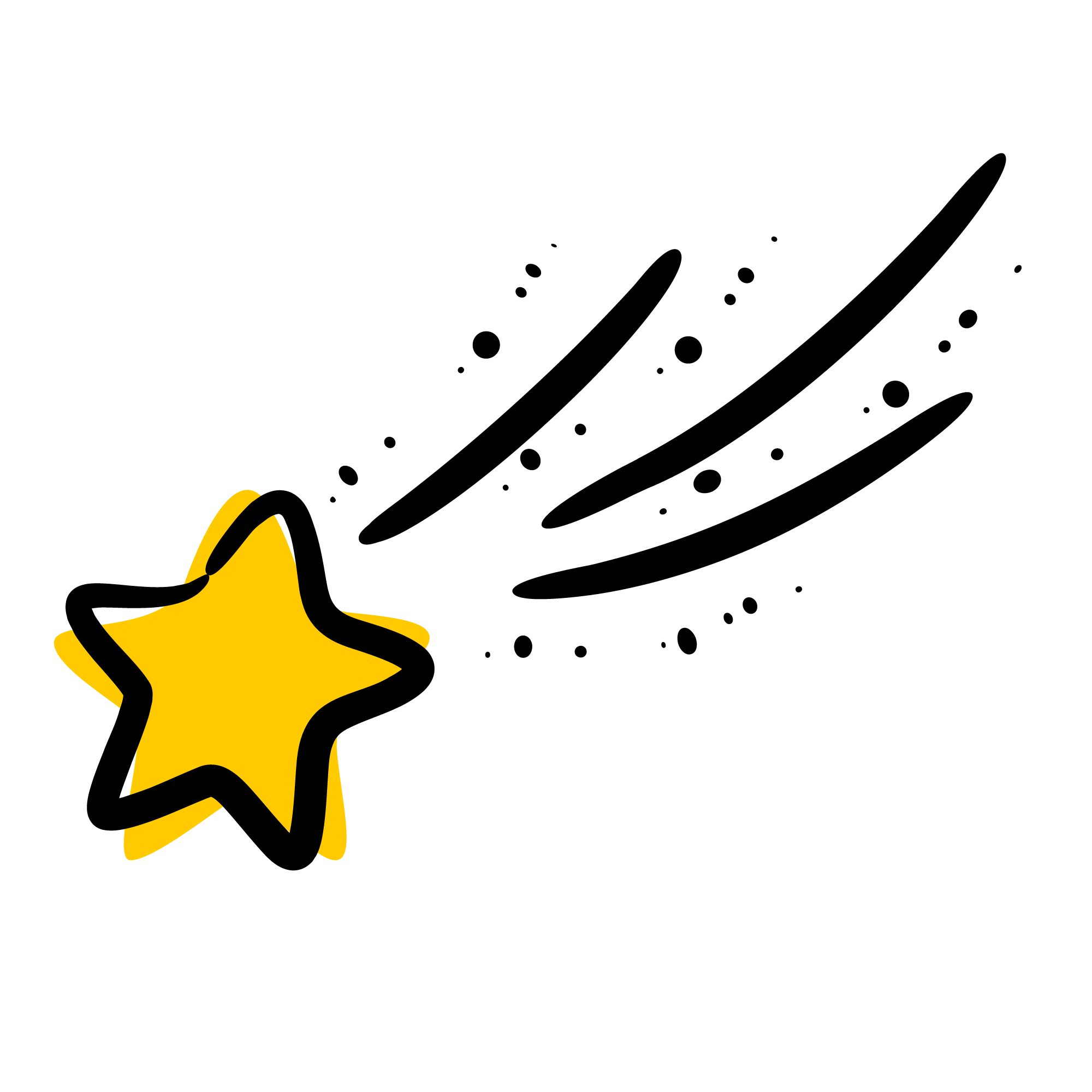 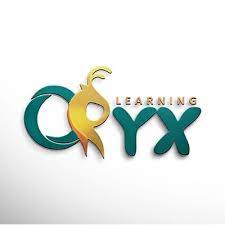 تـــــأكد
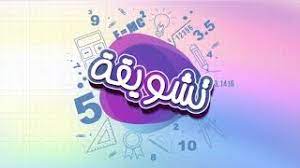 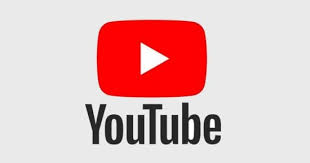 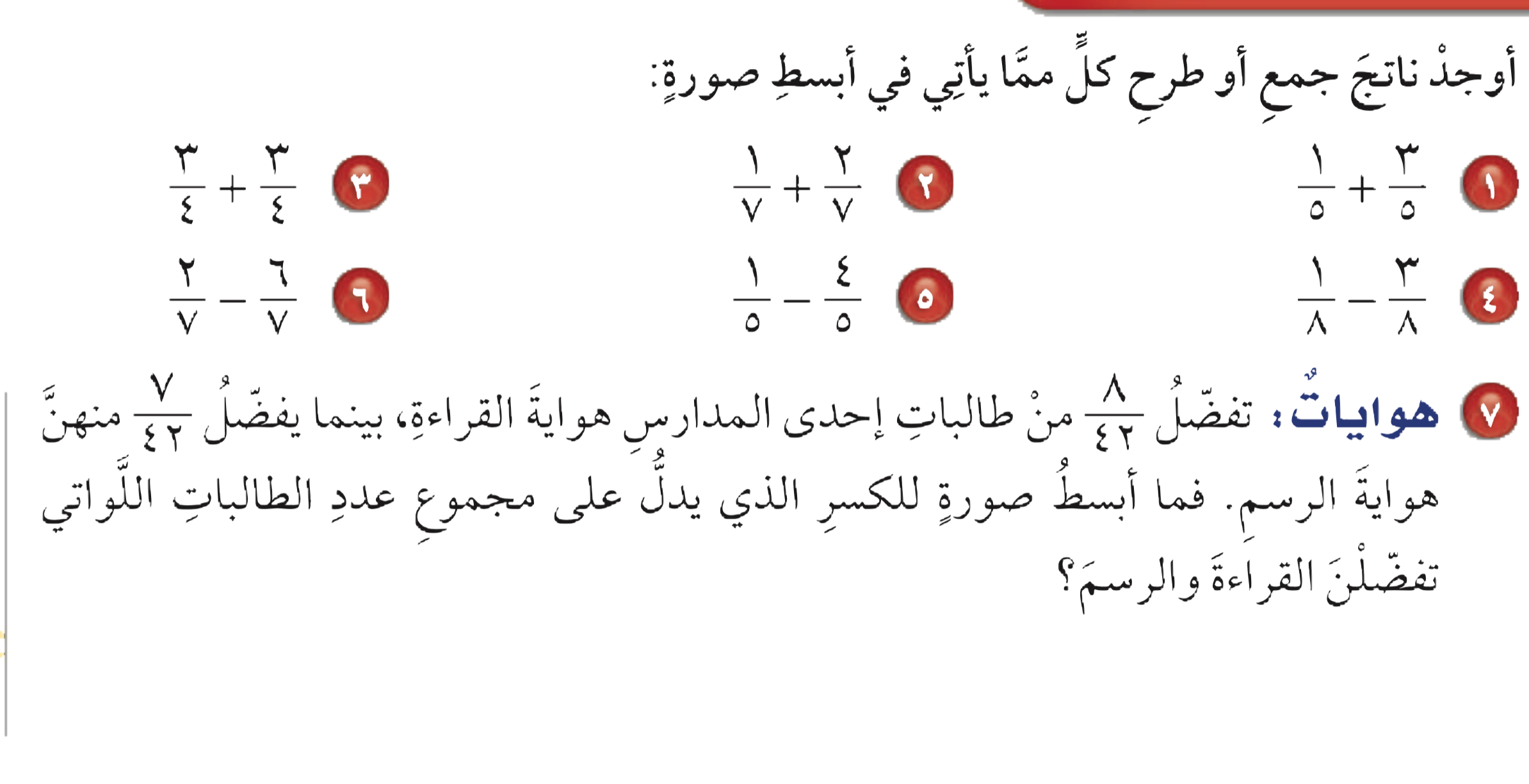 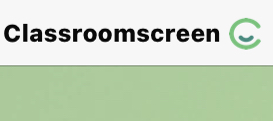 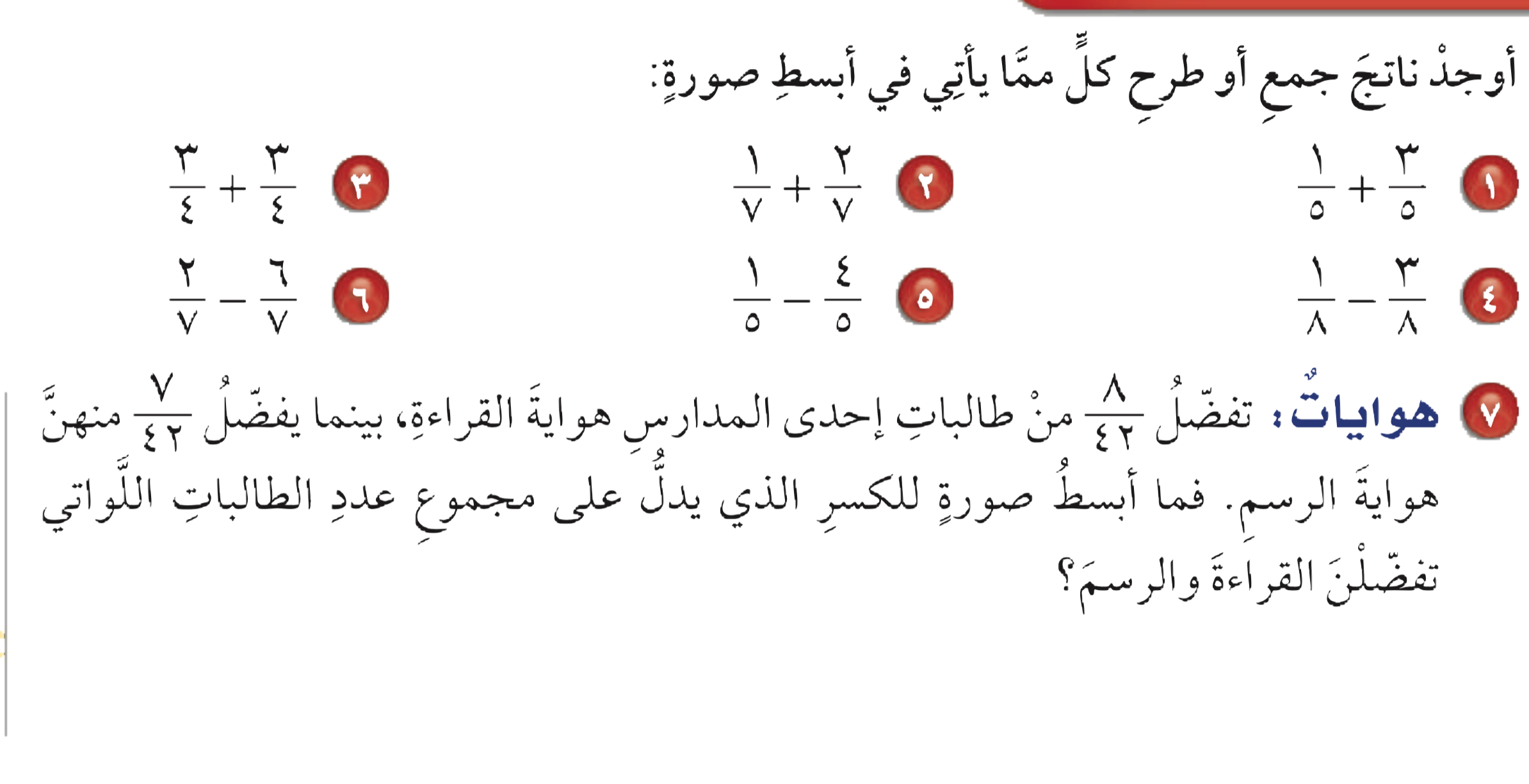 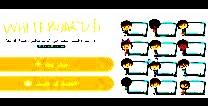 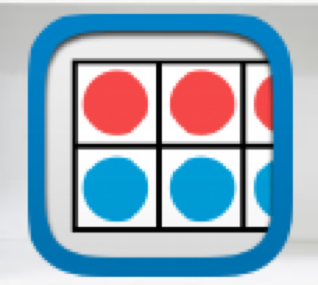 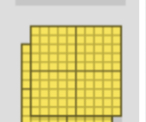 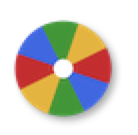 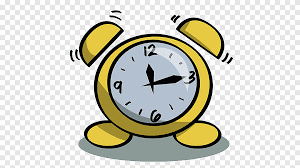 أدوات
٤
٣
٦
٣
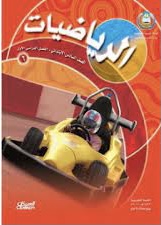 نشاط
١
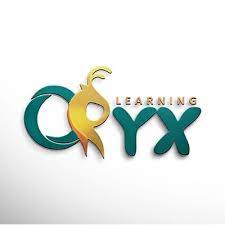 تـــــأكد
١
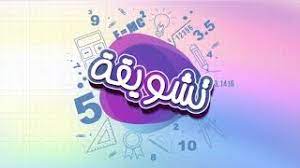 ٥
٧
٤
٢
٢
=
=
=
=
=
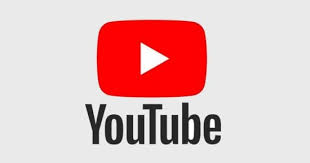 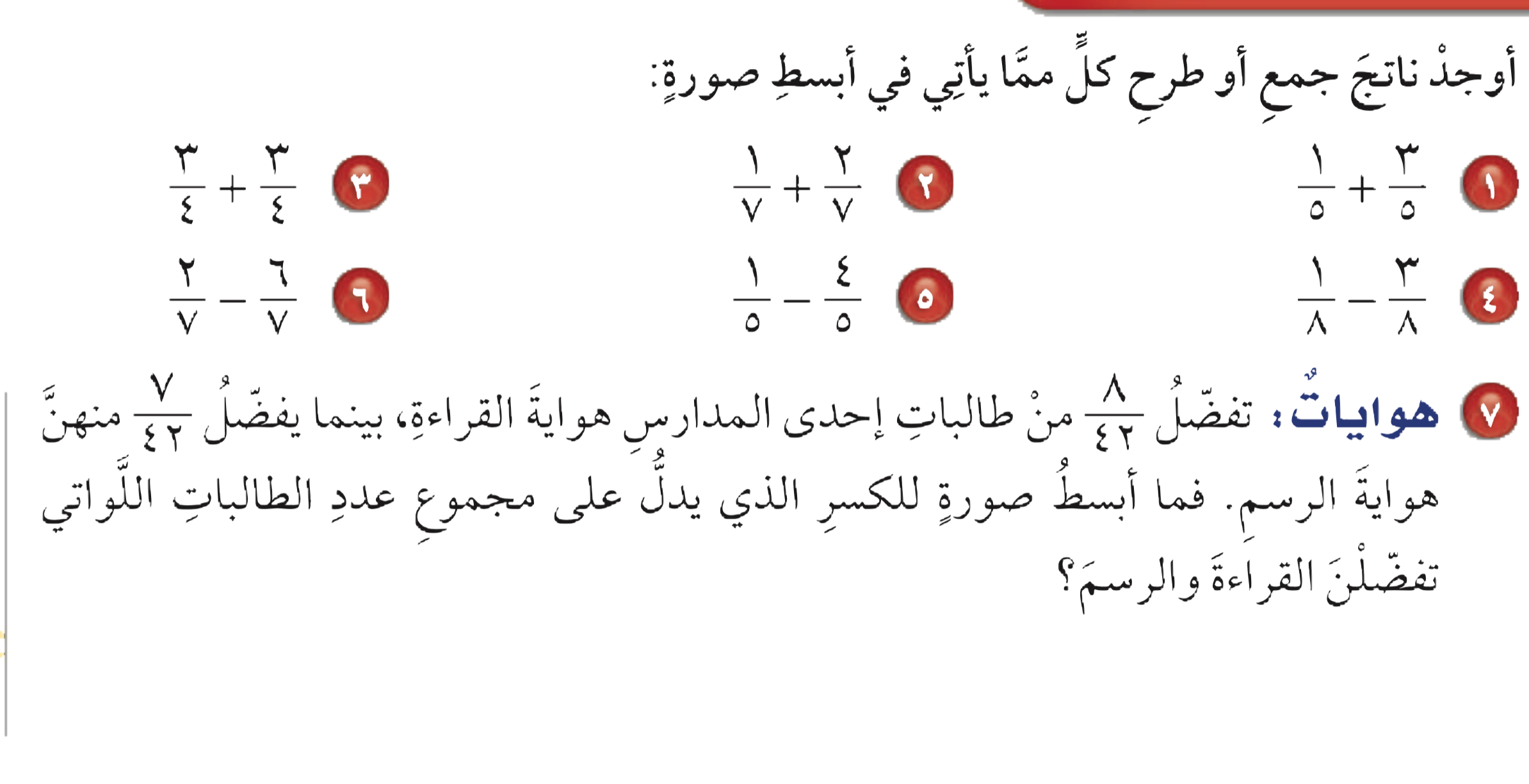 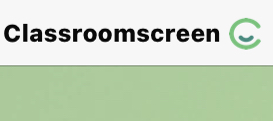 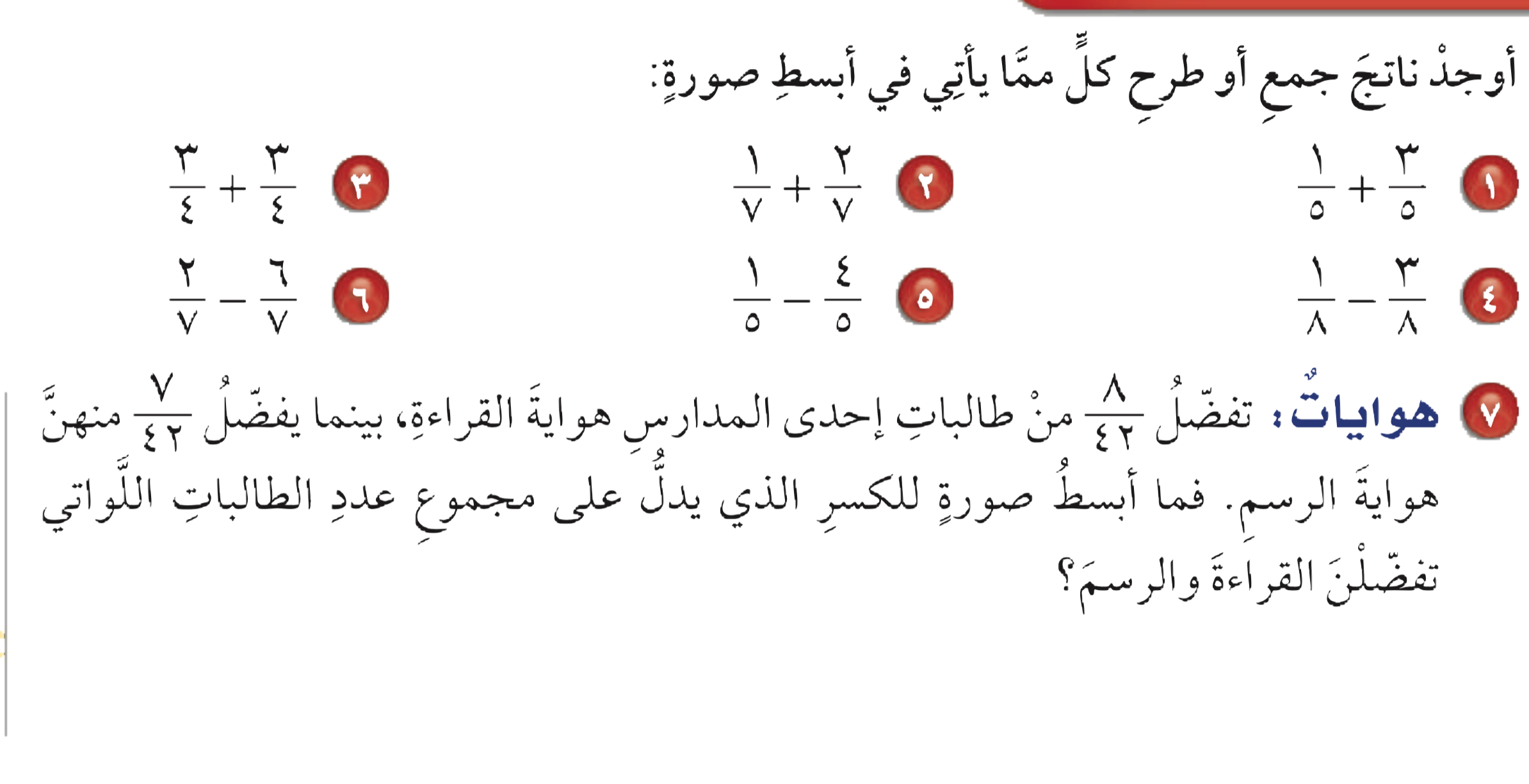 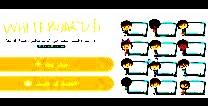 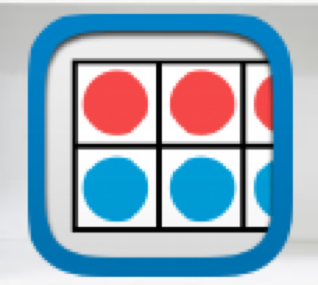 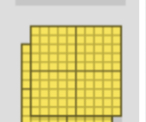 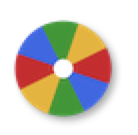 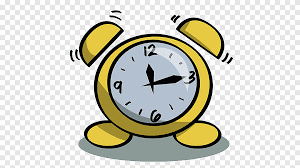 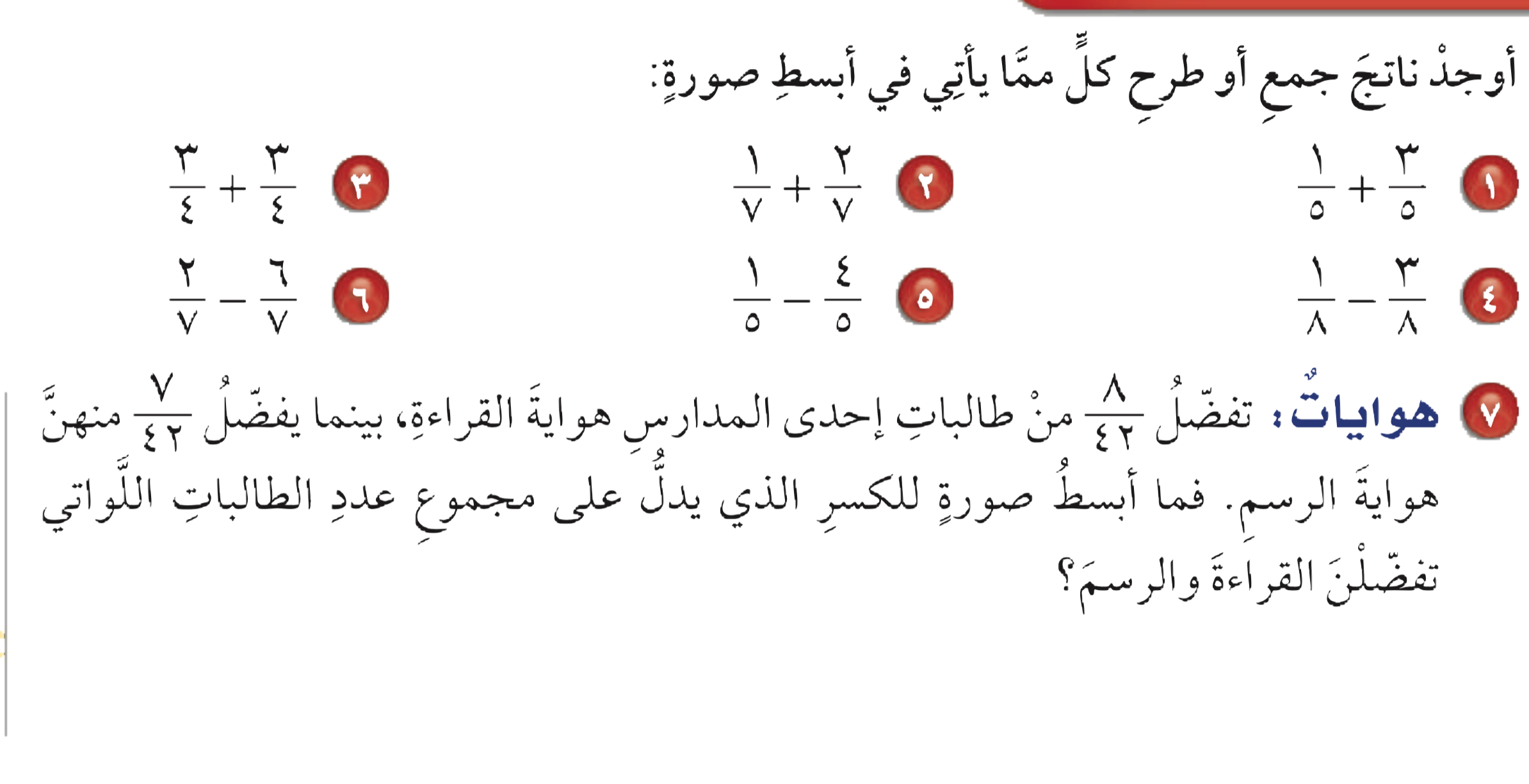 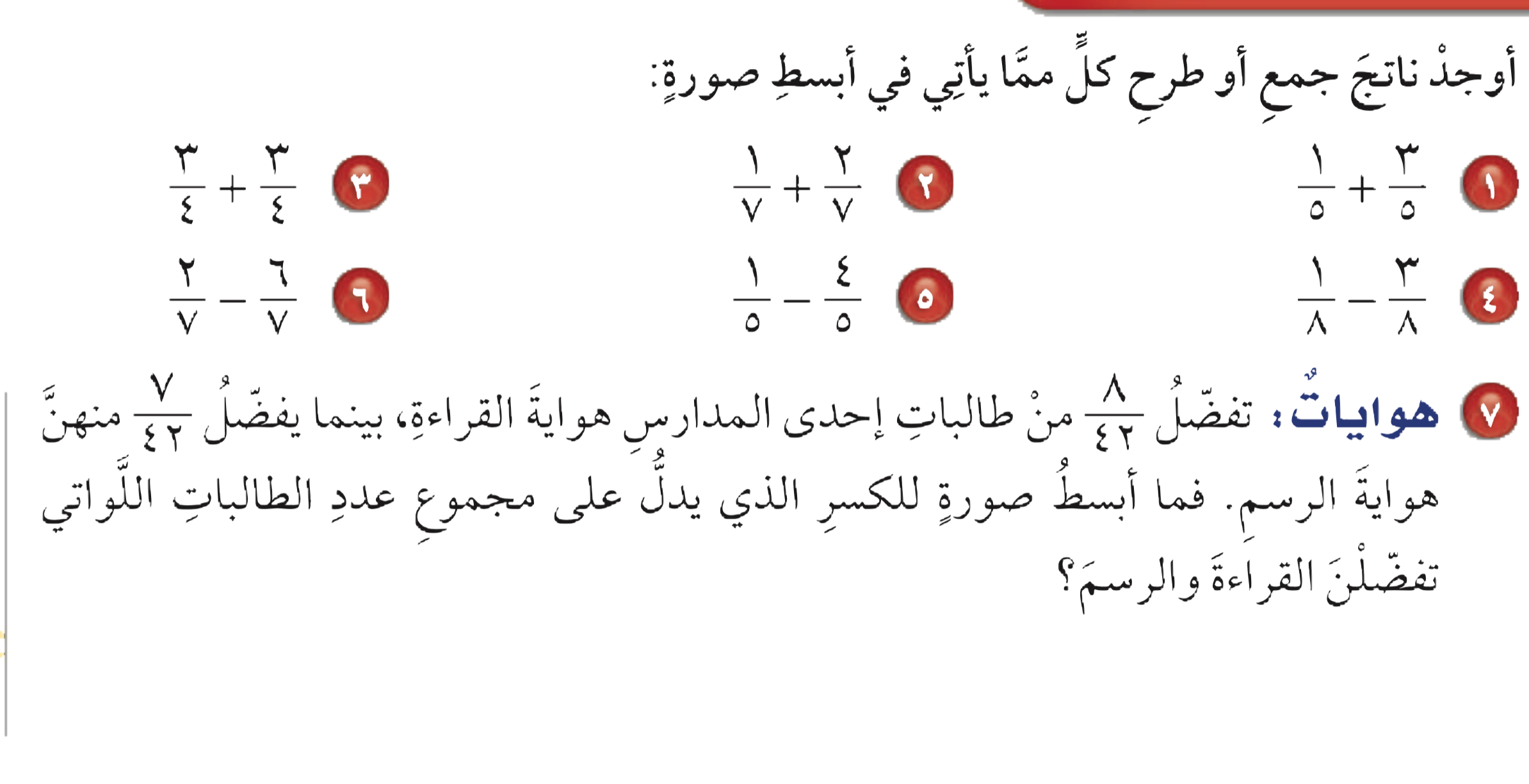 أدوات
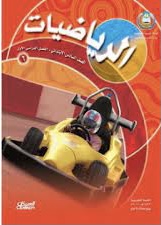 الحل
نشاط
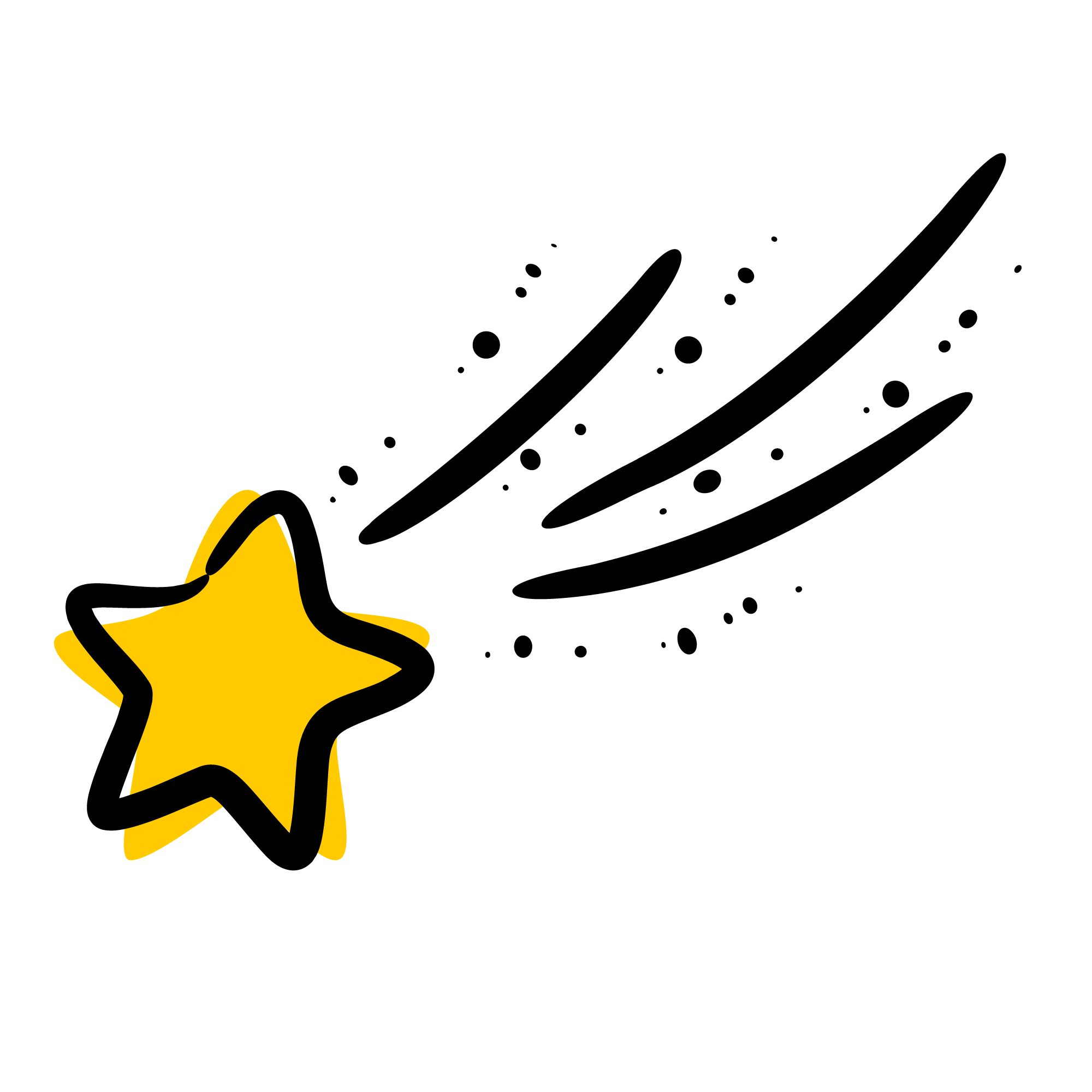 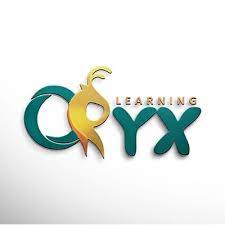 تـــــأكد
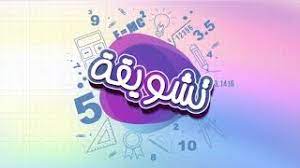 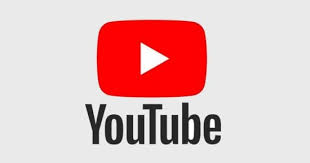 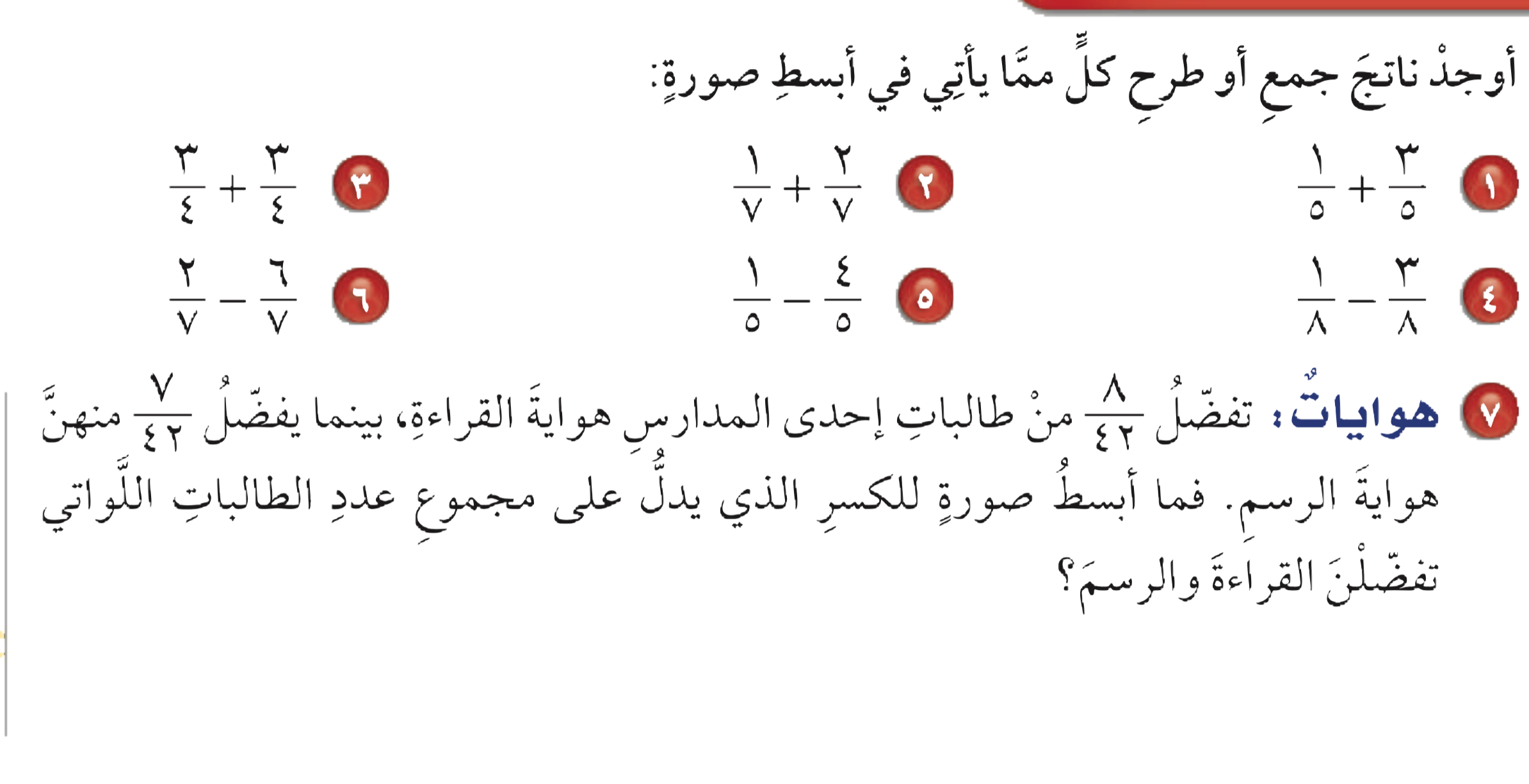 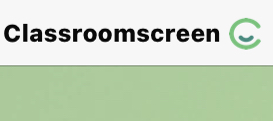 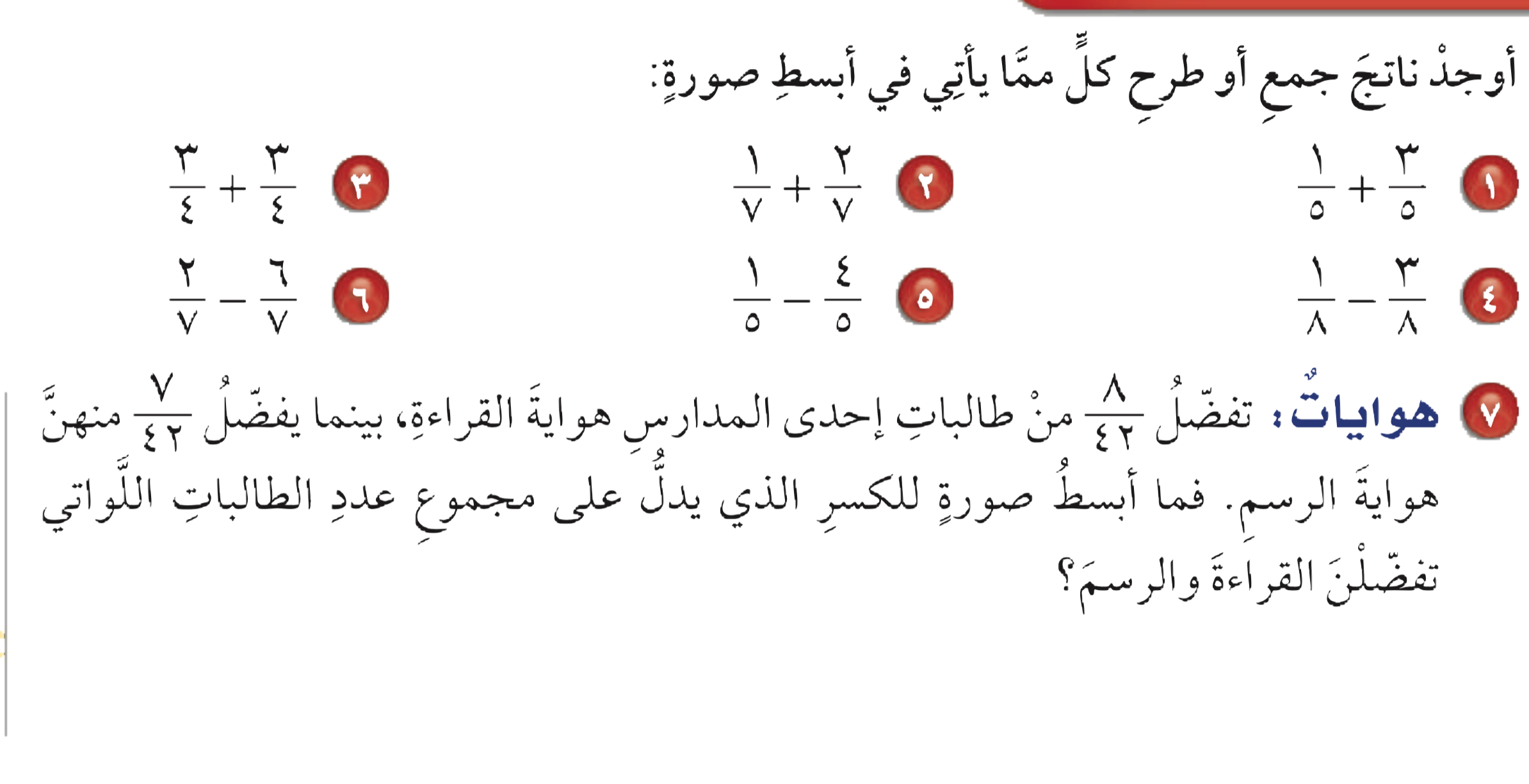 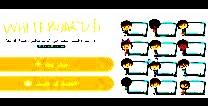 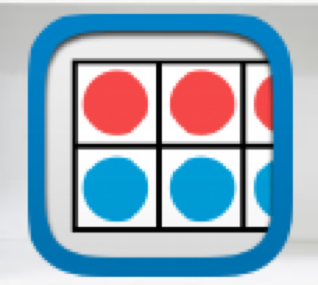 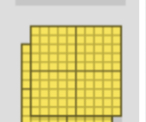 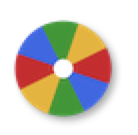 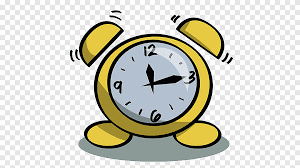 أدوات
٢
١
٣
٤
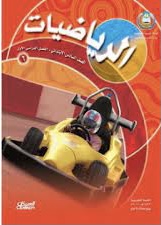 نشاط
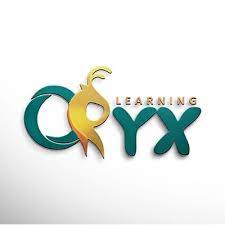 تـــــأكد
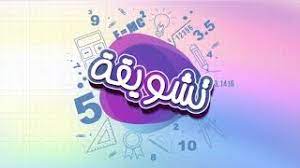 ٨
٤
٥
٧
=
=
=
=
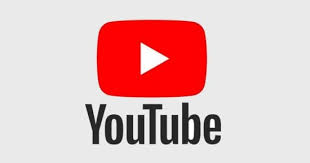 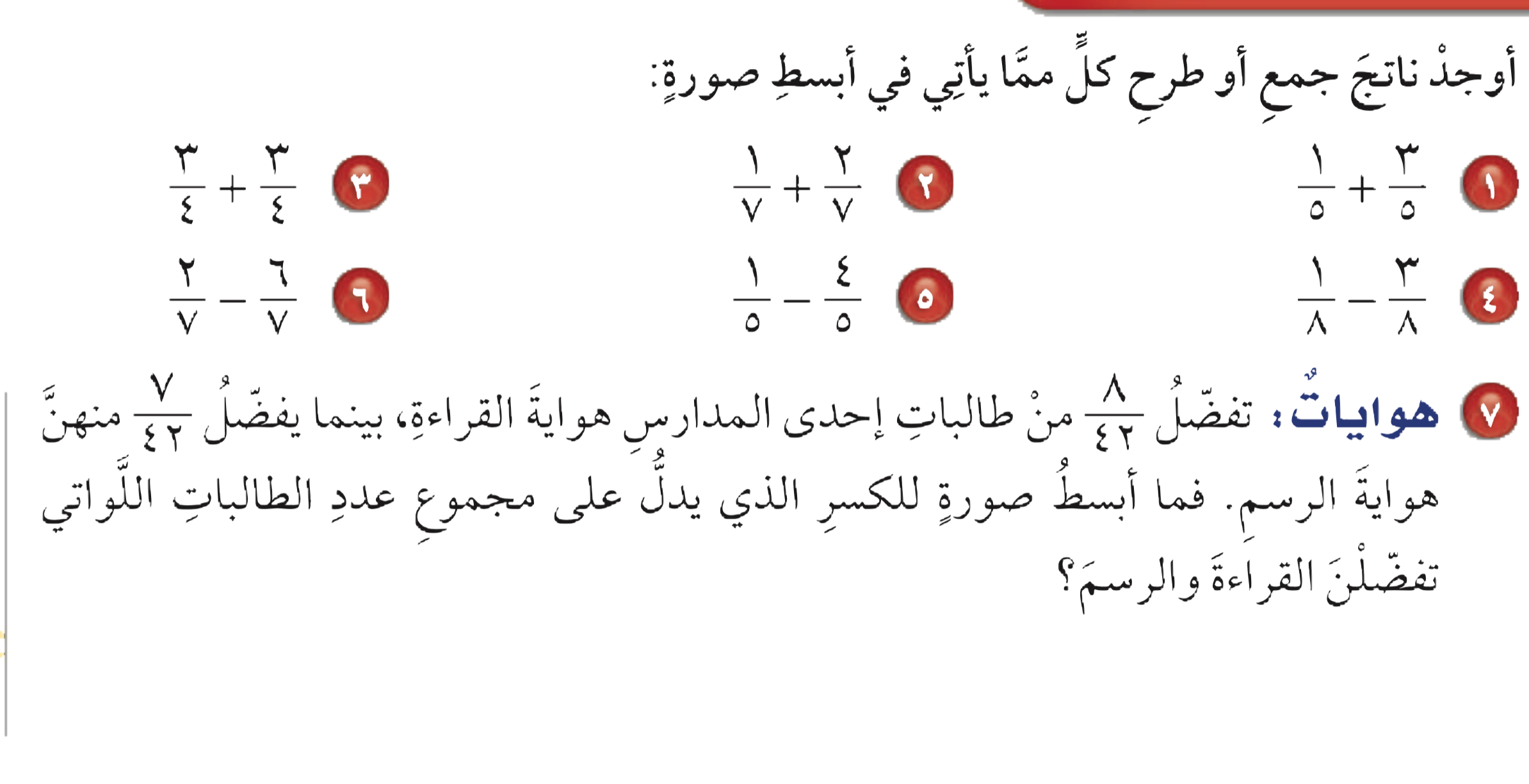 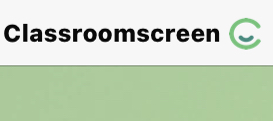 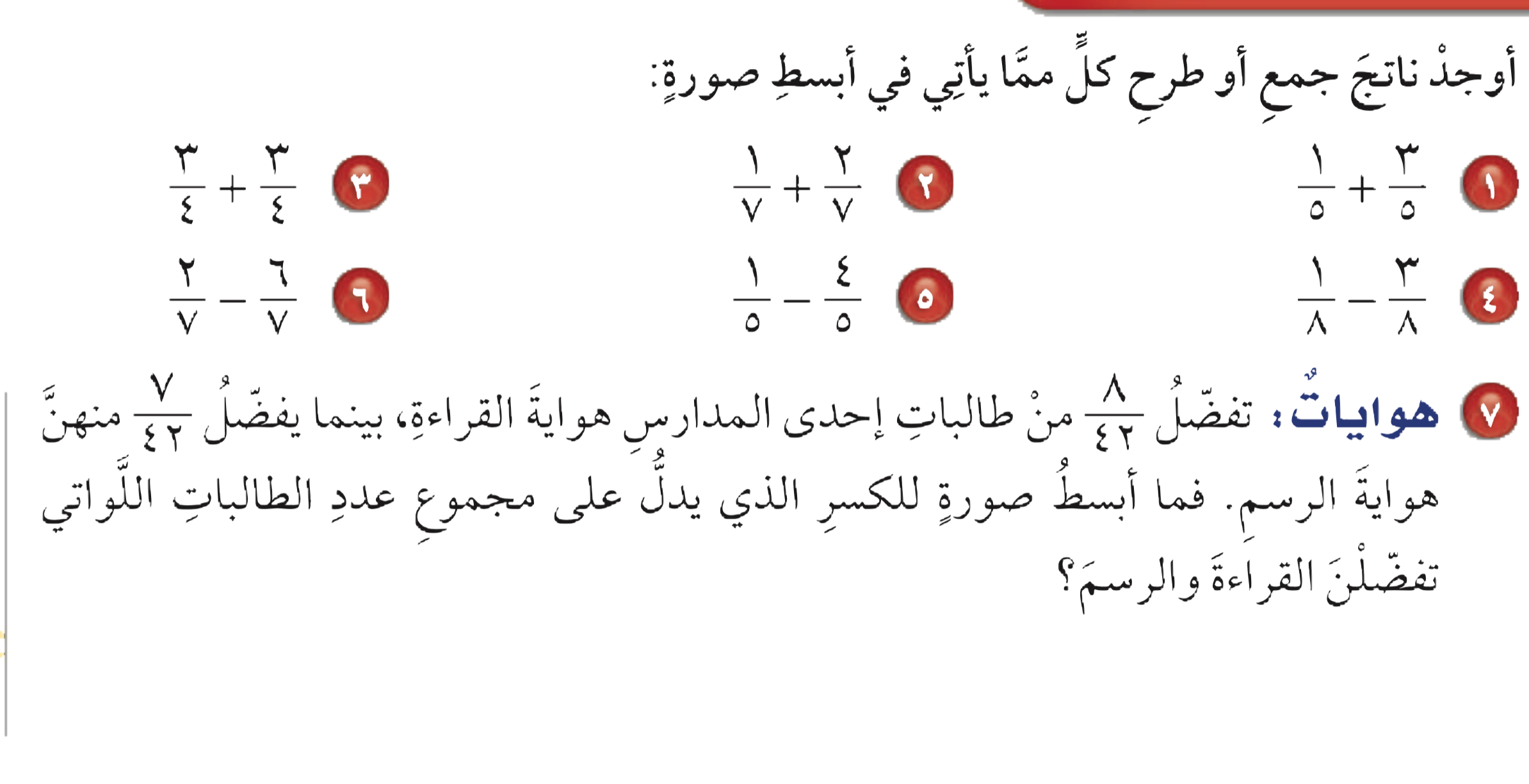 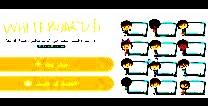 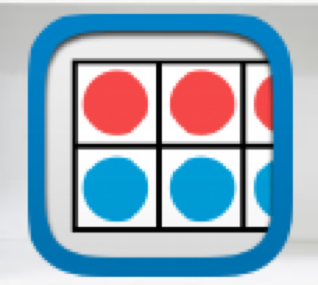 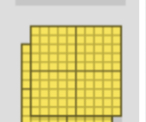 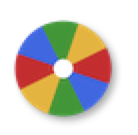 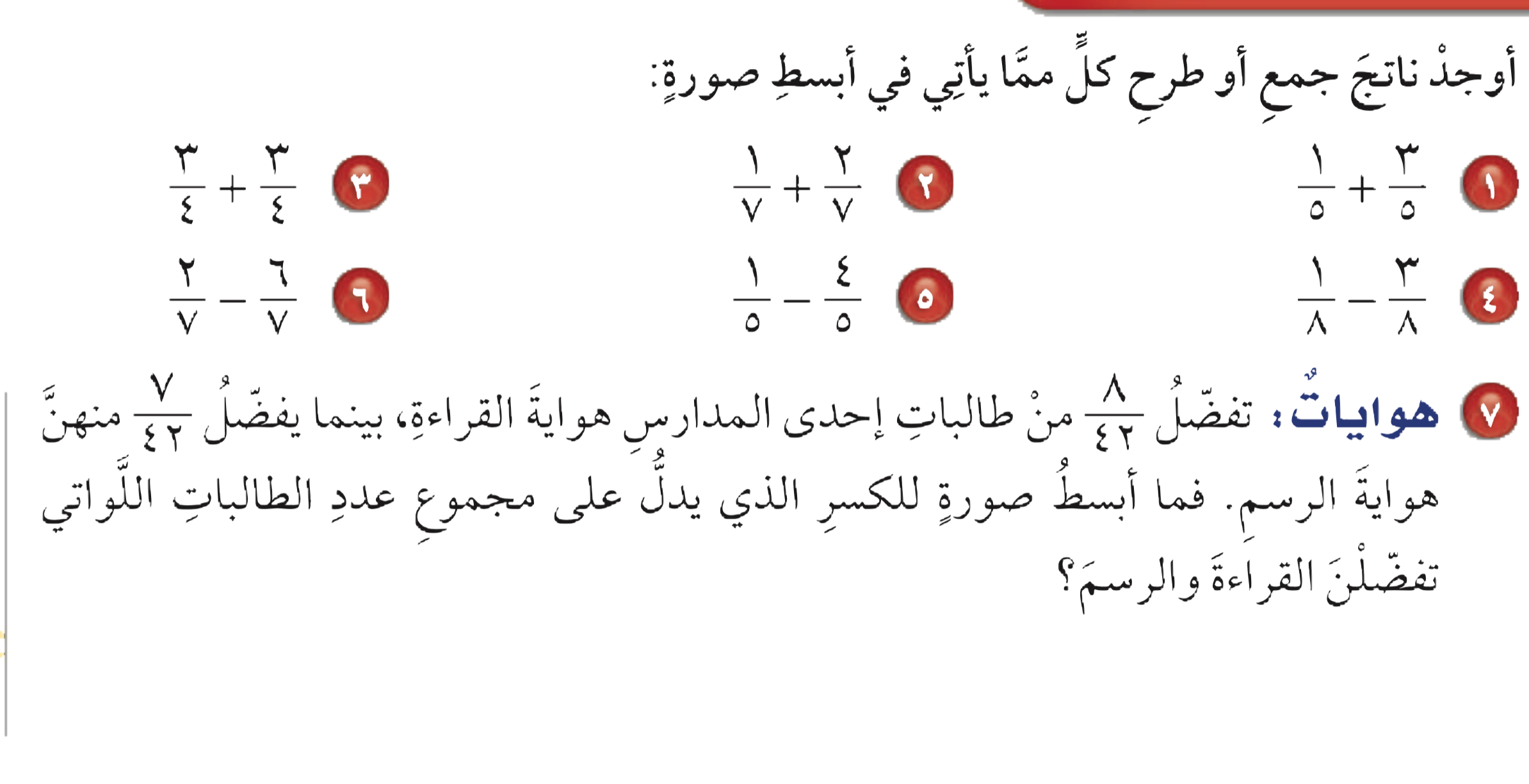 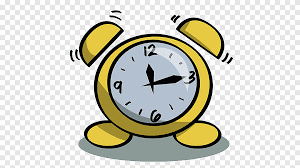 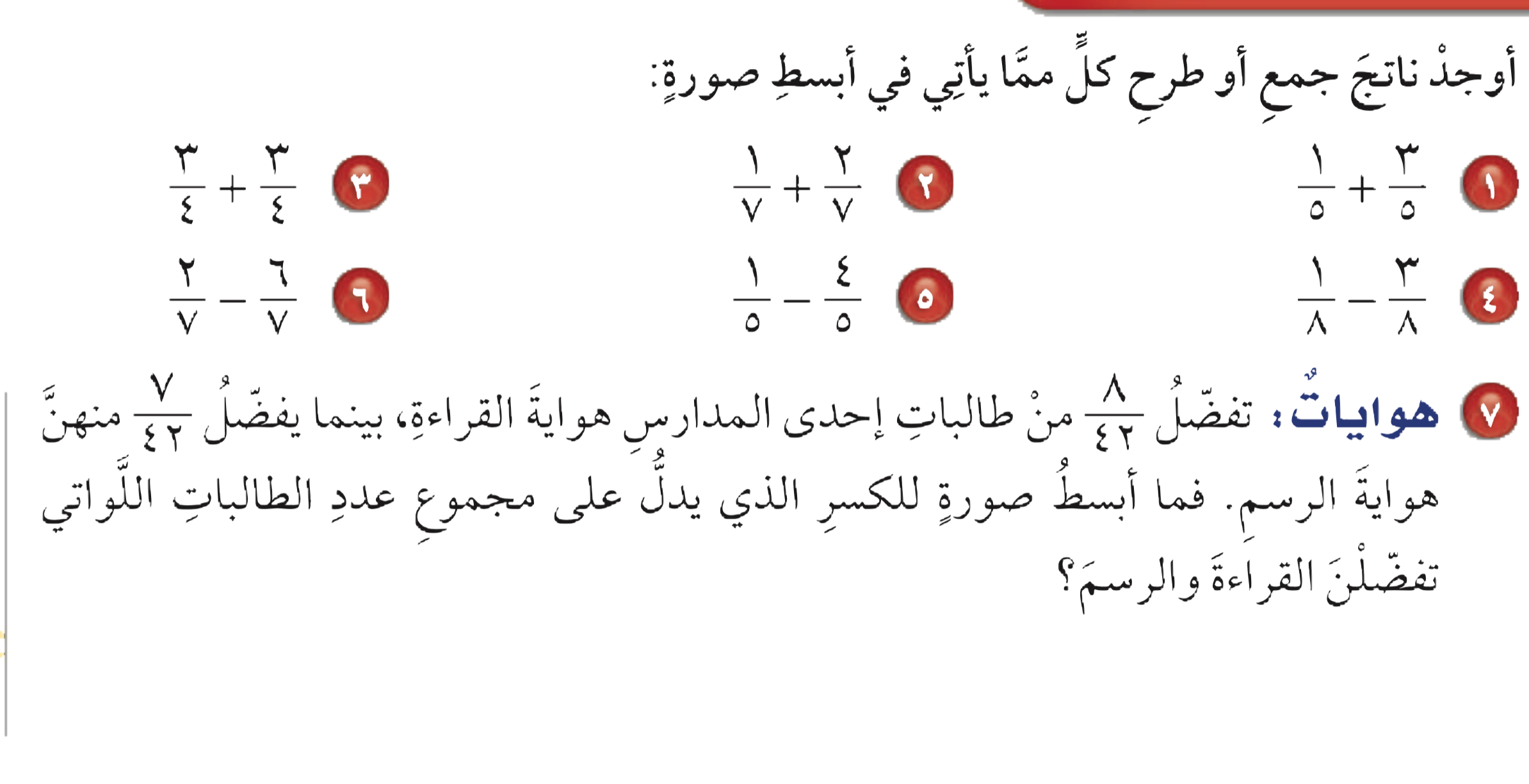 أدوات
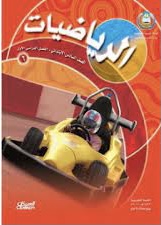 الحل
نشاط
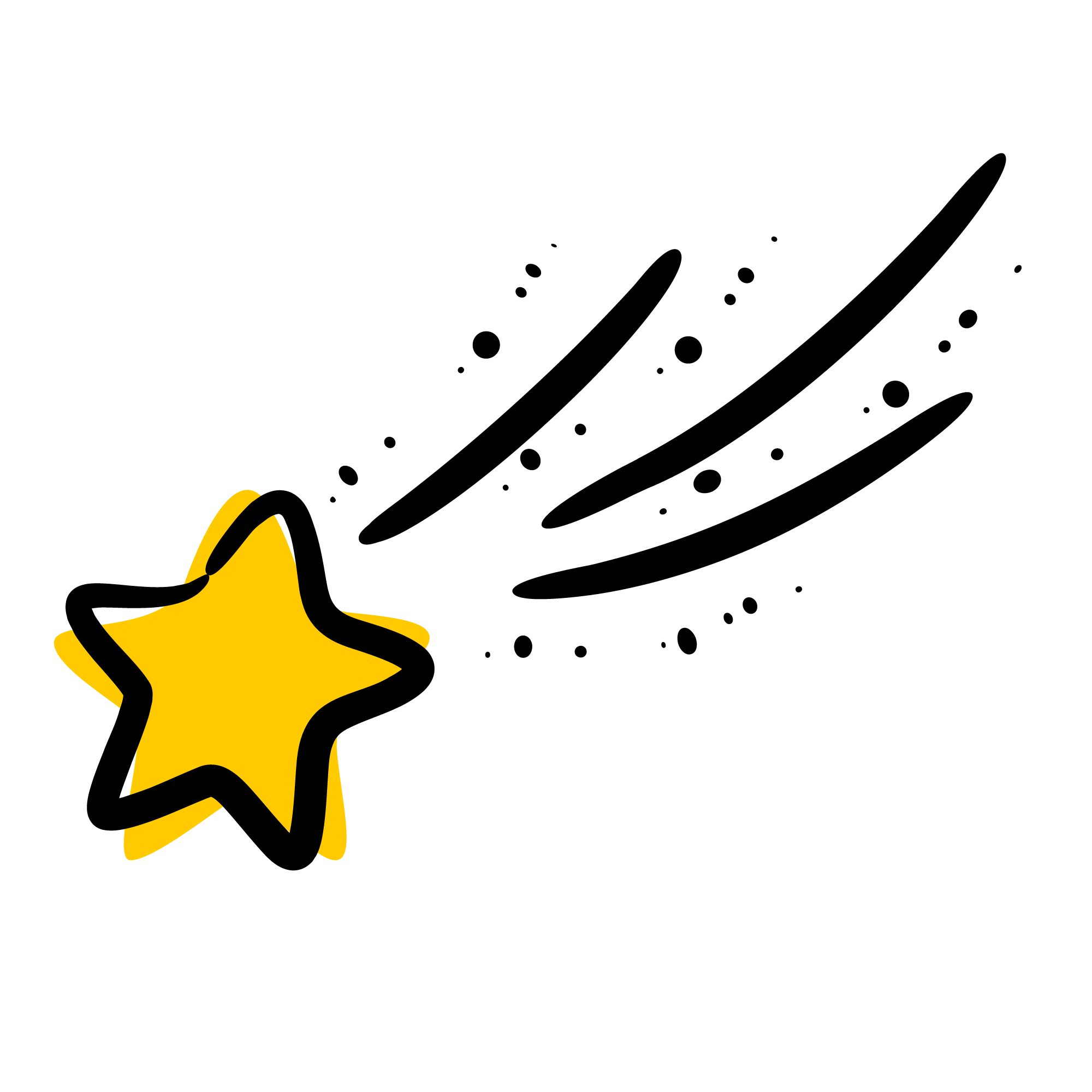 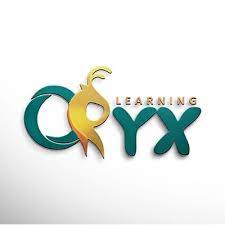 تـــــأكد
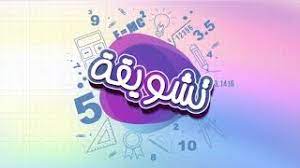 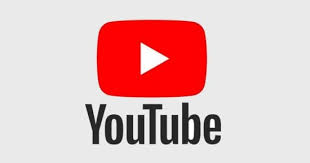 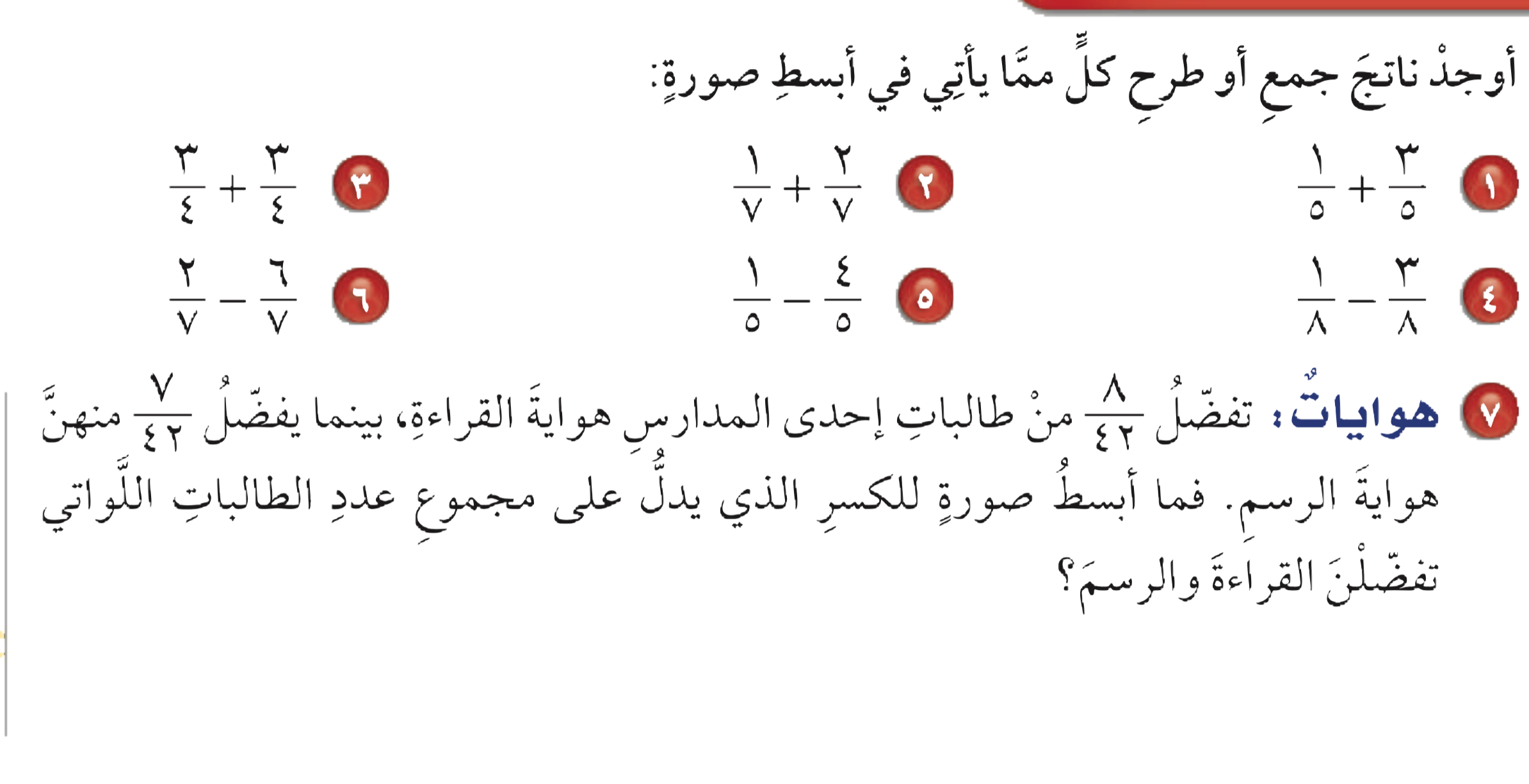 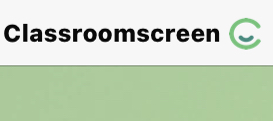 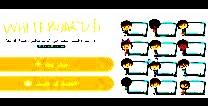 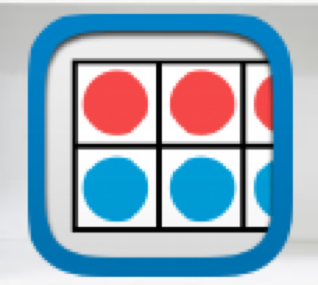 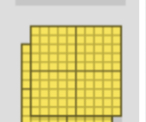 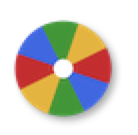 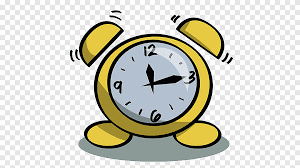 أدوات
٨
٧
١٥
٥
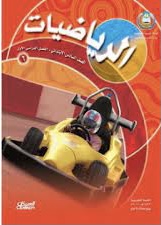 نشاط
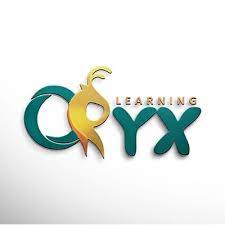 تـــــأكد
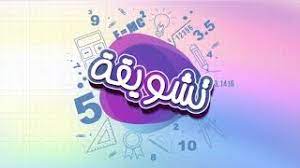 ٤٢
٤٢
٤٢
١٤
=
+
=
=
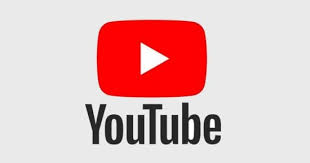 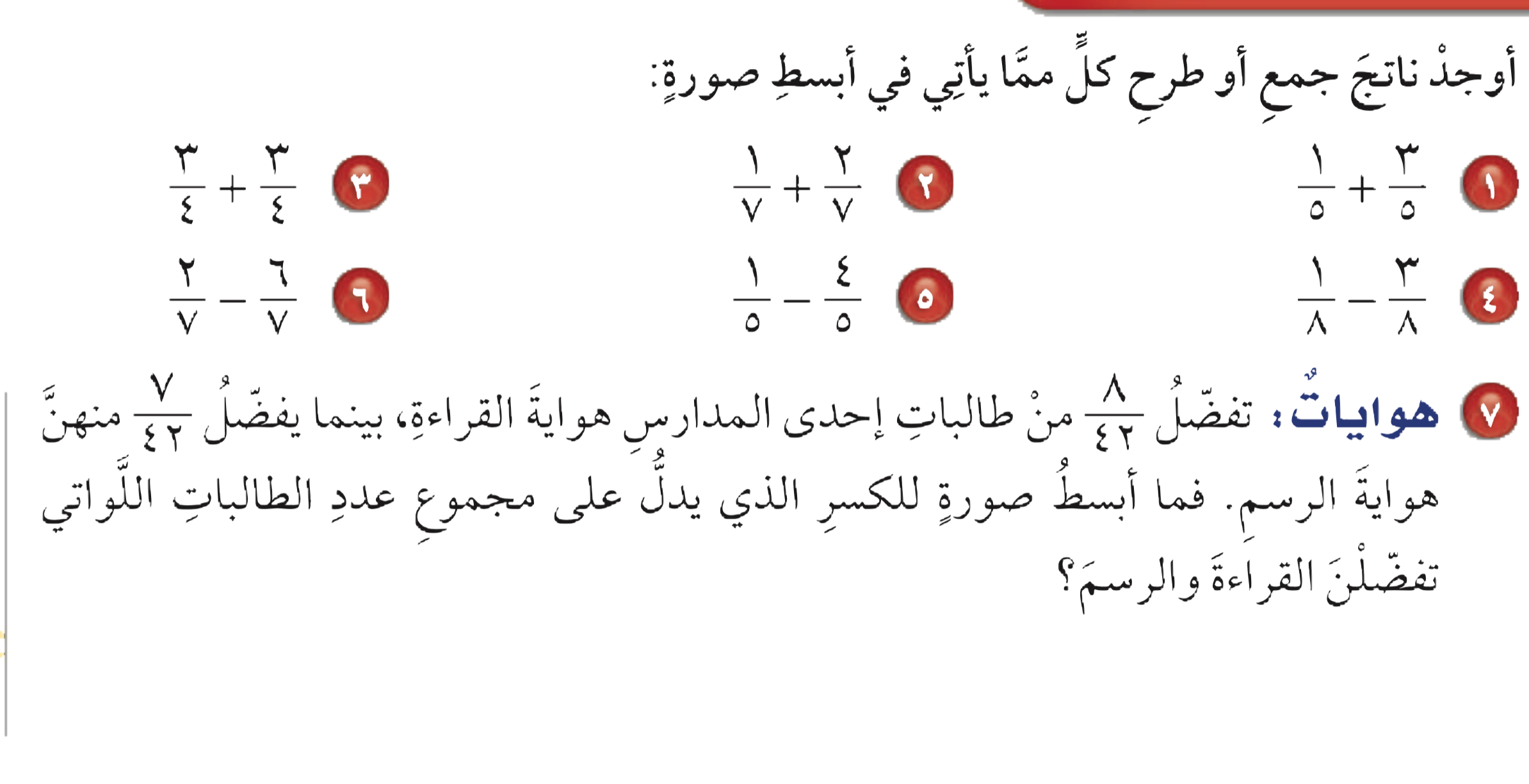 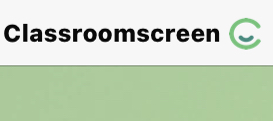 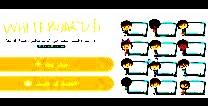 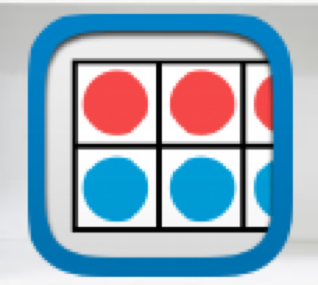 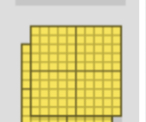 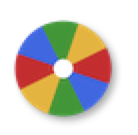 مجموع عدد الطالبات اللواتي تفضلن القراءة والرسم
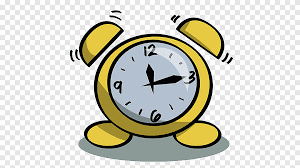 مسائل مهارات عليا
أدوات
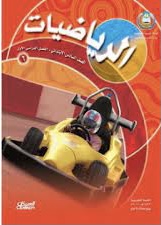 الحل
نشاط
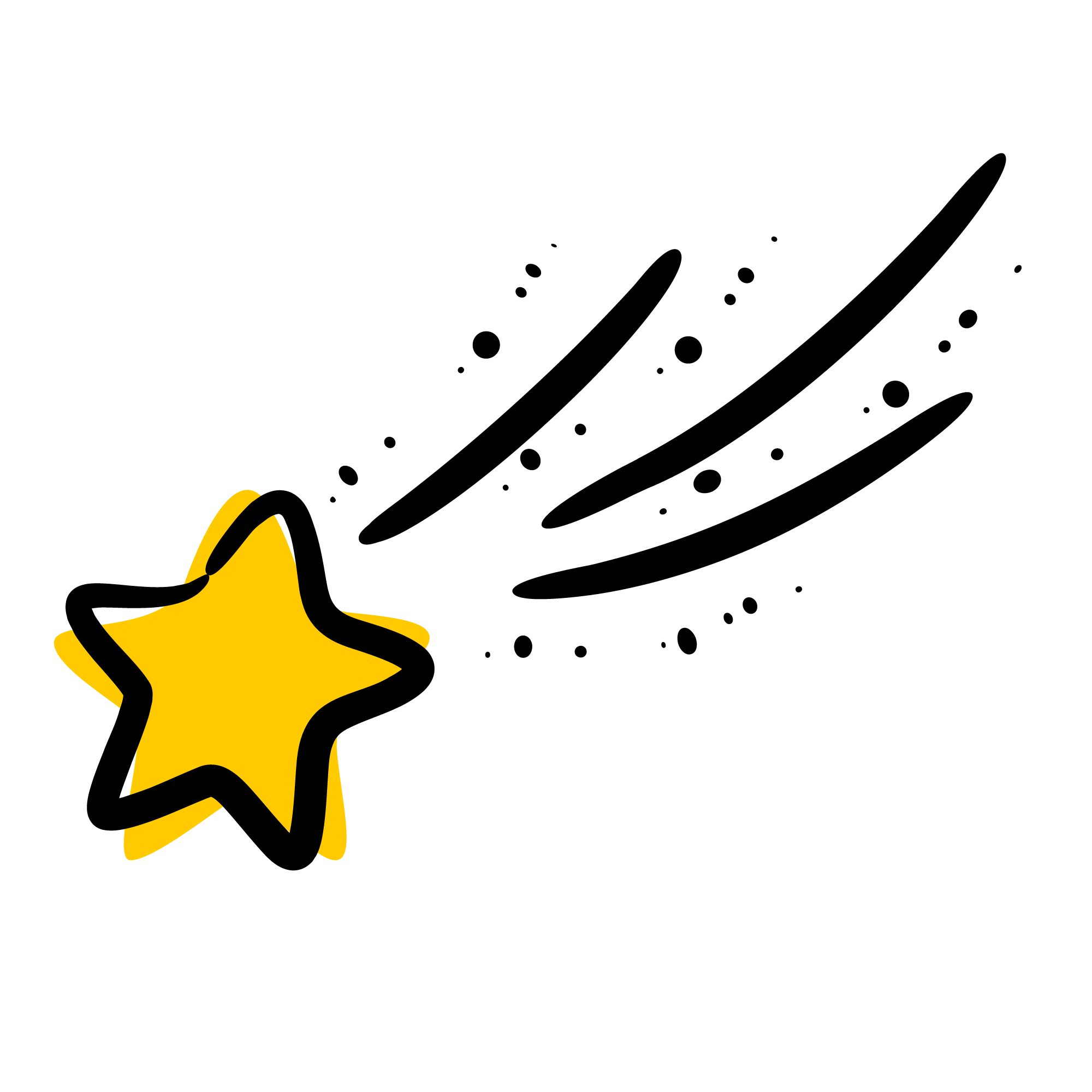 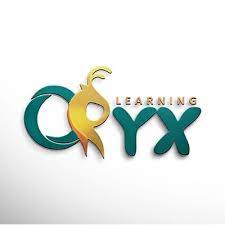 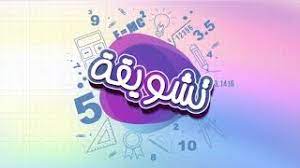 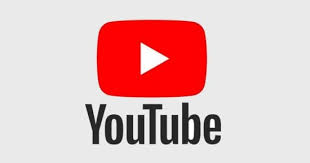 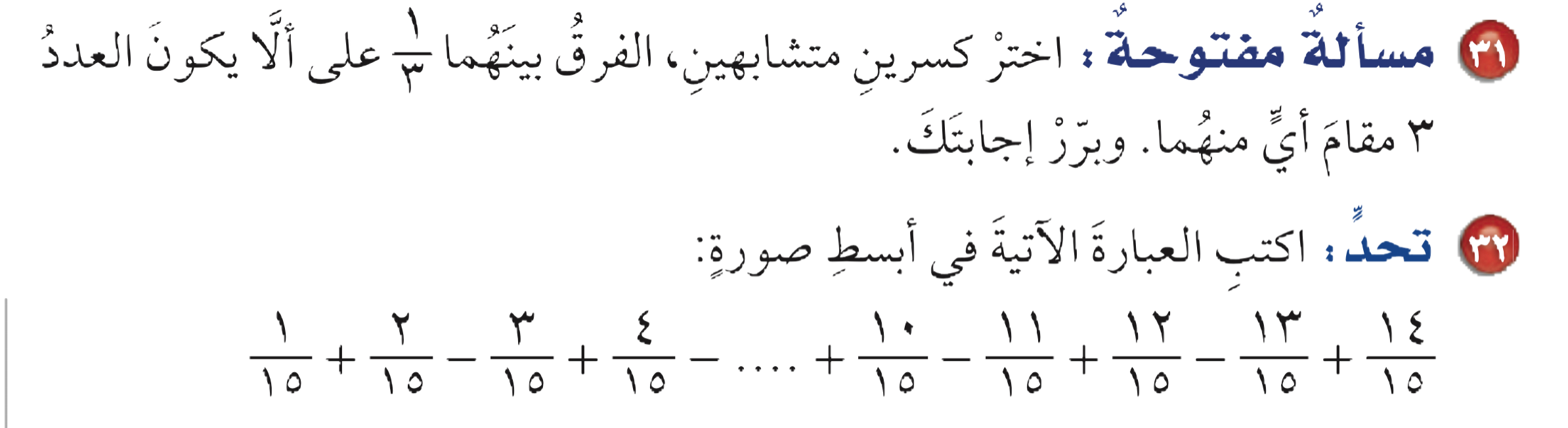 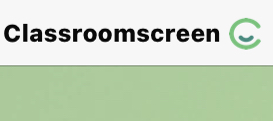 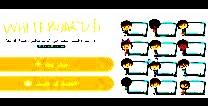 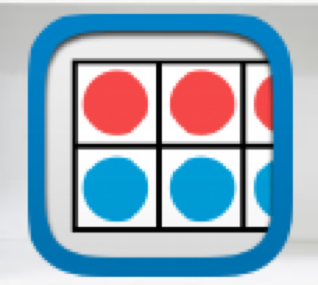 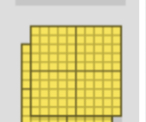 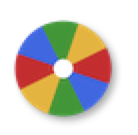 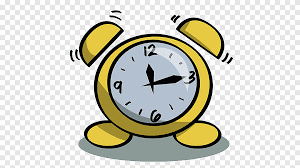 مسائل مهارات عليا
أدوات
٧
٤
٣
١
٤
٢
٢
١
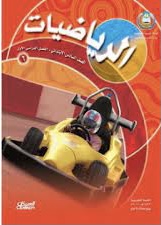 نشاط
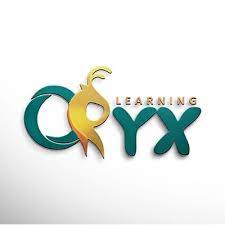 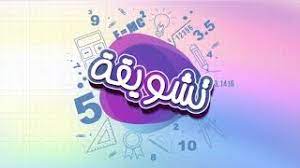 ٩
٩
٩
٣
٦
٦
٦
٣
-
=
=
-
=
=
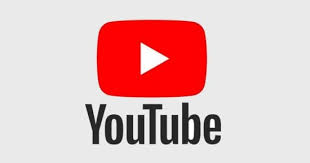 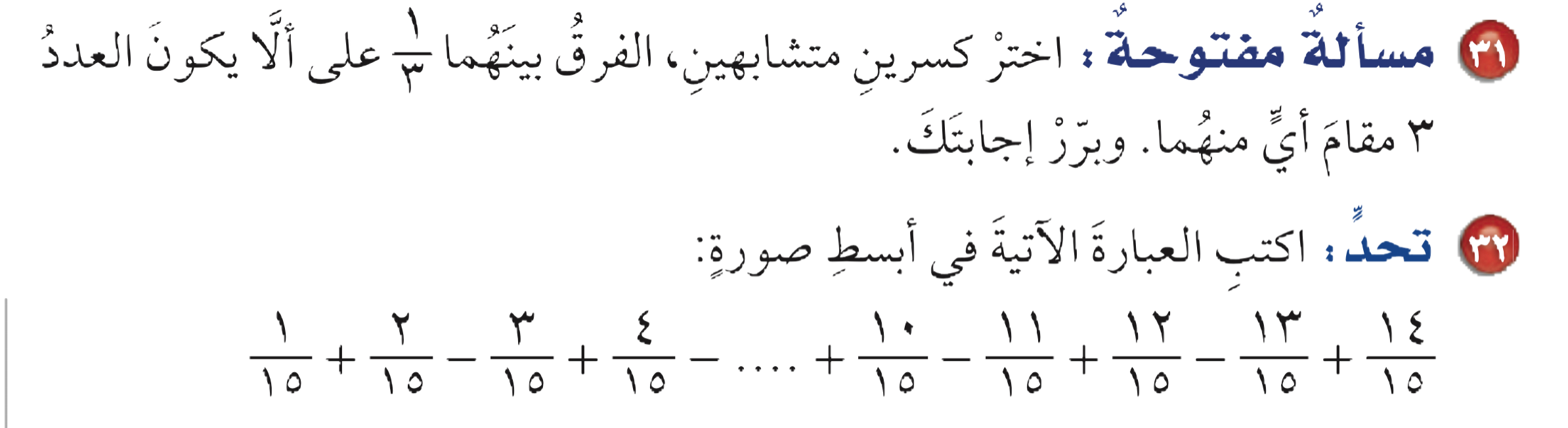 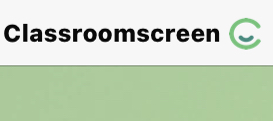 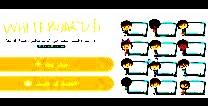 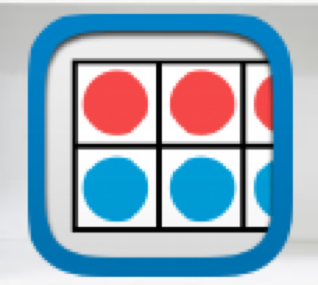 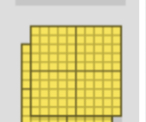 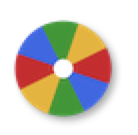 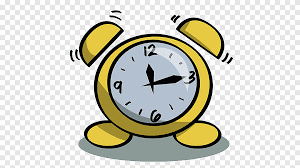 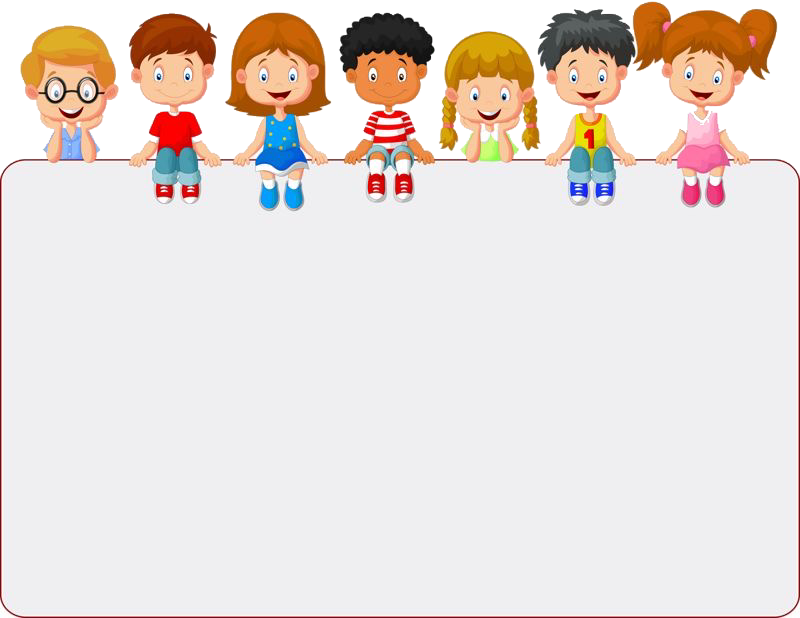 أدوات
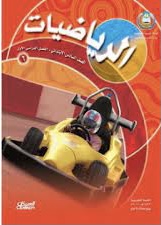 جدول التعلم
نشاط
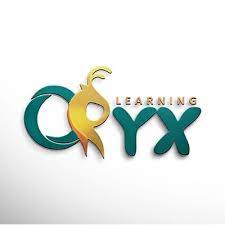 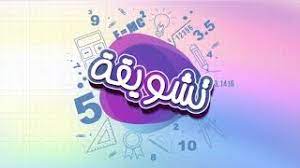 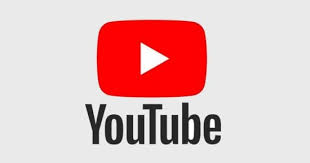 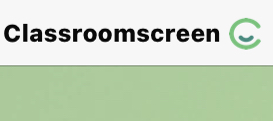 ماذا تعلمت
ماذا أعرف
ماذا أريد أن أعرف
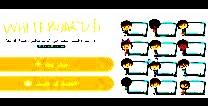 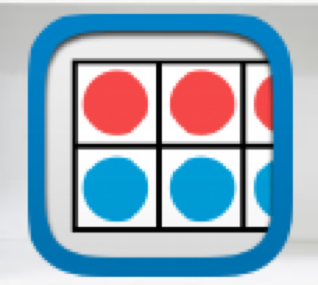 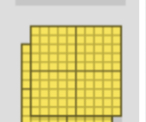 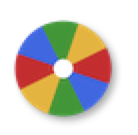 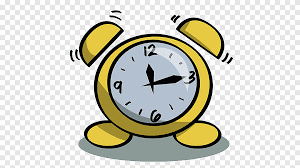 أدوات
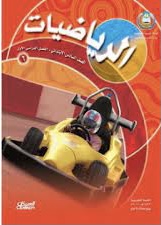 نشاط
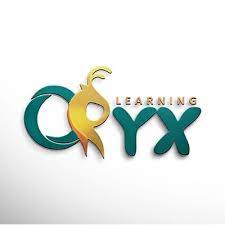 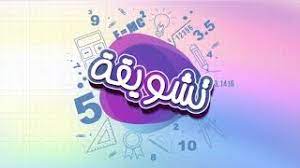 تقويم
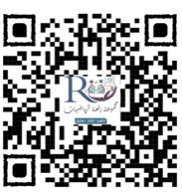 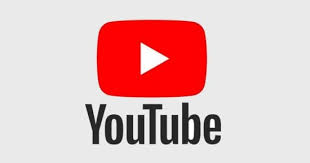 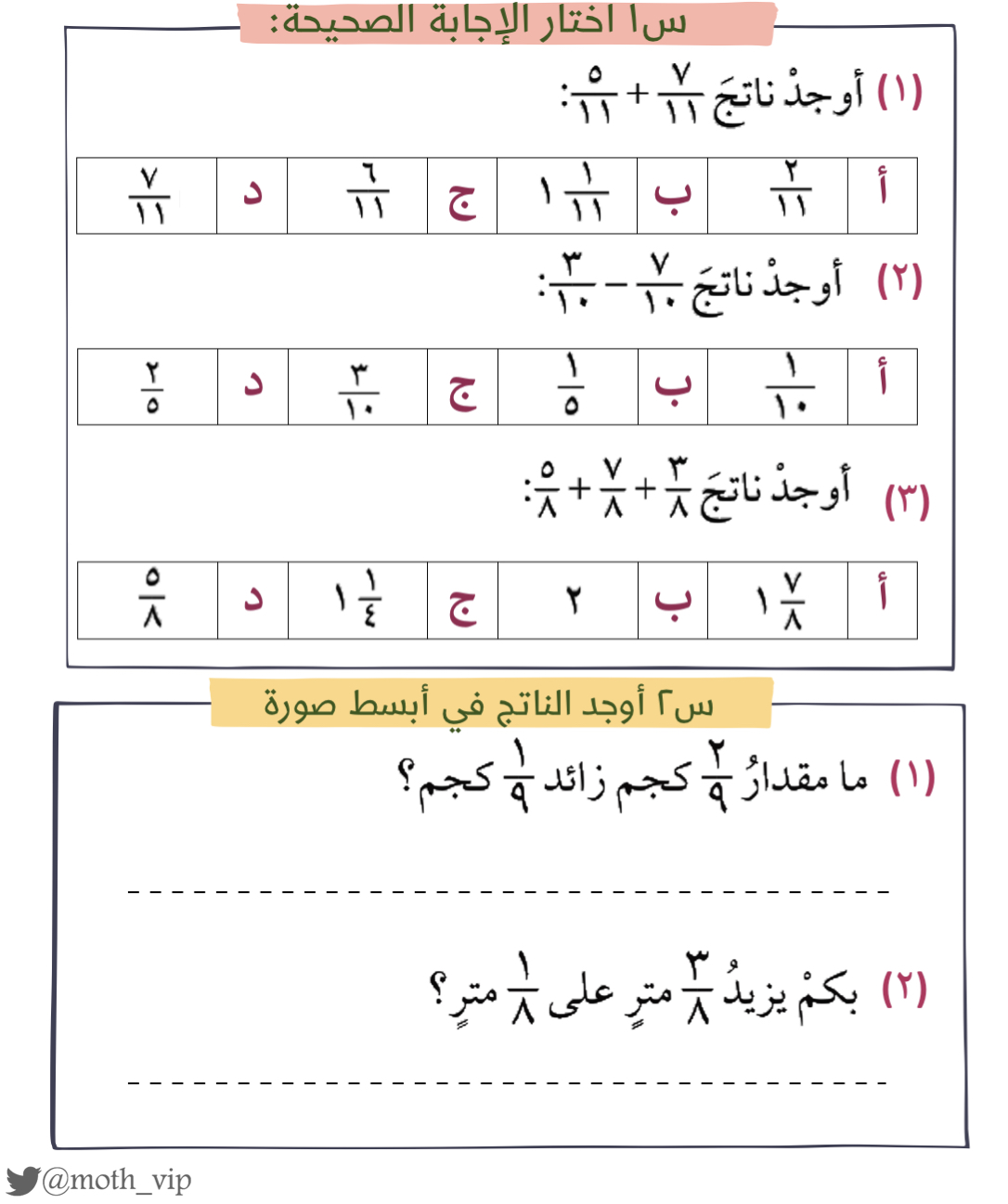 ختامي
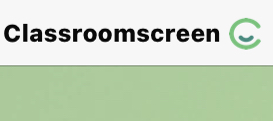 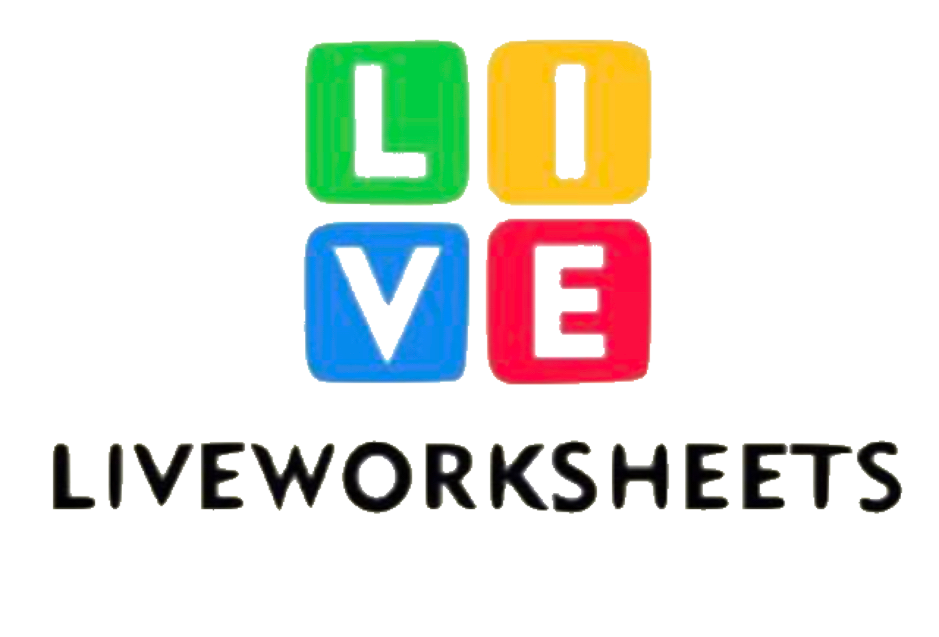 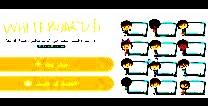 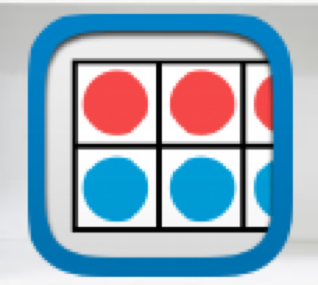 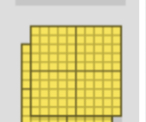 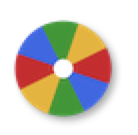 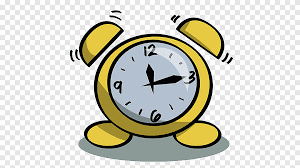 أدوات
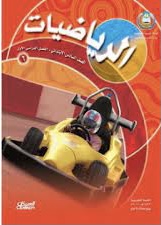 نشاط
سؤال
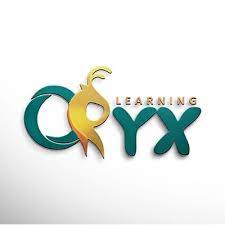 ختاماً
الواجب
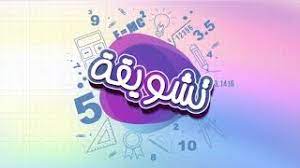 ٢٠ ، ٢٢ ، ٢٥
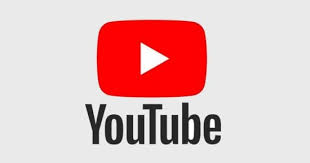 صفحة
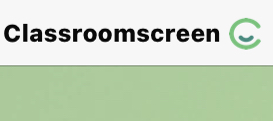 ٢٣
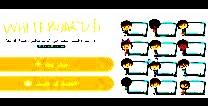 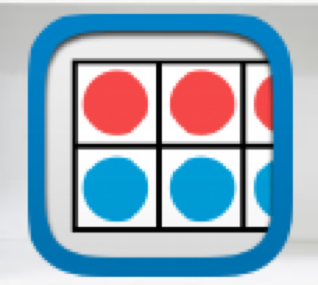 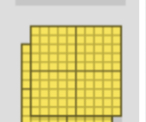 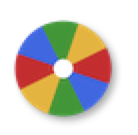 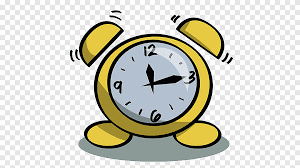 إن لم تُقدّم وقتك الثمين وجُهدك وتعبك لأجل هدف عظيم تسعى له فلن تصل إليه.